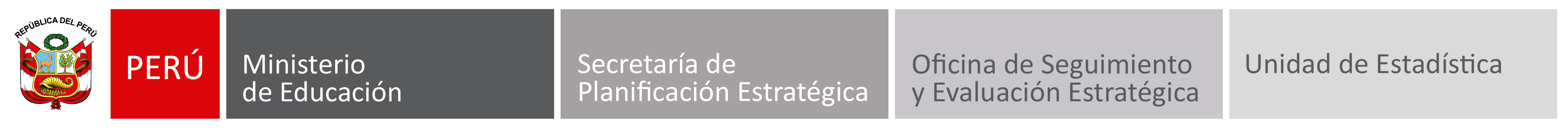 LOCAL EDUCATIVO
Ficha Unificada de Infraestructura Educativa - FUIE
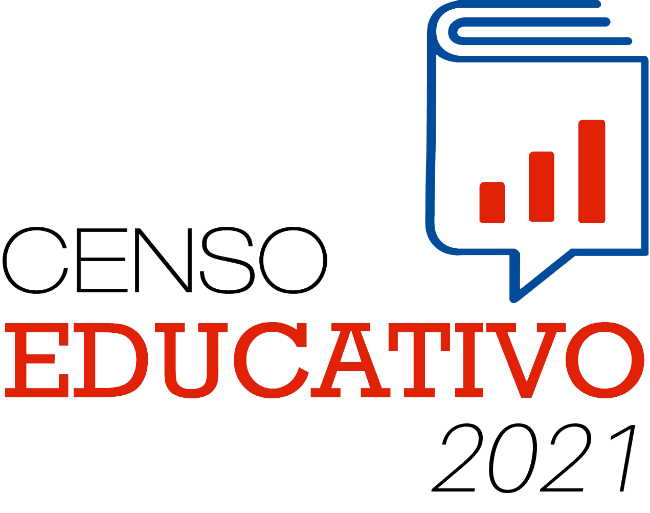 Ficha Unificada de Infraestructura Educativa - FUIE
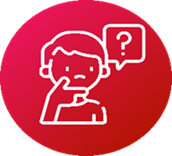 ¿Qué es la Ficha Unificada de Infraestructura Educativa - FUIE?
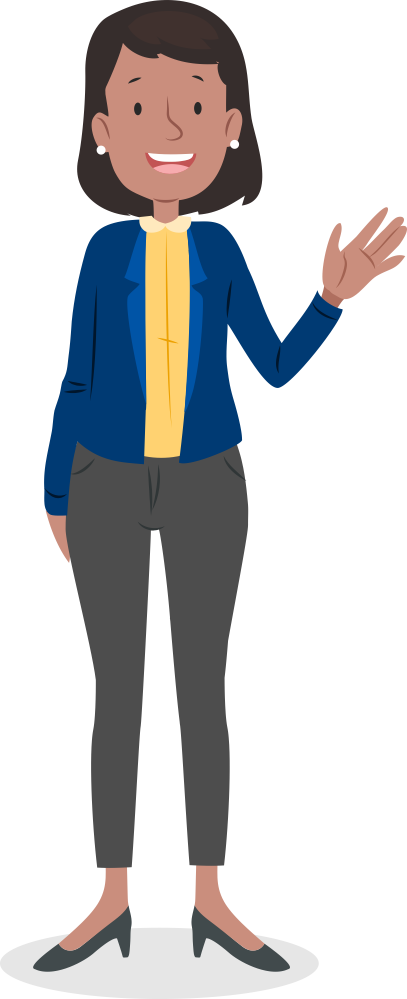 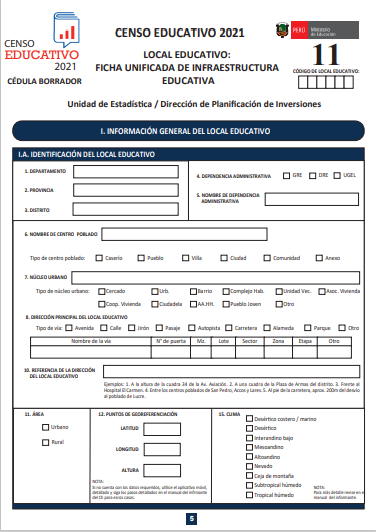 La Ficha Unificada de Infraestructura Educativa es un instrumento de diagnóstico del Ministerio de Educación que nos permite conocer la situación real del nivel de infraestructura en las cuales se encuentra funcionando los locales educativos.
Los resultados permiten que se orienten acciones priorizadas emprendidas por el sector de acuerdo con las necesidades de cada local educativo.
Ficha Unificada de Infraestructura Educativa - FUIE
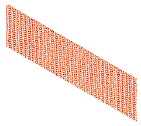 Como se conforma la infraestructura del local educativo
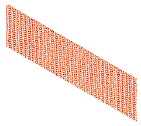 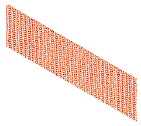 A3
A1
A4
A5
A6
A7
A8
A2
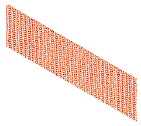 EDIFICACIÓN 4
Aulas
AIP
EDIFICACIÓN 3
Aulas
PATIO
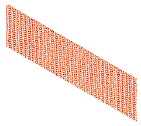 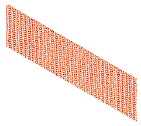 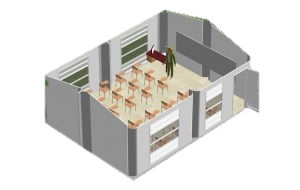 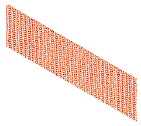 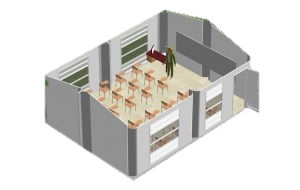 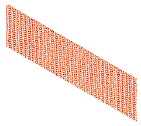 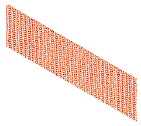 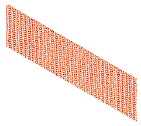 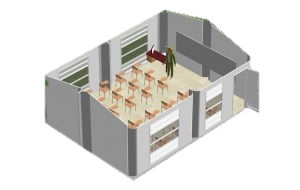 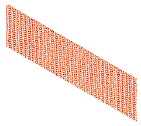 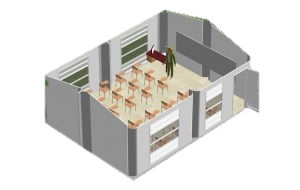 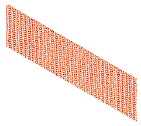 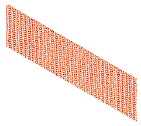 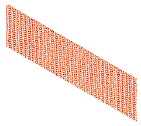 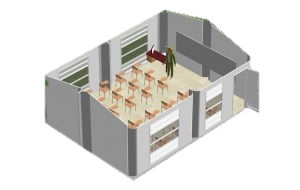 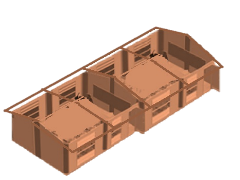 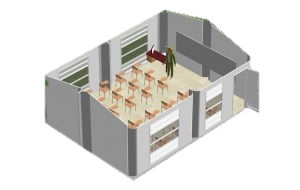 ÁREA ASIGNADA
5
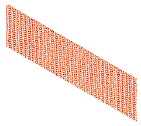 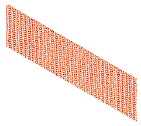 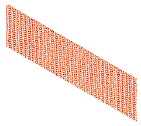 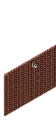 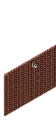 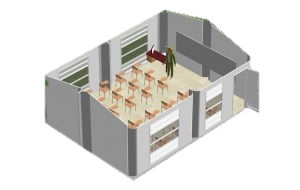 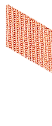 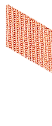 EDIFICACIÓN 2
Aulas
EDIFICACIÓN 5
Dirección
Sala de profesores
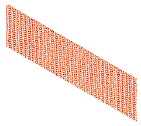 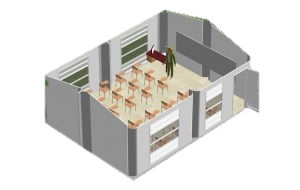 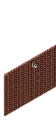 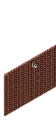 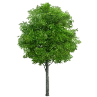 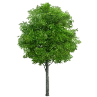 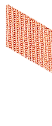 4
2
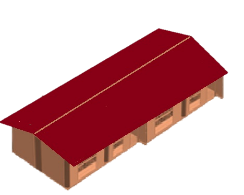 Puerta de ingreso
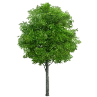 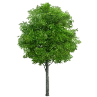 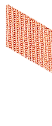 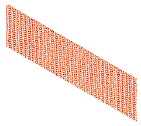 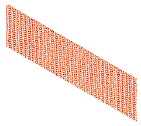 1
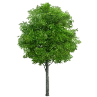 3
EDIFICACIÓN 1
SSHH
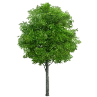 CERCO PERIMÉTRICO
Ficha Unificada de Infraestructura Educativa - FUIE
Estructura de la Ficha Unificada de Infraestructura Educativa
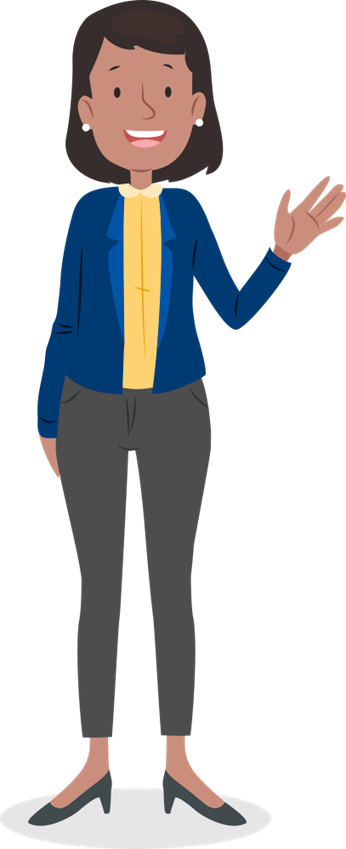 Características del local educativo
Sección 3: Verificación de áreas del levantamiento topográfico NUEVO
Capítulo100
Servicios básicos en el centro poblado y en el local educativo
Capítulo200
Sección E: Servicio de telefonía en el local educativo NUEVO
Sección F: Servicio de gas en el local educativo NUEVO
Sección G: Servicio de internet en el local educativo Preg. 226 y 227
Información general del cerco perimétrico en el local educativo
Preg. 303 Otros elementos en el local educativo NUEVO
Capítulo300
Ficha Unificada de Infraestructura Educativa - FUIE
Estructura de la Ficha Unificada de Infraestructura Educativa
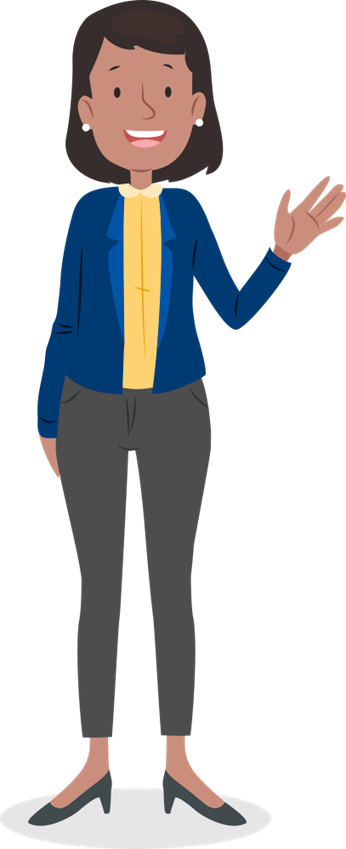 Información específica por edificación
Capítulo400
Capítulo500
Características de las aulas o espacios acondicionados como aulas
Capítulo600
Características del resto de espacios educativos y espacios administrativos.
Ficha Unificada de Infraestructura Educativa - FUIE
Estructura de la Ficha Unificada de Infraestructura Educativa
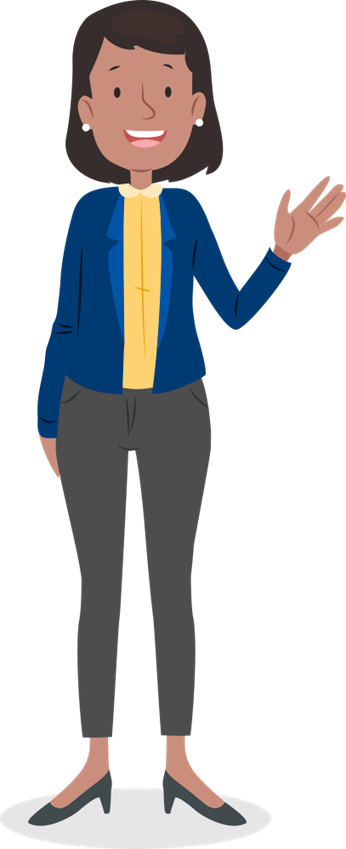 Capítulo700
Características de espacios usados como servicios higiénicos  en el local educativo. NUEVO
Estado de los recursos tecnológicos y equipamiento en el local educativo.
Preg. 803. Estado de equipos de interconexión y protección NUEVO
Capítulo800
Ficha Unificada de Infraestructura Educativa - FUIE
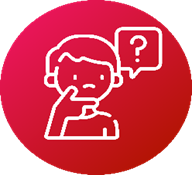 ¿Qué documentos fuentes son necesarios para el llenado de la FUIE?
Estudio de levantamiento topográfico
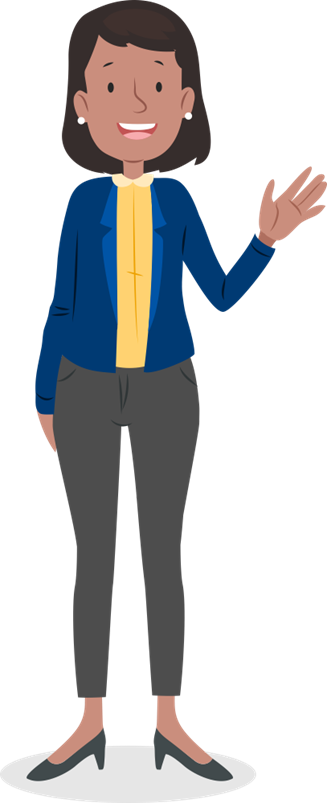 Plano de construcción, instalaciones eléctricas, sanitarias u otro documento donde figure el área del local educativo (para el caso del local educativo que no cuenta con estudio topográfico)
Partida registral o documento de posesión del predio.
Recibo de luz y agua.
Contrato o recibo de internet.
Inventario o pecosa de mobiliario,  recursos tecnológicos y equipos de interconexión.
Ficha Unificada de Infraestructura Educativa - FUIE
CAPÍTULO 100
Características del Local Educativo
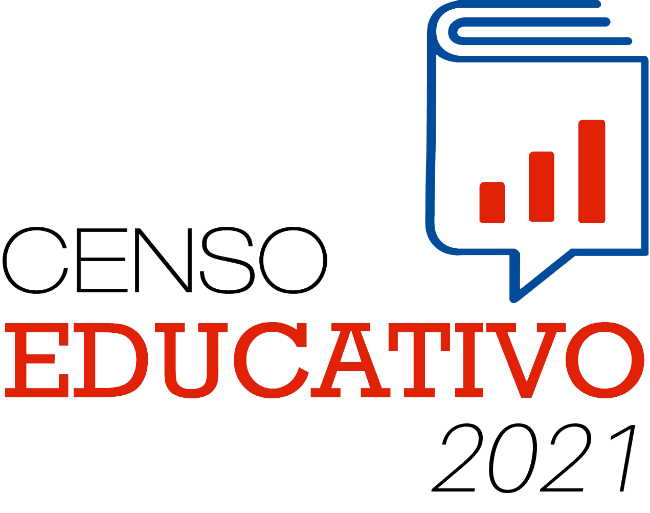 Ficha Unificada de Infraestructura Educativa - FUIE
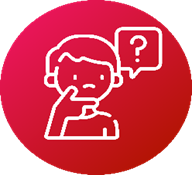 ¿Qué es el local educativo?
Es el inmueble (predio e infraestructura) en el cual funciona uno o mas servicios educativos.
Todo local educativo cuenta con un código que lo identifica, el cual consta de seis dígitos.
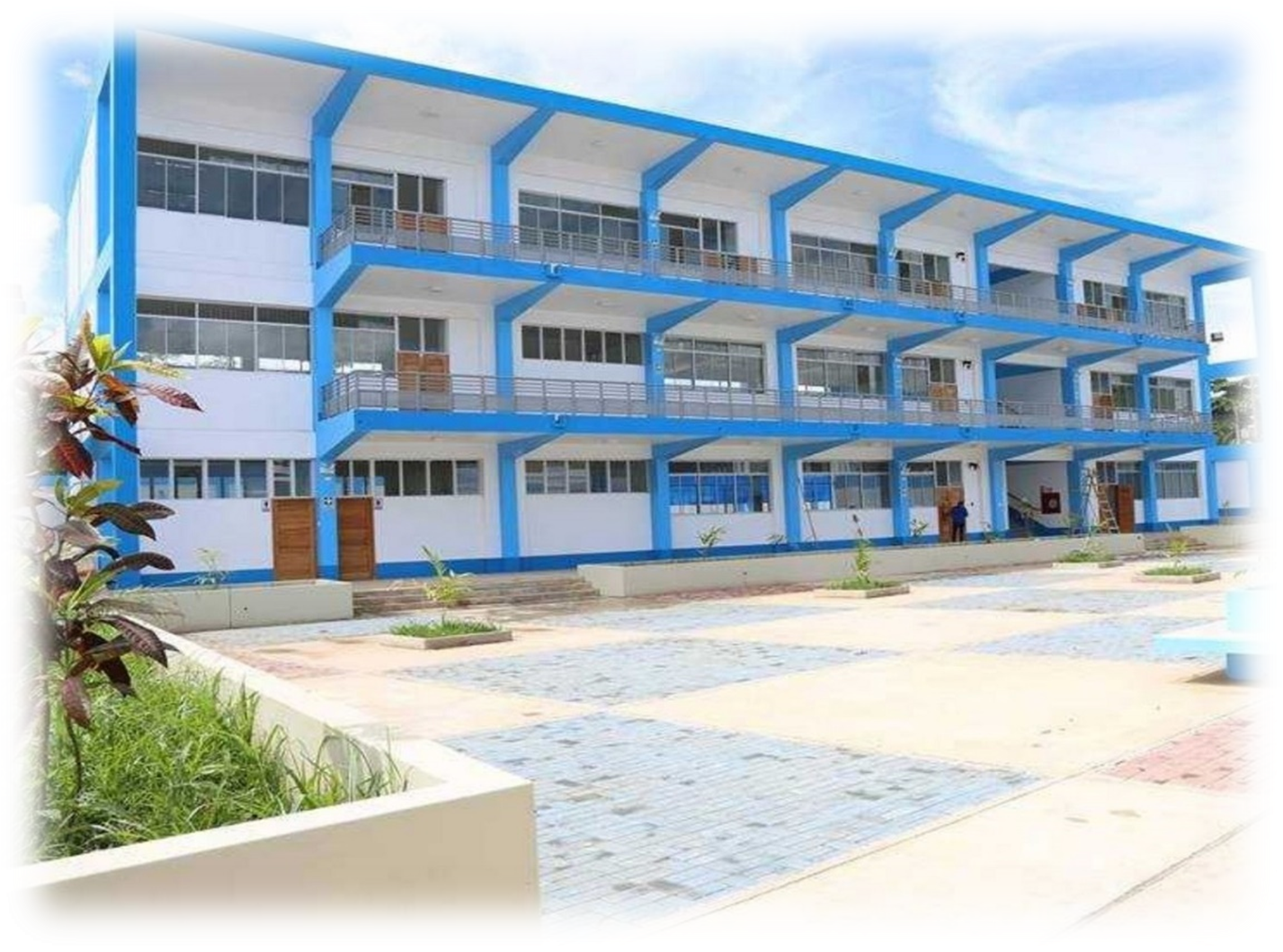 Ficha Unificada de Infraestructura Educativa - FUIE
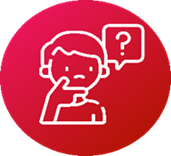 ¿Qué es un predio?
Es una propiedad conformada por una cantidad de terreno delimitada destinada para la infraestructura educativa de una parte o el total de un local educativo. Un local educativo puede funcionar en uno o mas predios.
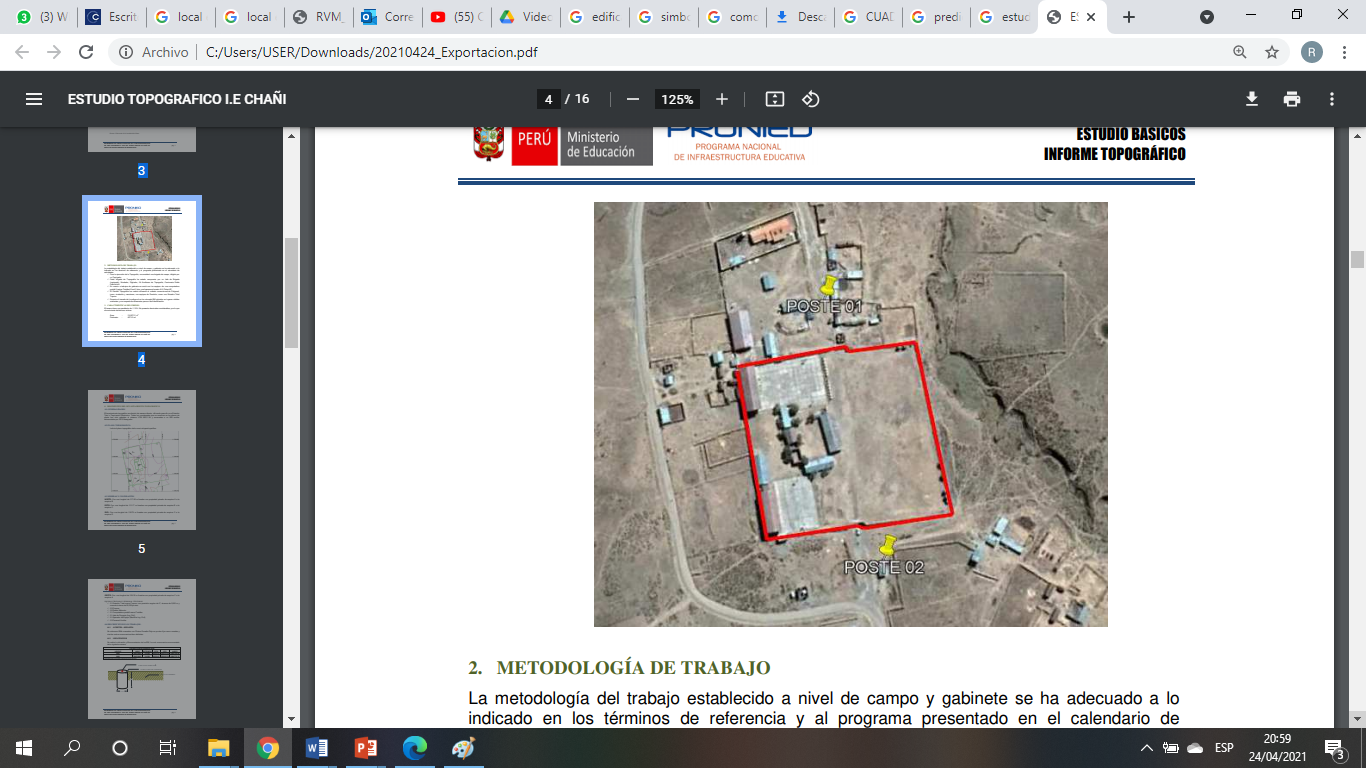 Ficha Unificada de Infraestructura Educativa - FUIE
Caso 1:
UN PREDIO
Cuando es un solo predio se encuentra ubicado un local educativo con mas de una institución educativa brindando mas de un nivel e incluso comparten la infraestructura en turnos diferentes.
En este caso cada institución educativa tendrá asignado un código modular y tendrán un único código de local educativo y el predio tendrá un código de inmueble.
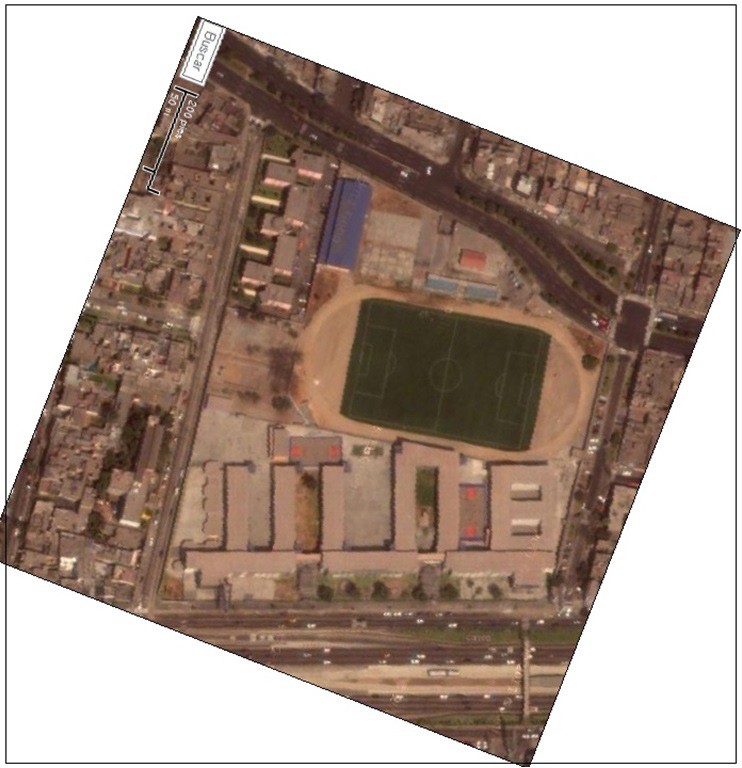 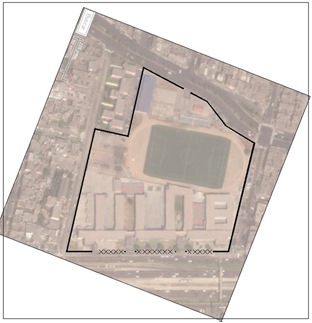 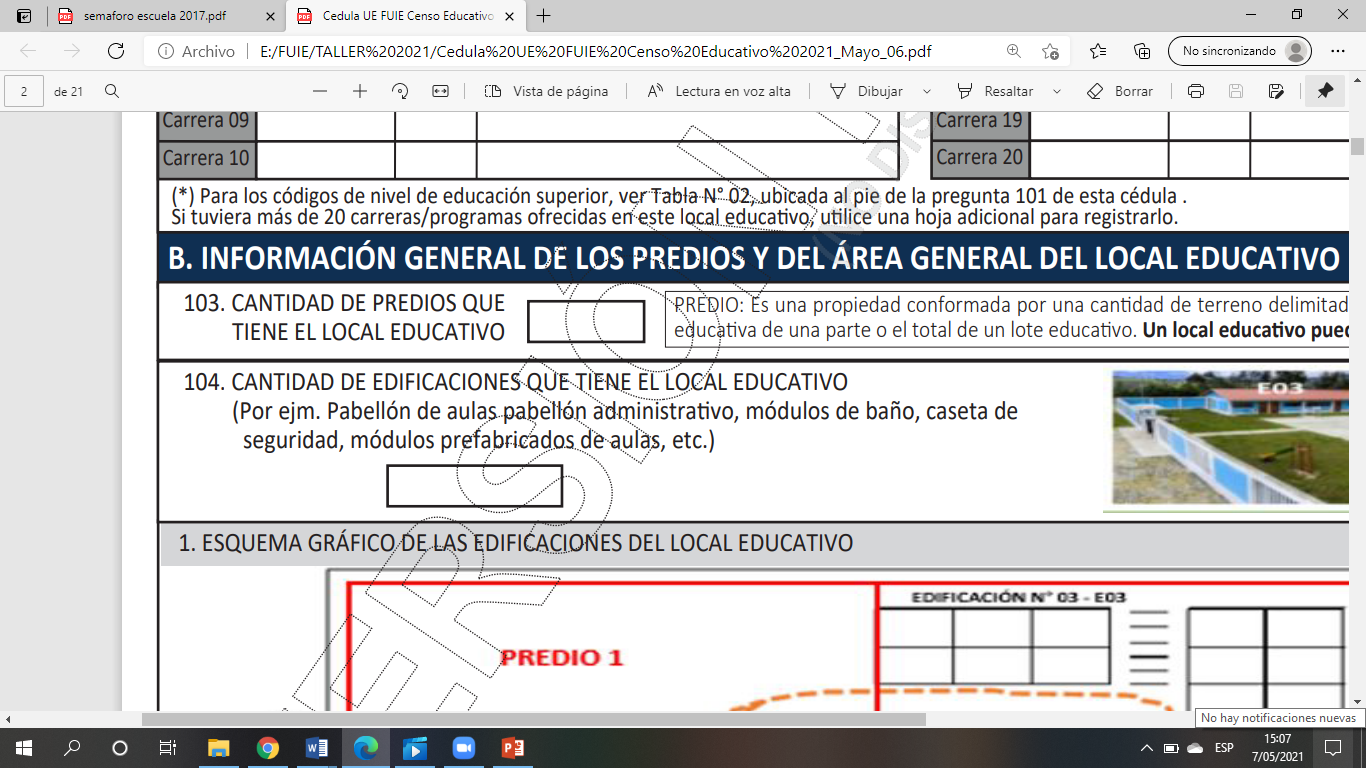 1
Ficha Unificada de Infraestructura Educativa - FUIE
Caso 2:
UN PREDIO
Cuando es un solo predio se encuentra ubicado más de un local educativo cada uno asignado a distinta institución educativa pudiendo inclusive tener mas de un nivel y/o modalidad distinta. 
Cada institución educativa tiene asignado un código modular y tiene un código de local educativo. El predio tendrá un código de inmueble.
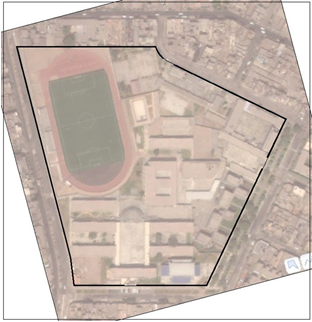 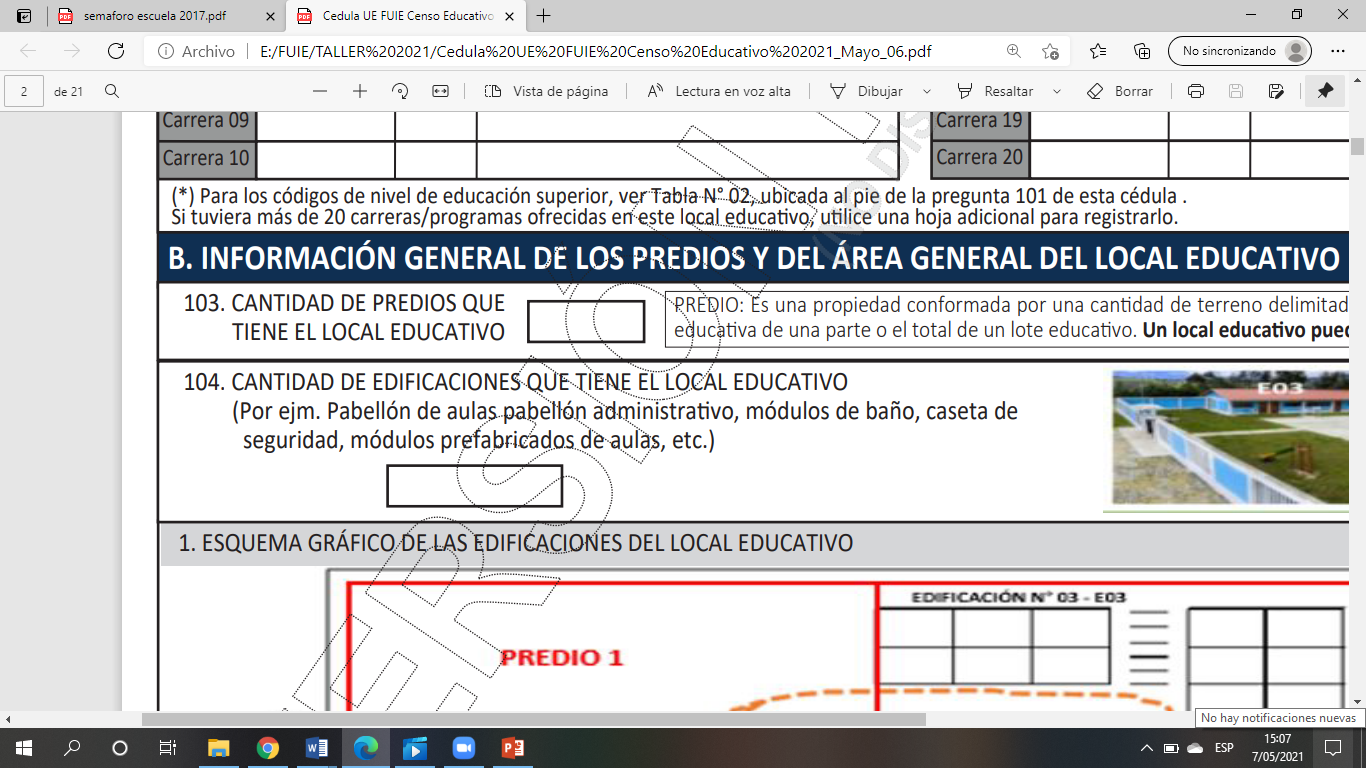 1
Ficha Unificada de Infraestructura Educativa - FUIE
Caso 3:
DOS PREDIOS
Cuando en dos predios se encuentra ubicado un local educativo con una o más de una institución educativa en turnos diferentes, pudiendo estas brindar mas de un nivel y/o modalidad.
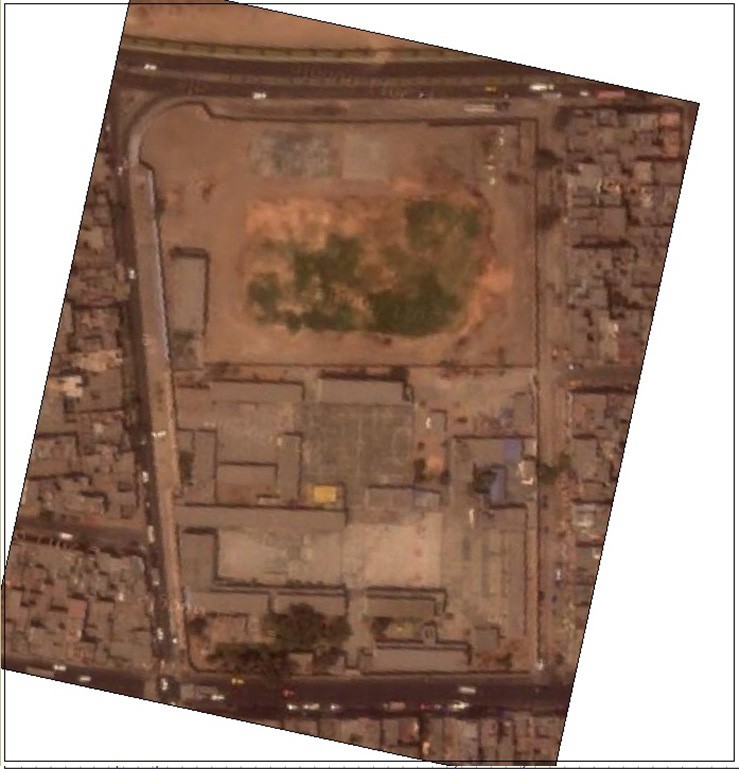 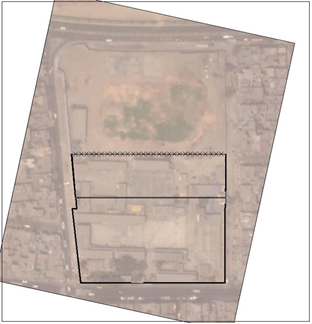 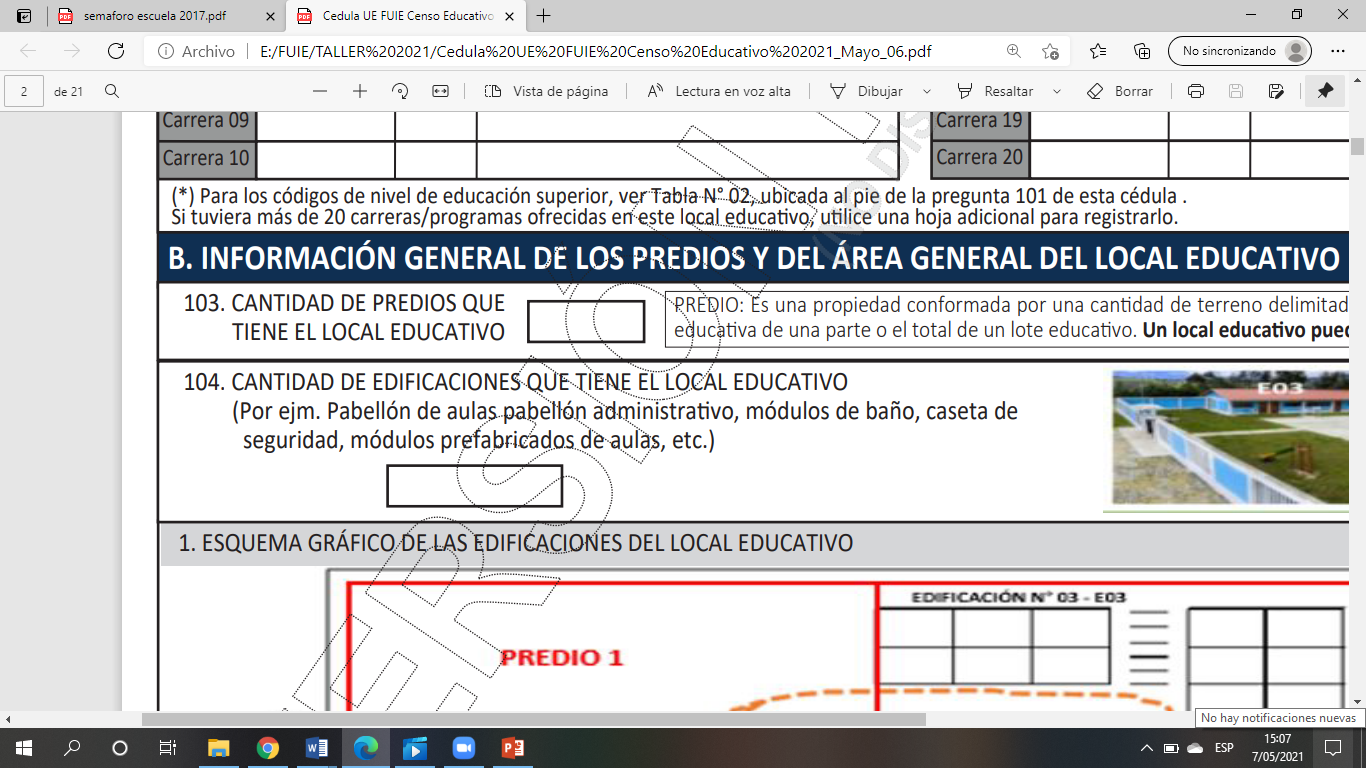 2
Ficha Unificada de Infraestructura Educativa - FUIE
Tener en cuenta que:
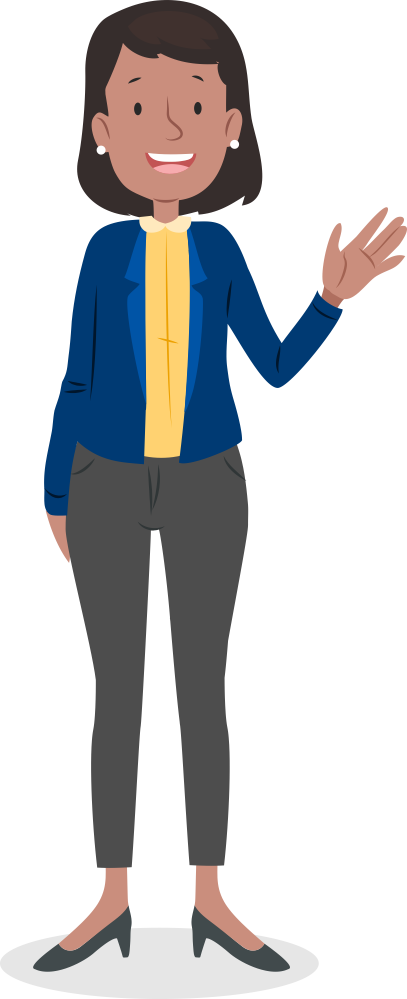 Todos los predios contiguos conque cuentan los locales educativos deben registrarse, aunque no cuenten con el código de inmueble. Los predios no contiguos al predio principal representan otro local.

Si el local educativo tiene dos predios pero solo uno tiene código de inmueble y el otro no, igual DEBEN REGISTRARSE DOS PREDIOS en la preg.102.

Si el local educativo tiene dos predios pero no cuentan con código de inmueble, igual DEBEN REGISTRARSE DOS PREDIOS en la preg. 102.

El código de inmueble se obtiene cuando el predio es inscrito en el Margesí de Bienes Inmuebles del MINEDU.
Ficha Unificada de Infraestructura Educativa - FUIE
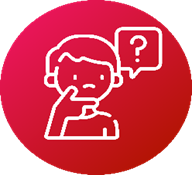 ¿Qué es una edificación?
Son aquellas construcciones fijas hechas con materiales resistentes y está constituida por uno o más ambientes con muros y/o techos en común, distribuidos en uno o mas pisos y cuyo destino es albergar actividades humanas. Todas las edificaciones deben registrarse independientemente del material estructural que tenga en su construcción.
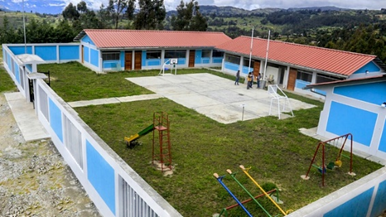 Ficha Unificada de Infraestructura Educativa - FUIE
En términos generales:
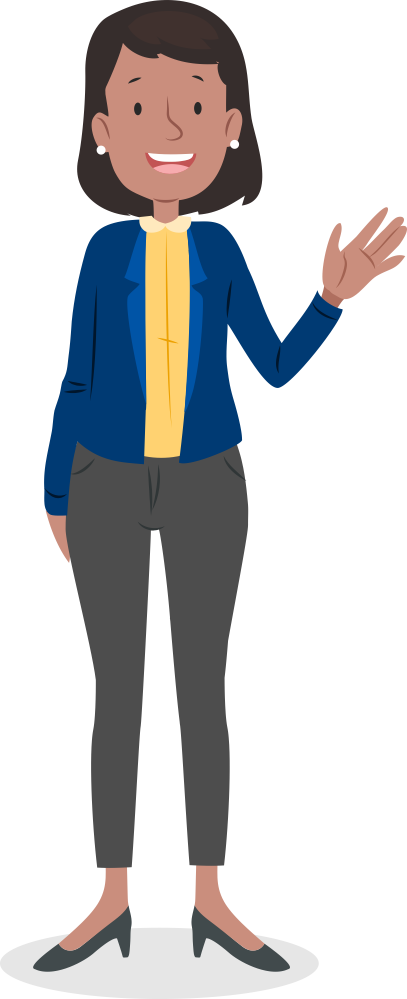 Considere edificaciones los pabellones de aulas, pabellón administrativo, módulos de baño, caseta de seguridad, módulos prefabricados, auditorios, etc.
Considere además las construcciones aisladas como depósitos, almacén, caseta de baños, quioscos,  siempre y cuando, se encuentren dentro del local o del terreno que ocupa el local educativo
 El patio no se considera como edificación sino como un ambiente abierto y se investiga en el capitulo 600:CARACTERÍSTICAS DEL RESTO DE ESPACIOS EDUCATIVOS Y ESPACIOS ADMINISTRATIVOS EN EL LOCAL EDUCATIVO
Ficha Unificada de Infraestructura Educativa - FUIE
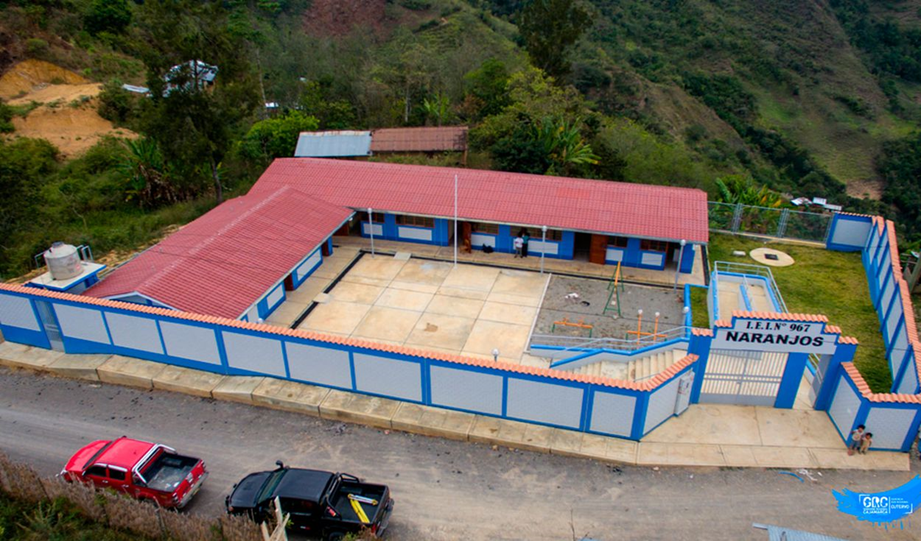 La Institución Educativa Inicial “Los Naranjos” cuenta con 2 edificaciones de un piso cada una.
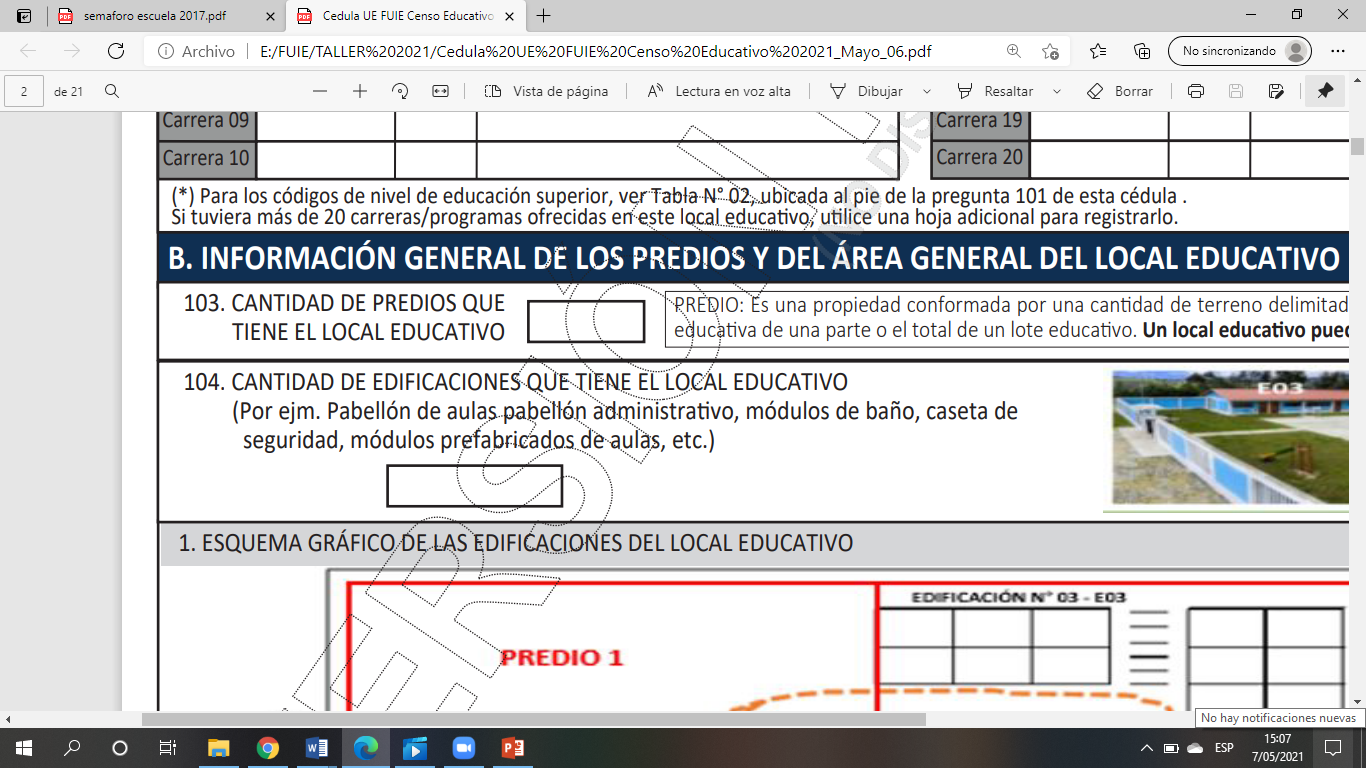 2
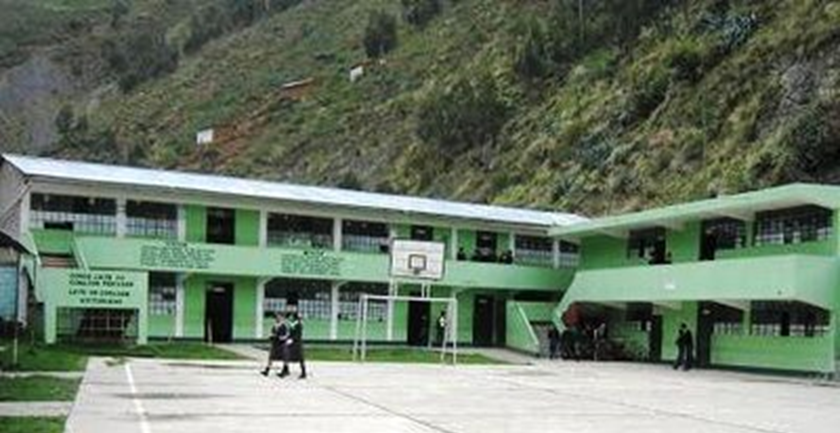 La Institución Educativa primaria cuenta con 2 edificaciones, cada una de ellas de dos pisos.
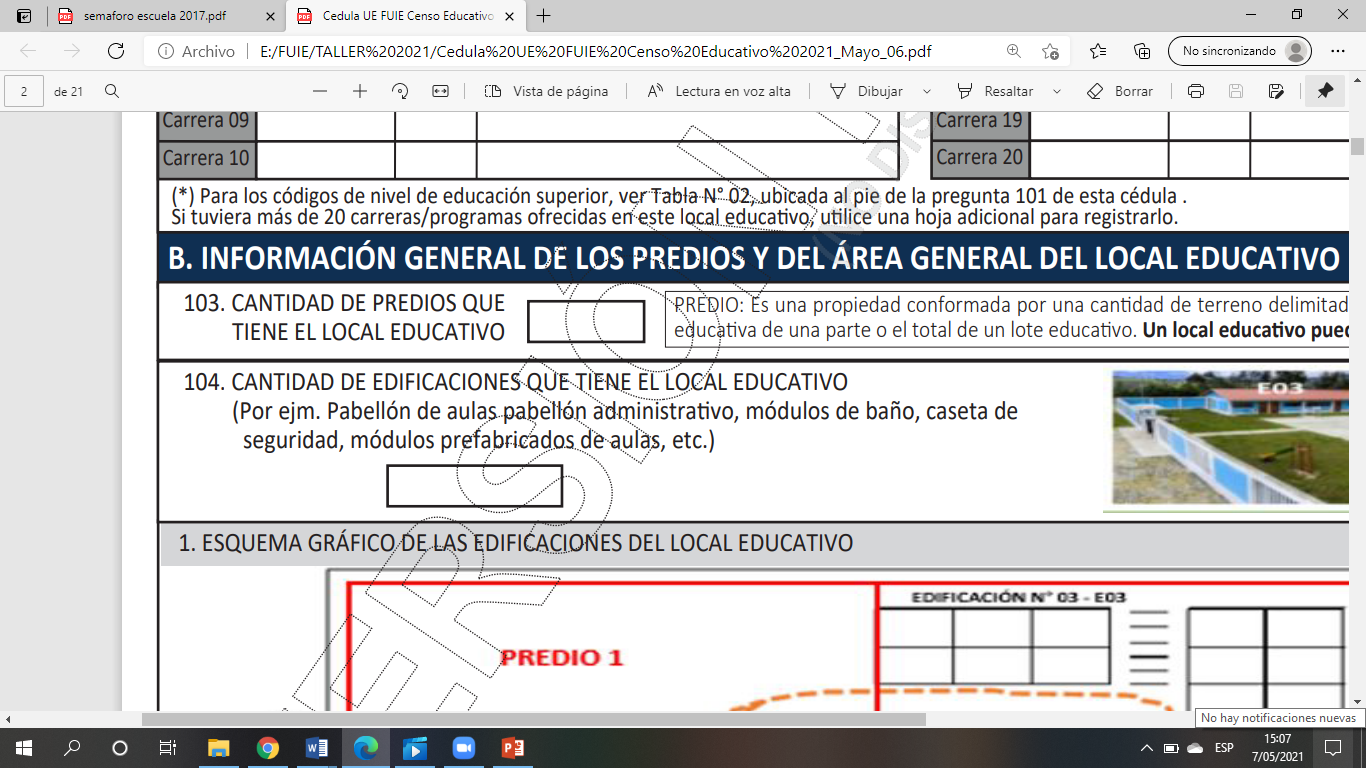 2
Ficha Unificada de Infraestructura Educativa - FUIE
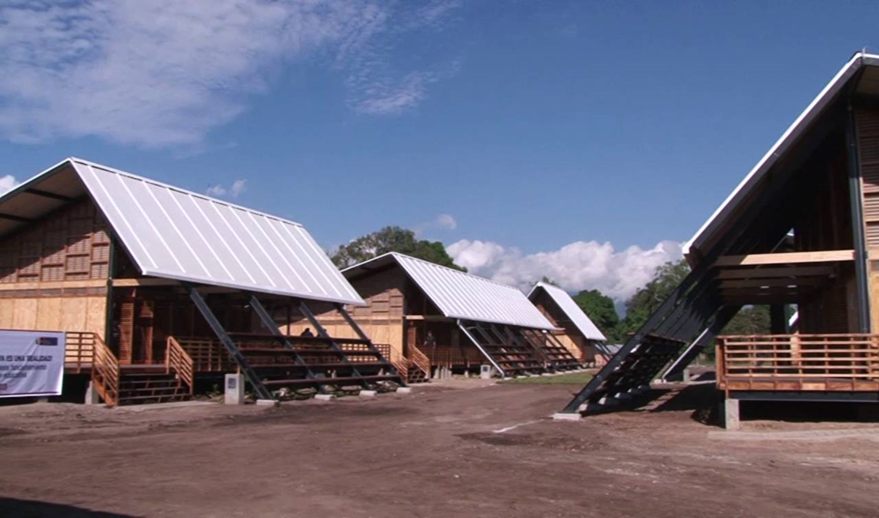 El director informa que su Institución Educativa cuenta con 4 módulos prefabricados, cada uno de ellos constituye una edificación..
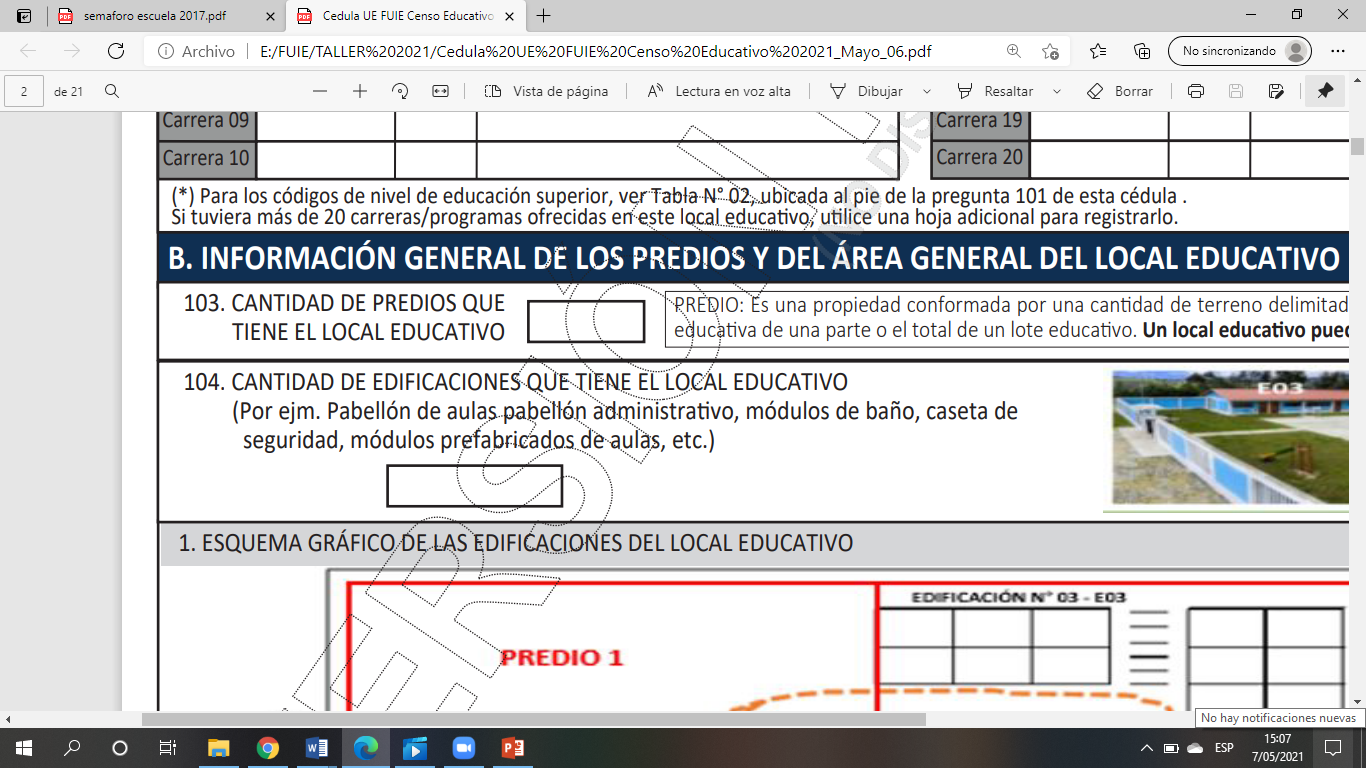 4
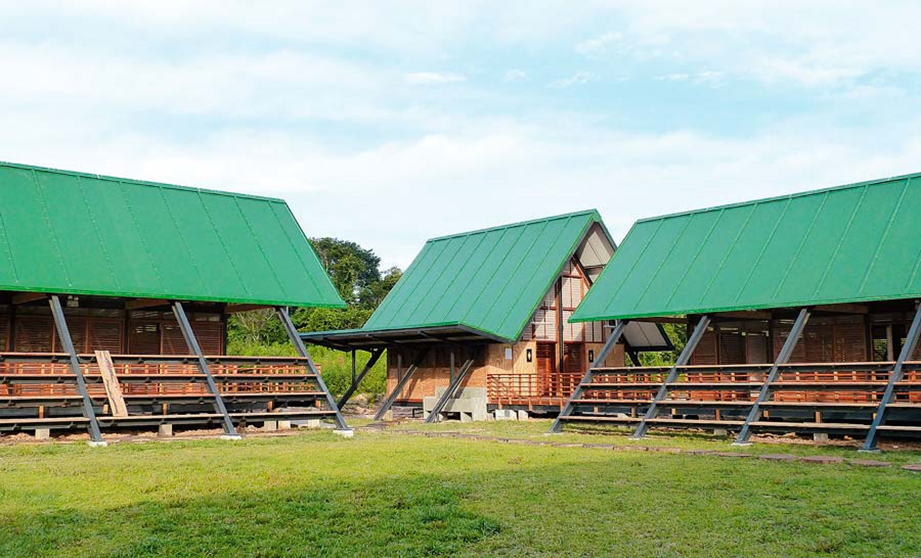 Para este caso la institución educativa cuenta con 3 módulos prefabricados, cada una de ellos de 1 piso.
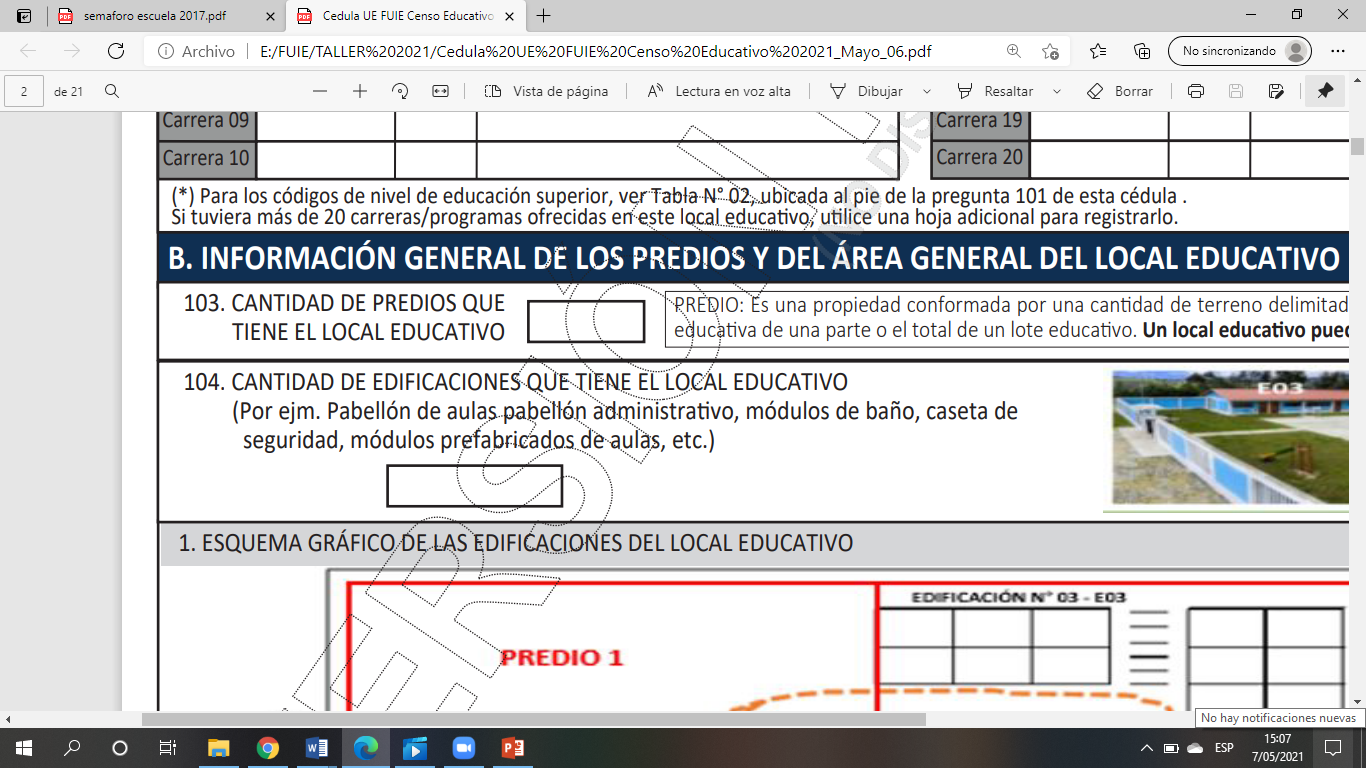 3
Ficha Unificada de Infraestructura Educativa - FUIE
¿Cómo se codifican las edificaciones del local educativo en un plano de mano alzada?
E03
E02
E04
Puerta principal
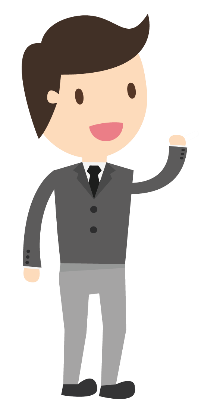 E01
Ficha Unificada de Infraestructura Educativa - FUIE
Área asignada del terreno
Corresponde al área de terreno sobre el cual se encuentran emplazadas las edificaciones que comprenden el local educativo. Estará identificada como la suma de las superficies techadas y sin techar de uso exclusivo del local educativo.
Por ejemplo
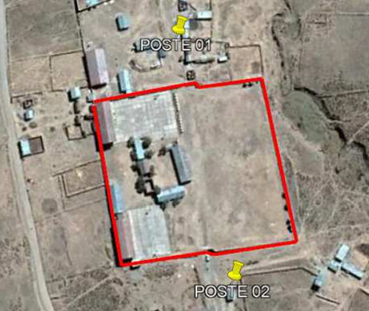 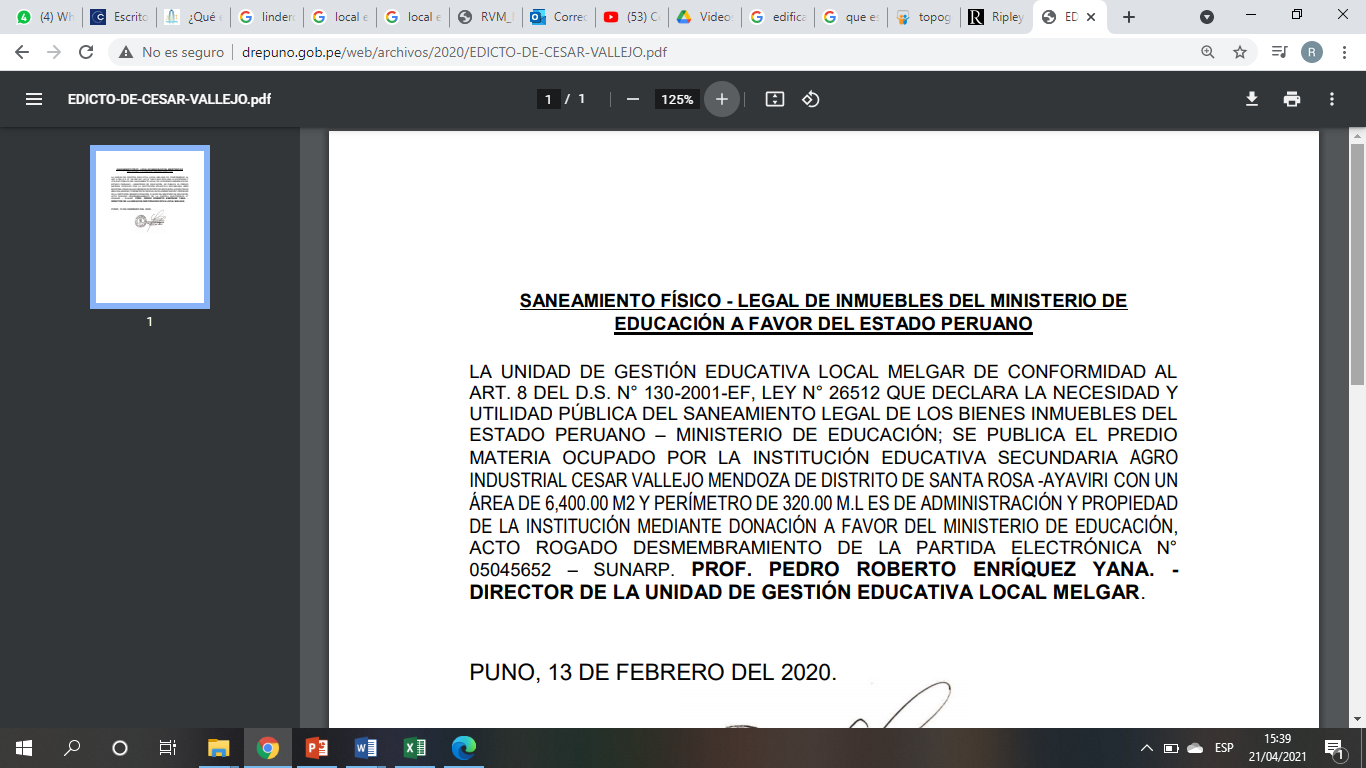 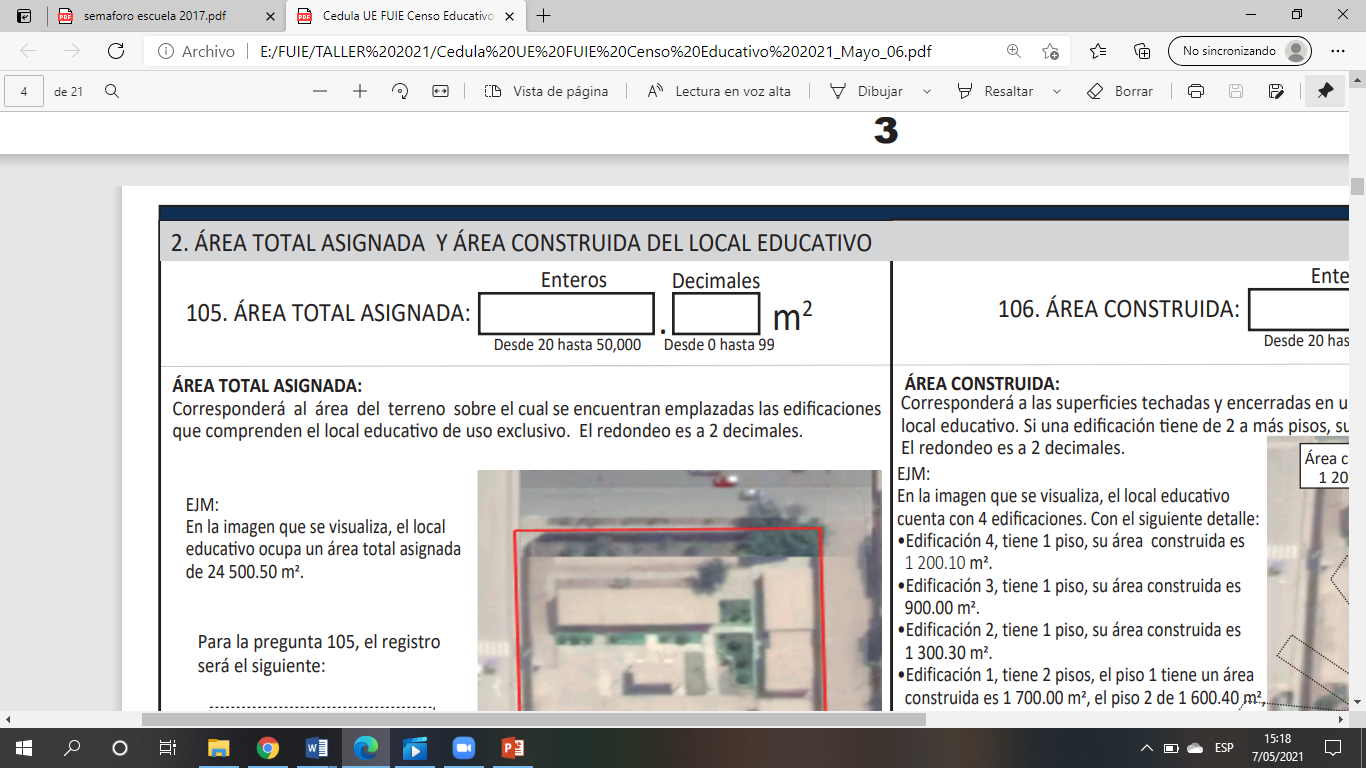 6,400
00
Ficha Unificada de Infraestructura Educativa - FUIE
Área construida
Es la superficie de terreno en la que  se ha construido la institución educativa incluye edificaciones como aulas y otros ambientes quioscos, sala de profesores, auditorios u otras construcciones pero no incluye jardines.
Si una edificación tiene de 2 a más pisos, debe sumar las áreas de cada piso. El resultado debe ser registrado en los casilleros correspondiente.
Para registrar esta información debe de hacer uso de los planos de construcción, acabados u otro que contenga los datos solicitados, de no contar con ello debe proceder a sumar todas las áreas techadas que cuenta el local educativo.
Ficha Unificada de Infraestructura Educativa - FUIE
CASO 1
La institución educativa Santa Rosa esta ubicada en una zona urbano marginal y cuenta con 2 edificaciones:
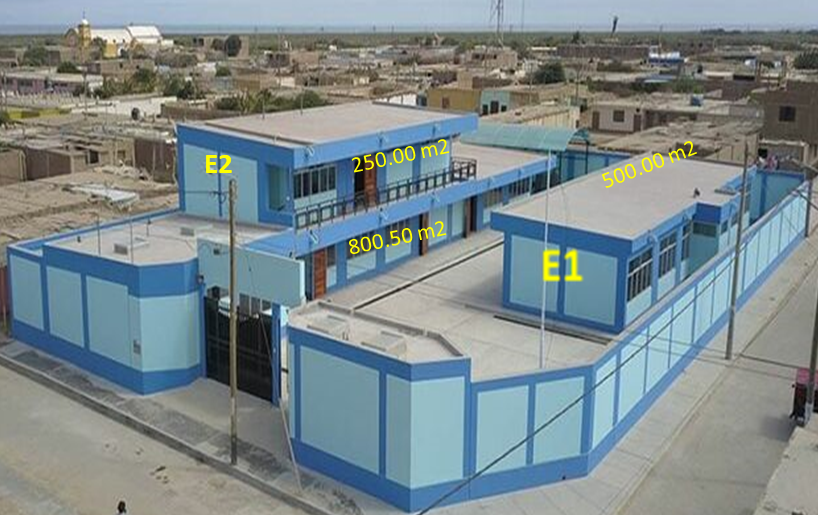 Edificación 1: tiene un piso con un área construida de 500.00 m2.

Edificación 2: tiene dos pisos; el primer piso con un área construida de 800.50 m2 y el piso dos de 250.00 m2.
Ficha Unificada de Infraestructura Educativa - FUIE
Solución del caso 1
Edificación 2
Edificación 1
250.00 m2
800.50 m2
500.00 m2
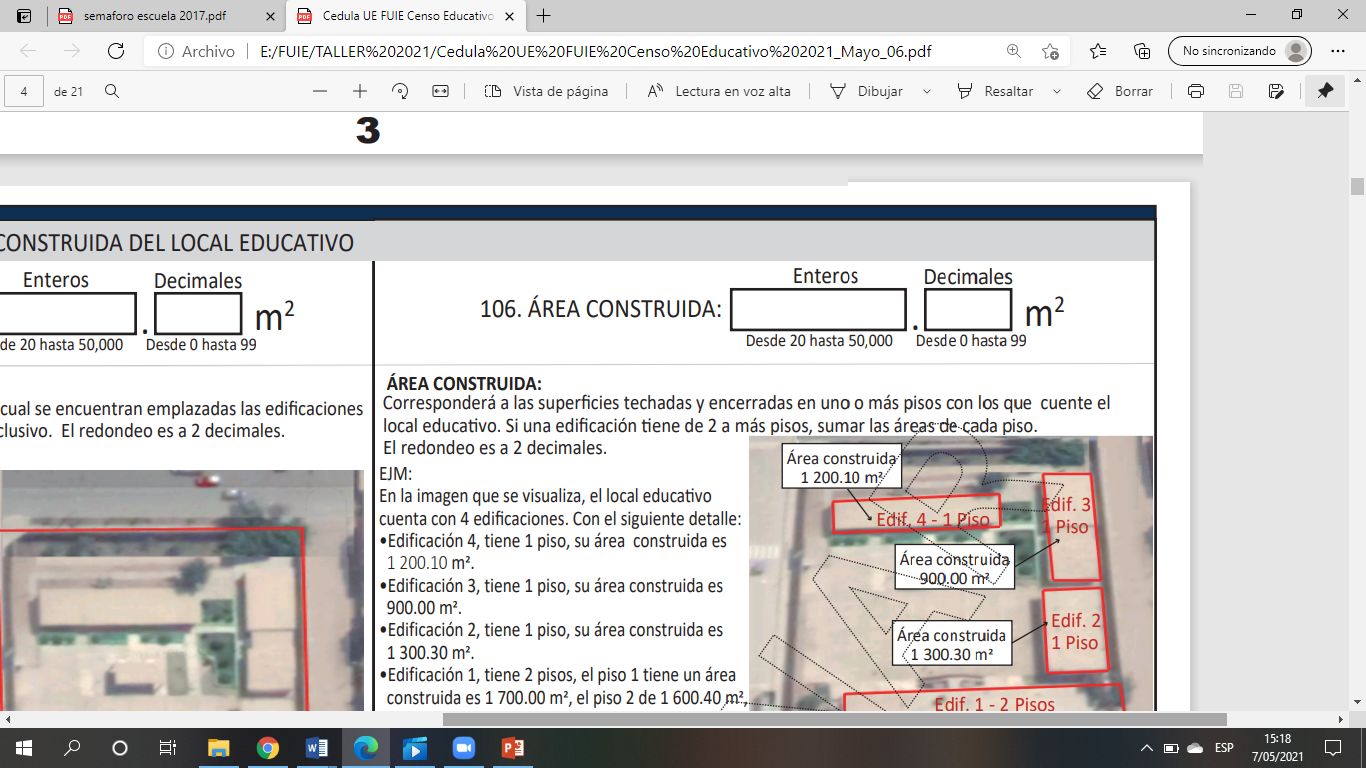 50
1550
Ficha Unificada de Infraestructura Educativa - FUIE
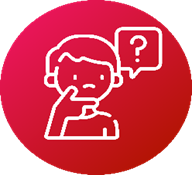 ¿Qué es un estudio topográfico?
Es un estudio técnico y descriptivo de un terreno, que muestra las características físicas. Para ello se realiza un conjunto de acciones sobre un terreno con equipos adecuados para obtener una representación gráfica o plano.
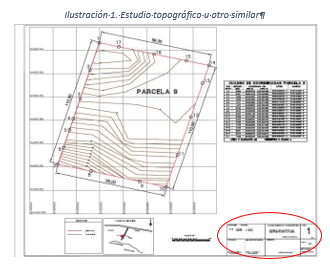 Levantamiento topográfico, consiste en un acopio de medidas efectuadas en el terreno para poder realizar, con posterioridad, su representación gráfica en un plano que refleje el mayor detalle y exactitud posible del terreno.
.
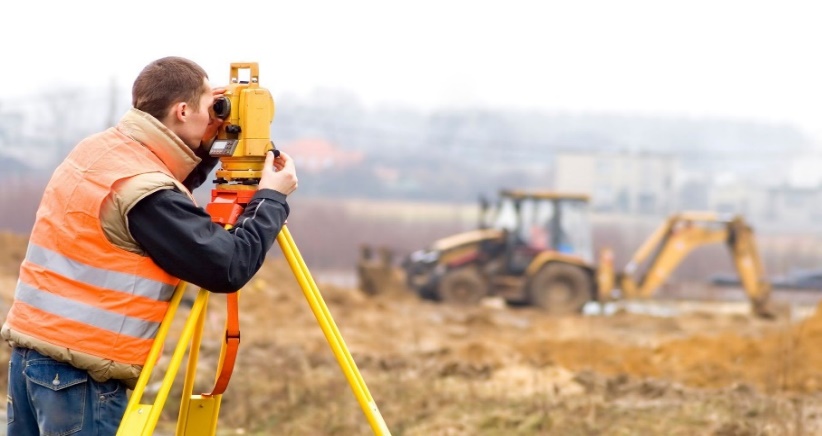 Ficha Unificada de Infraestructura Educativa - FUIE
Verificación de áreas del levantamiento topográfico
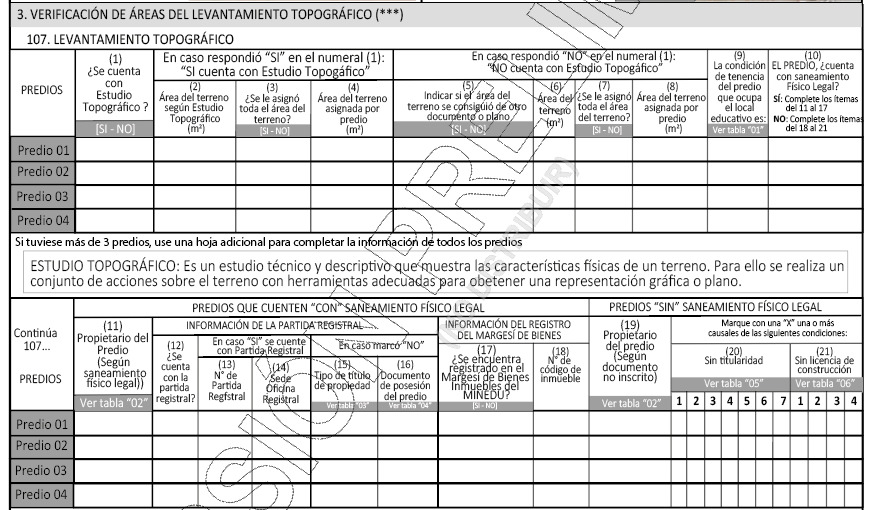 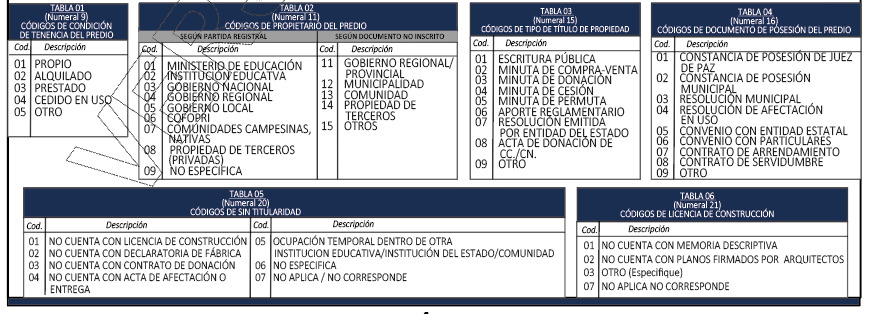 Ficha Unificada de Infraestructura Educativa - FUIE
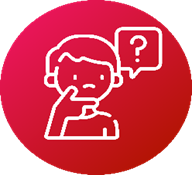 ¿Qué es el saneamiento físico legal?
Es el procedimiento por el cual se formaliza  la propiedad del predio que ocupa el local educativo, hasta lograr su inscripción registral.
Existen en el marco jurídico leyes especiales que reglamentan dicho procedimiento tales como Ley N° 26512 “Declaran la necesidad y utilidad pública el saneamiento legal de los inmuebles de propiedad de los Sectores Educación y Transportes, Comunicaciones, Vivienda y Construcción”, y el Decreto Supremo N° 130-2001-EF, “Dictan medidas reglamentarias para cualquier entidad pública pueda realizar acciones de saneamiento técnico, legal y contable de inmuebles de propiedad estatal”.
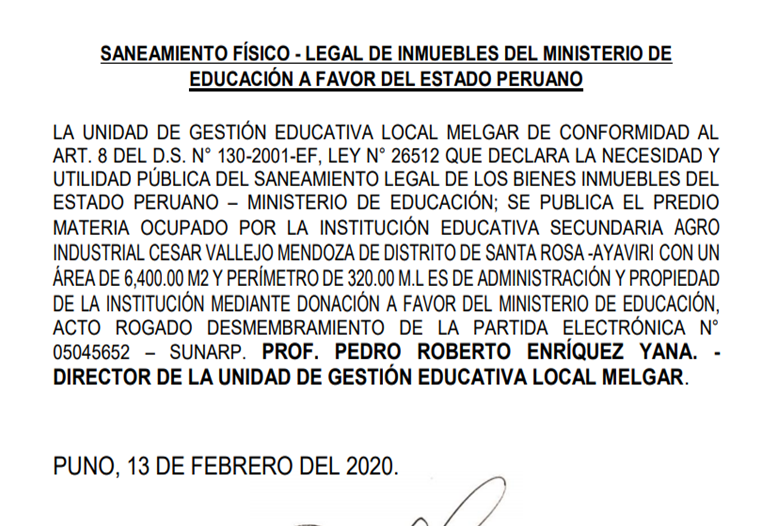 Ficha Unificada de Infraestructura Educativa - FUIE
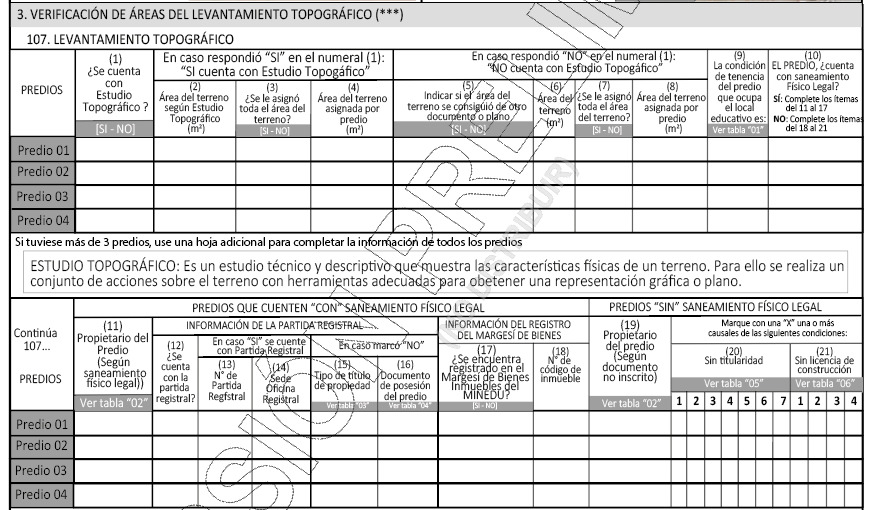 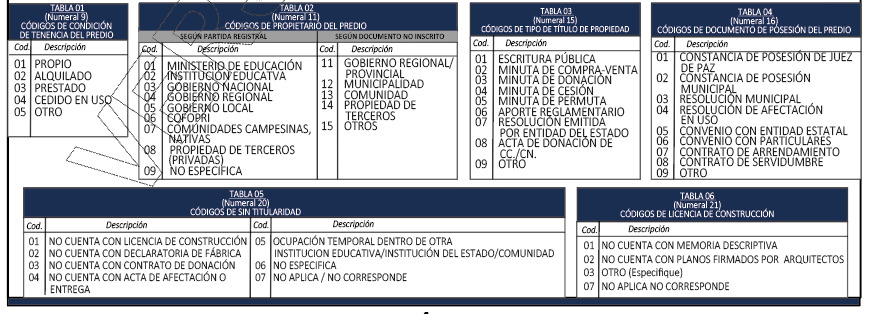 Ficha Unificada de Infraestructura Educativa - FUIE
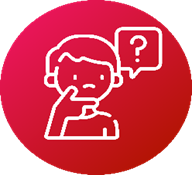 ¿Qué entendemos por tramos?
El  tramo es una línea recta que une dos vértices de la poligonal perimétrica.
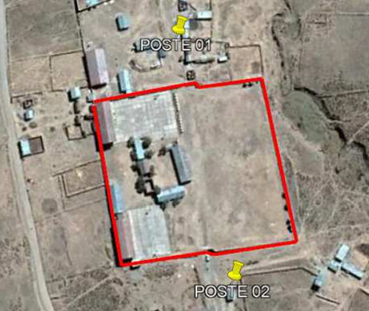 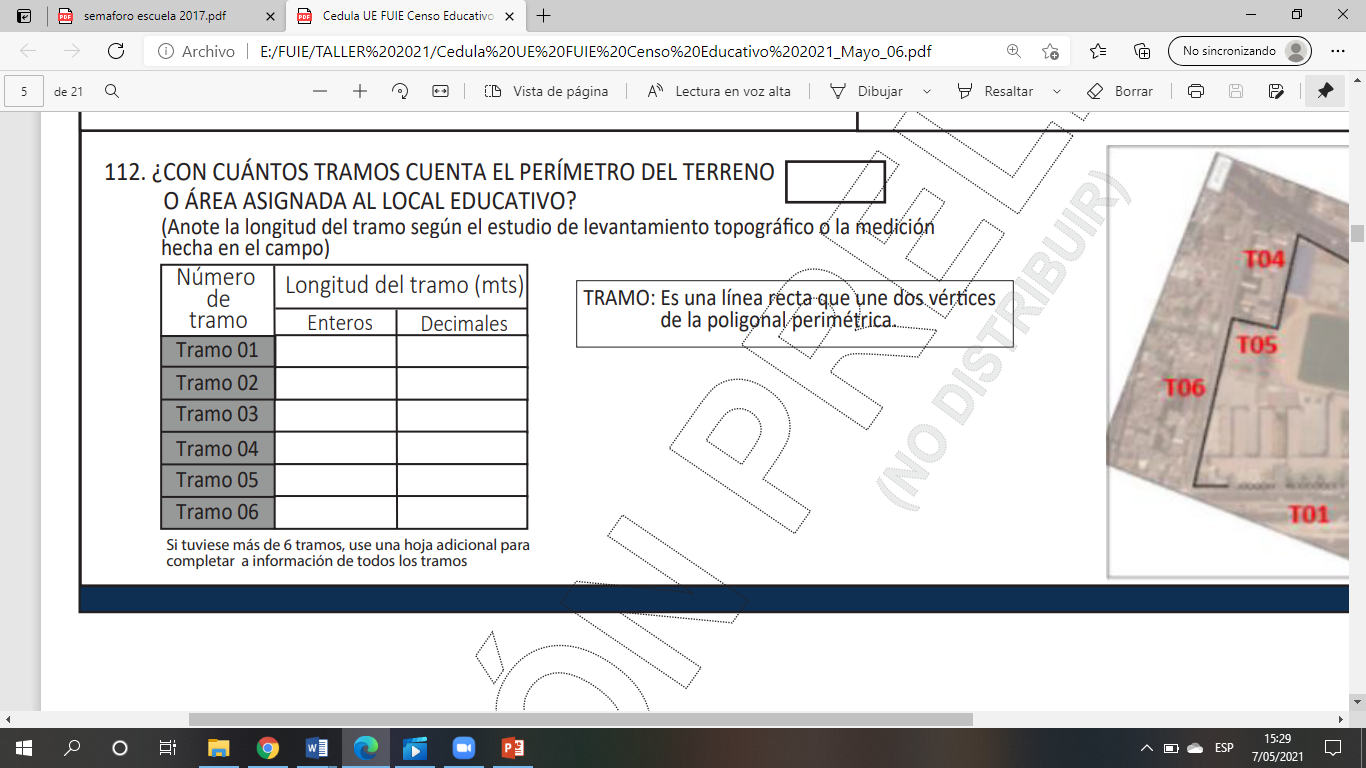 Ficha Unificada de Infraestructura Educativa - FUIE
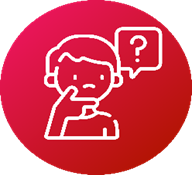 ¿Cómo se codifican los tramos del local educativo en un plano de mano alzada?
Imagen 2
Imagen 1
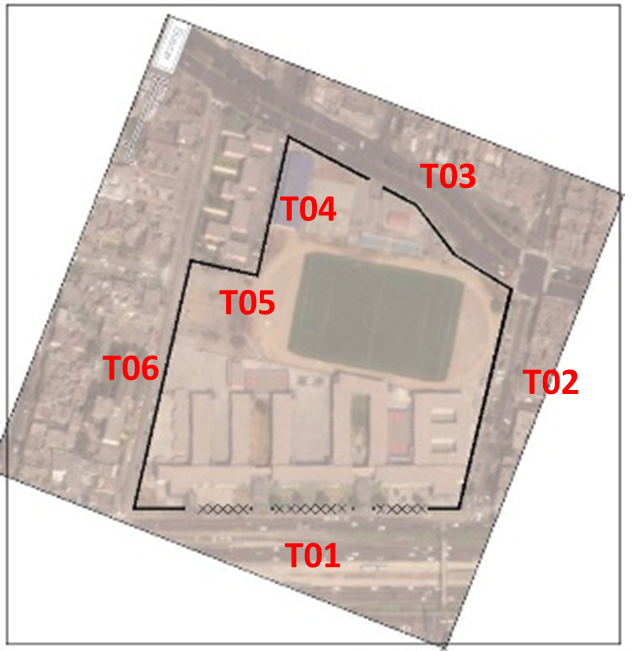 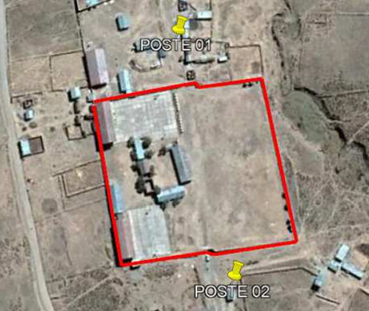 T03
T02
T04
T01
Ficha Unificada de Infraestructura Educativa - FUIE
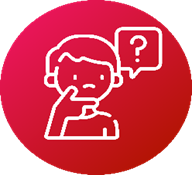 ¿Qué es un trayecto?
Un trayecto es el recorrido que se realiza haciendo uso de un mismo medio de transporte y un mismo tipo de vía desde un punto a otro.
Tenga en cuenta que: 
Existen trayectos que se realiza caminando desde un punto a otro en estos casos se consideran como trayecto siempre que el tiempo de desplazamiento sea de 15 minutos a más.
Ficha Unificada de Infraestructura Educativa - FUIE
Caso 1:
El director declara que se transporta de la UGEL al local educativo haciendo uso de su moto lineal vía carretera asfaltada en un tiempo de 30 minutos.
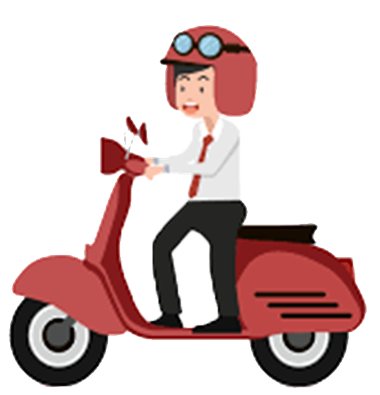 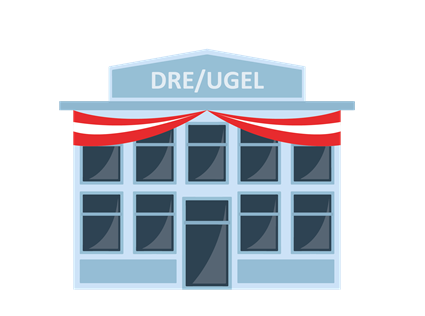 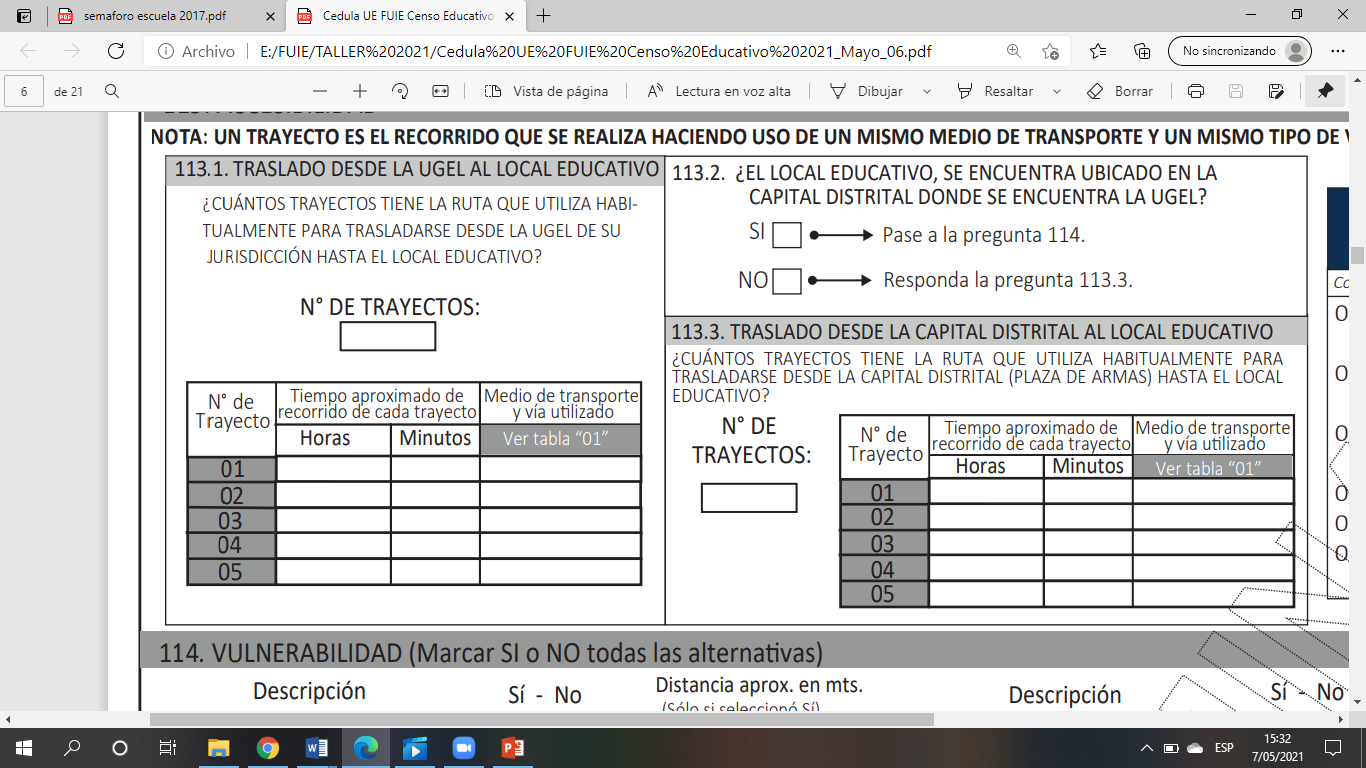 1 trayecto
1
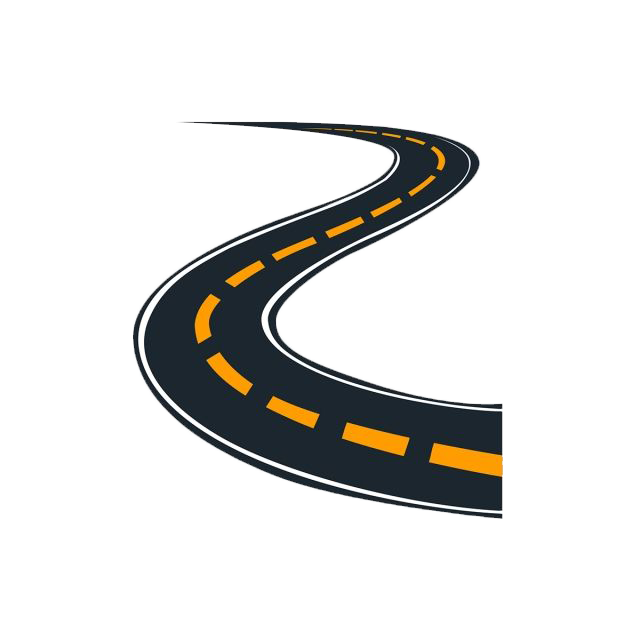 30
01
Local educativo
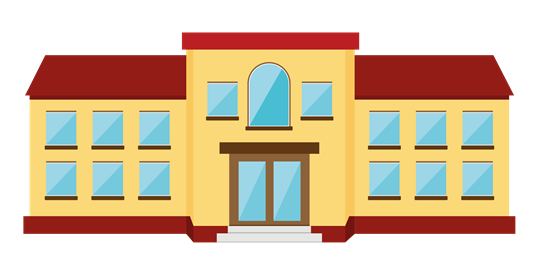 Ficha Unificada de Infraestructura Educativa - FUIE
Caso 2:
El director declara que se transporta de la UGEL al local educativo yendo en combi por vía asfaltada en 30 minutos, luego del paradero camina durante 20 minutos por vía asfaltada al local educativo.
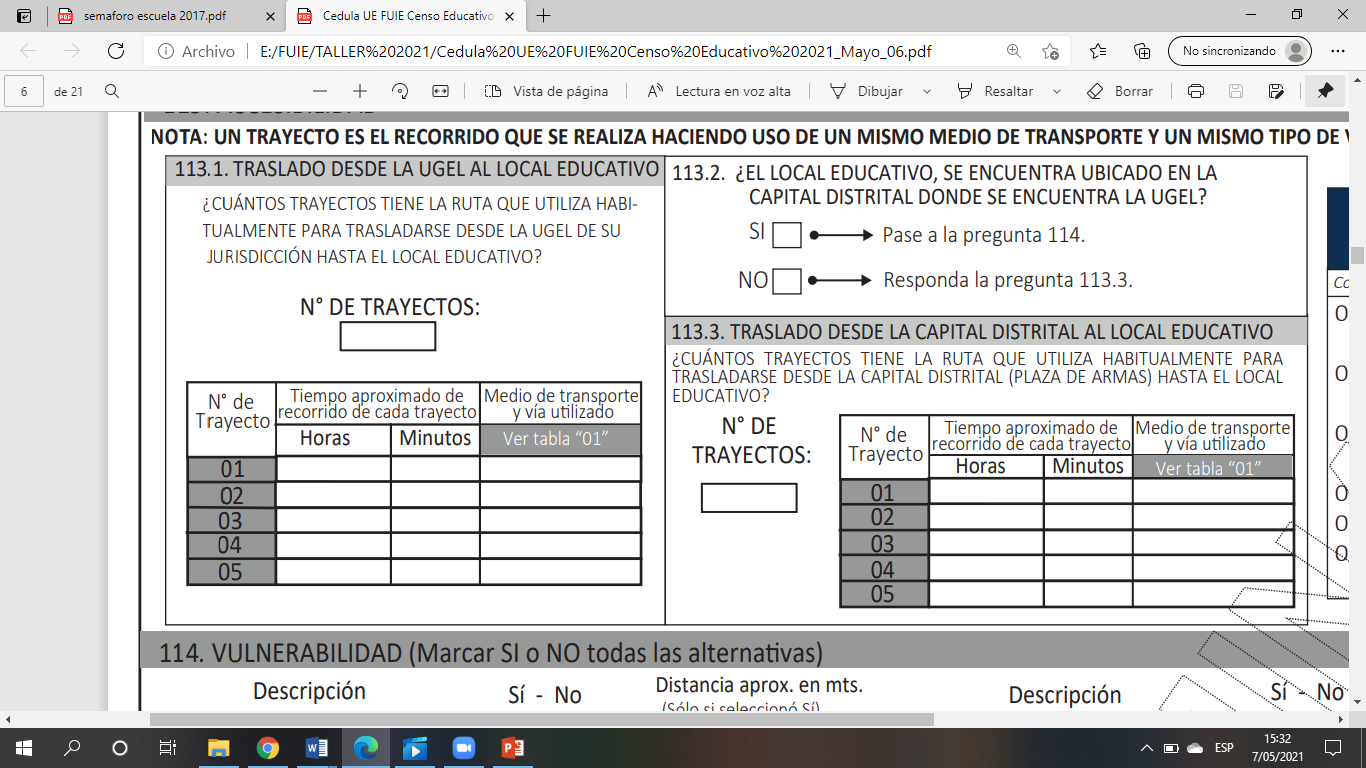 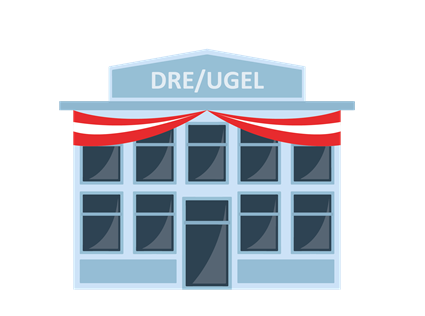 2 trayectos
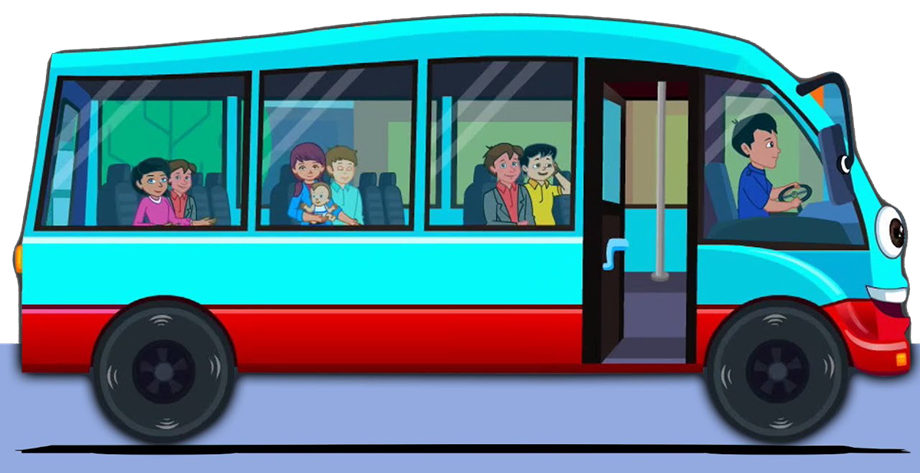 2
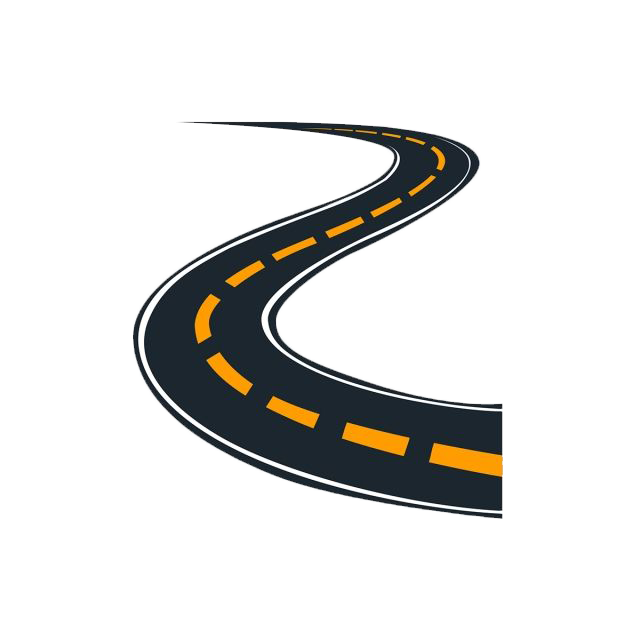 30
01
04
20
Local educativo
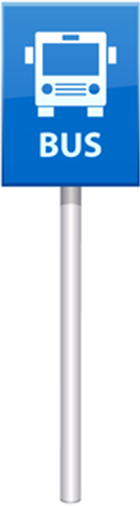 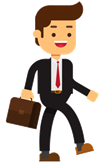 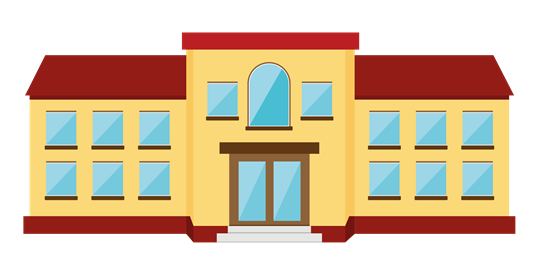 Ficha Unificada de Infraestructura Educativa - FUIE
Caso 3:
El director declara que para llegar al local educativo hace uso de un camión por vía asfaltada y demora 3 horas en este trayecto y luego camina 5 minutos. Este servicio de traslado solo es de una vez por semana.
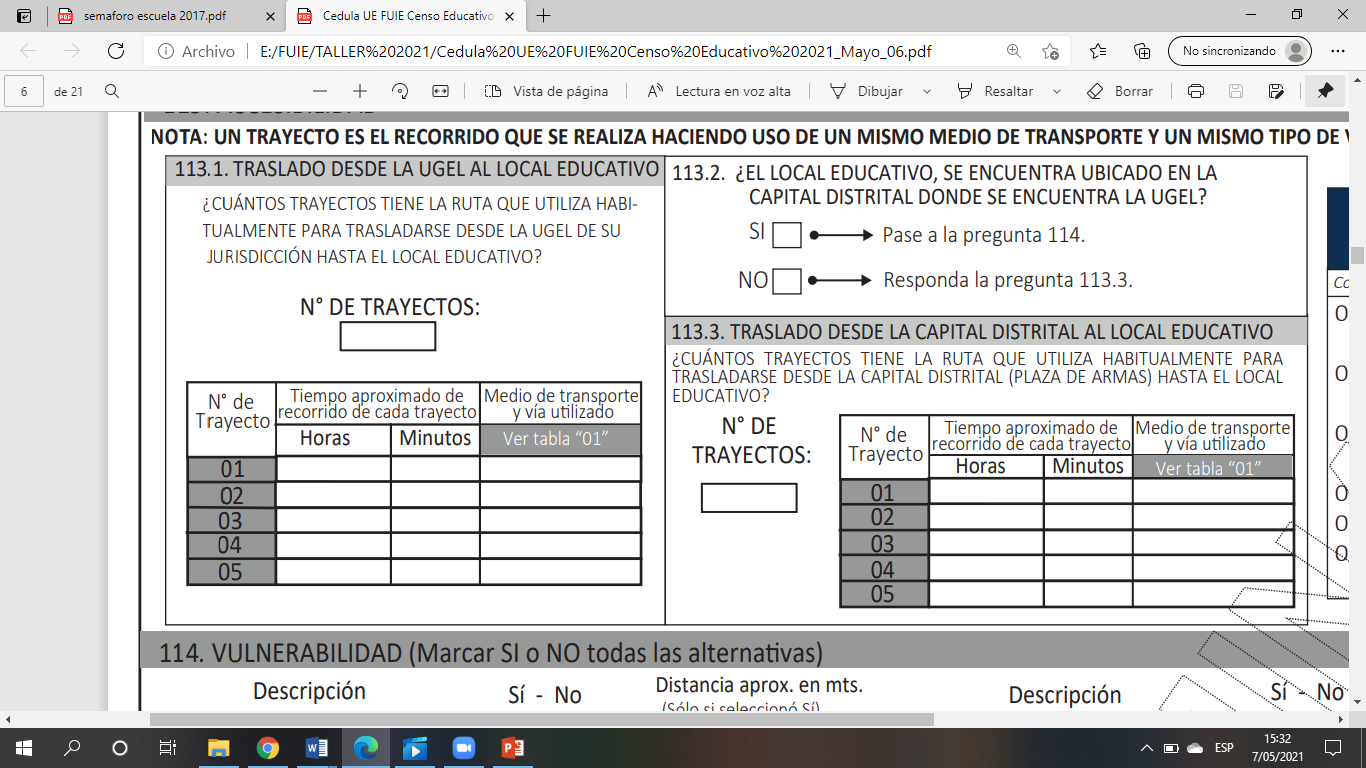 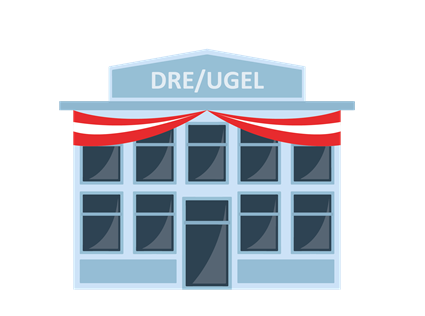 1 trayecto
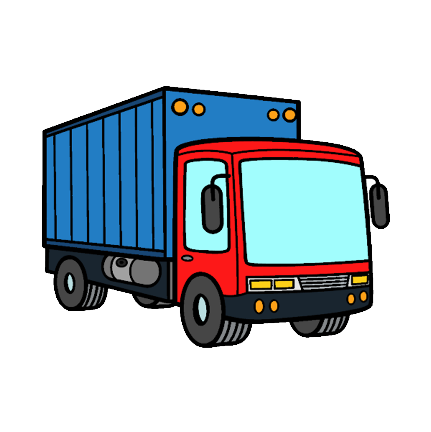 1
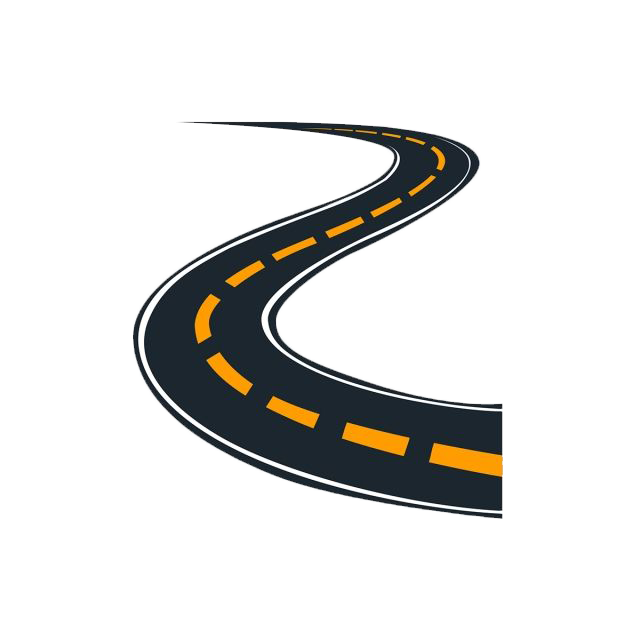 01
3
Local educativo
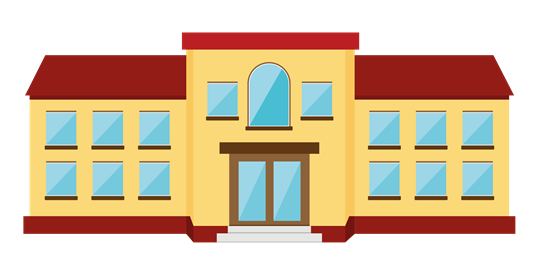 Ficha Unificada de Infraestructura Educativa - FUIE
ACCESIBILIDAD
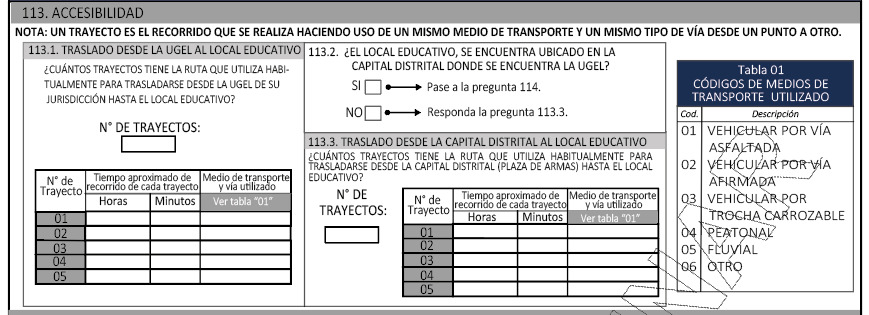 Ficha Unificada de Infraestructura Educativa - FUIE
Ejemplo 4:
El director declara que camina desde la plaza de armas de la capital distrital hacia el embarcadero en un tiempo de 15 minutos luego toma un pequepeque vía fluvial llegando al local educativo en un tiempo de 1:30 minutos.
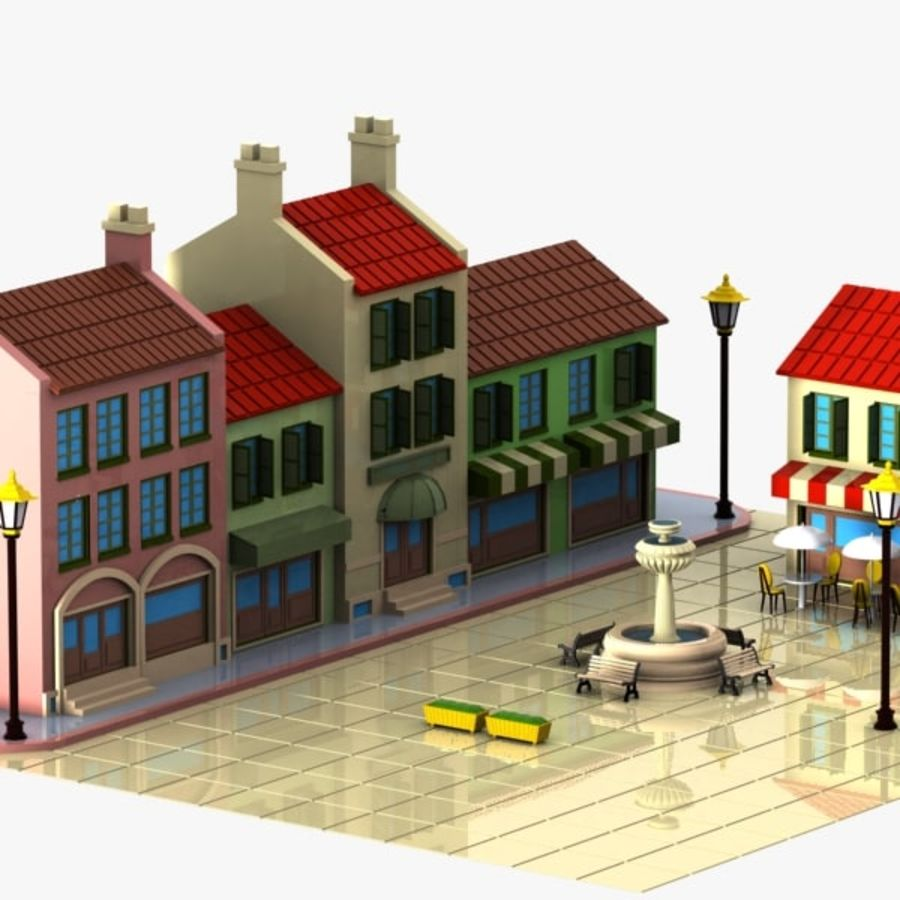 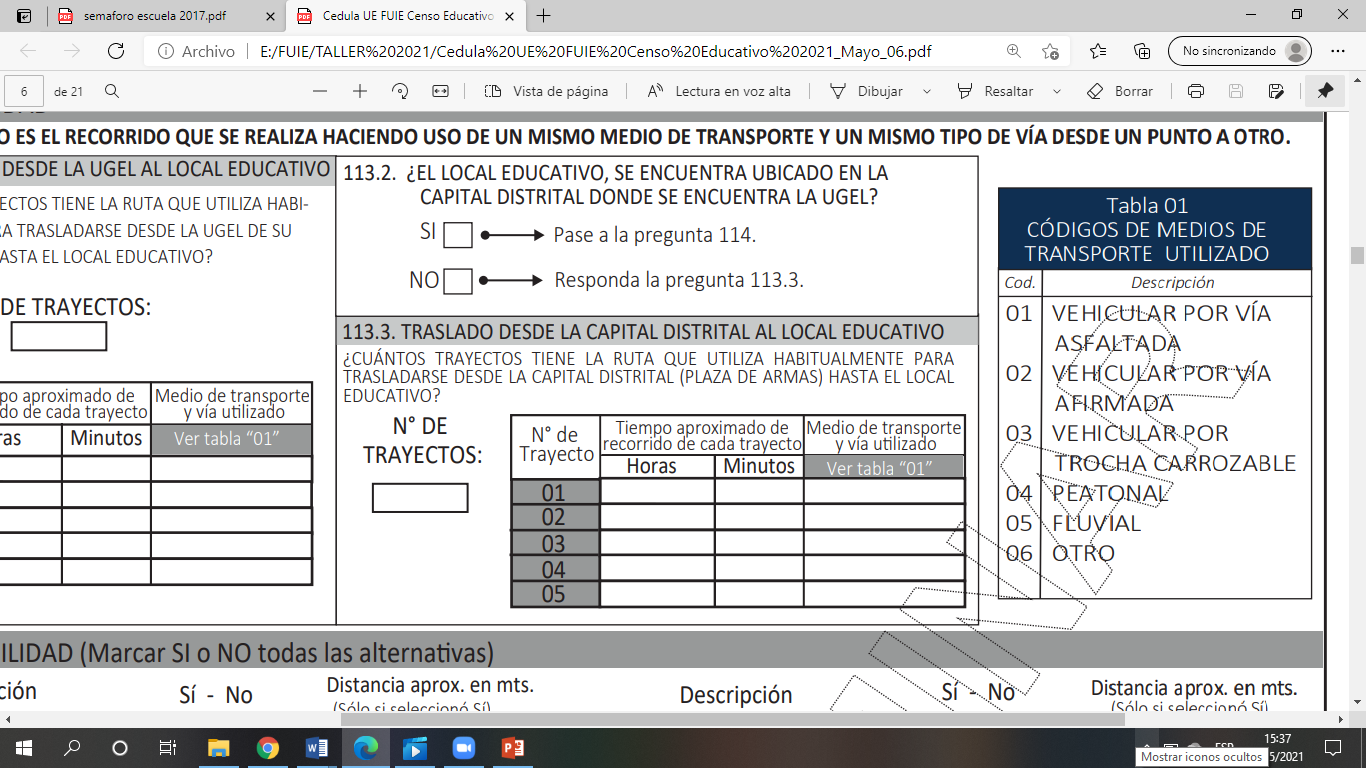 Embarcadero
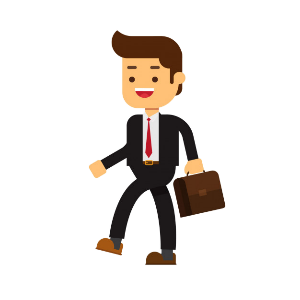 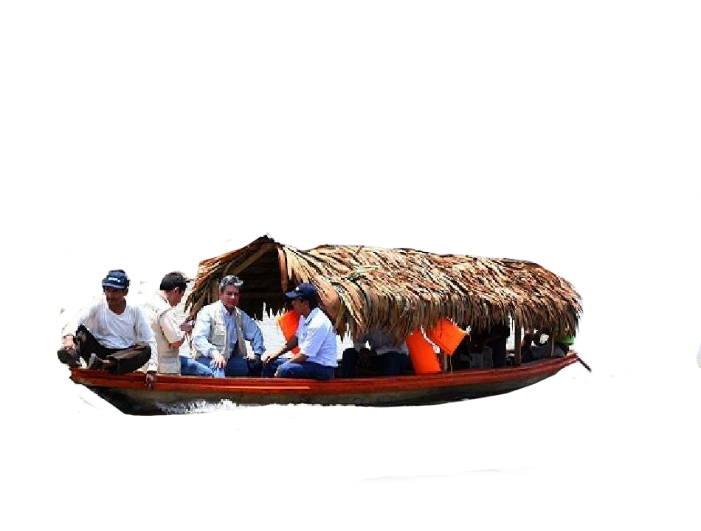 15
04
2
30
05
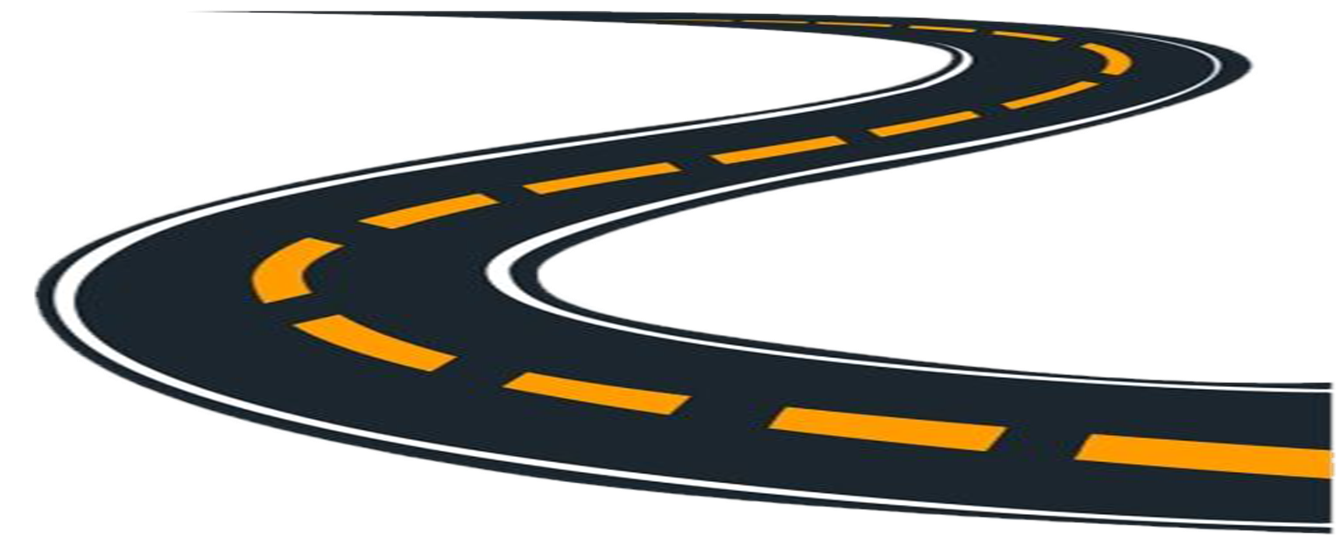 1
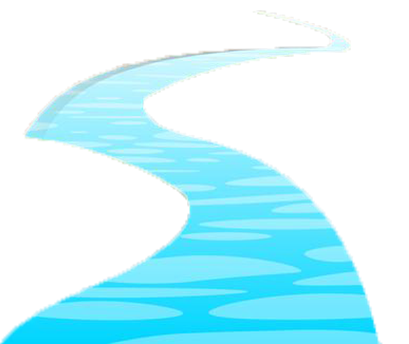 2 trayectos
Local educativo
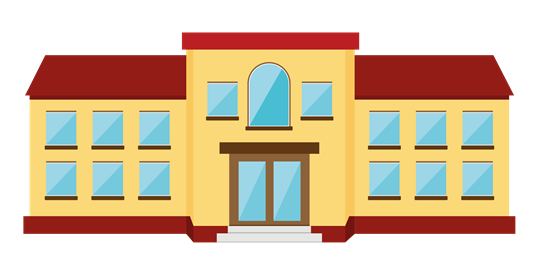 Ficha Unificada de Infraestructura Educativa - FUIE
Ejemplo 5:
El director declara que utiliza habitualmente para trasladarse desde la capital distrital una auto colectivo por una vía asfaltada en un tiempo de 30 minutos y luego toma una mototaxi que lo lleva hasta el local educativo en un tiempo de 15 minutos.
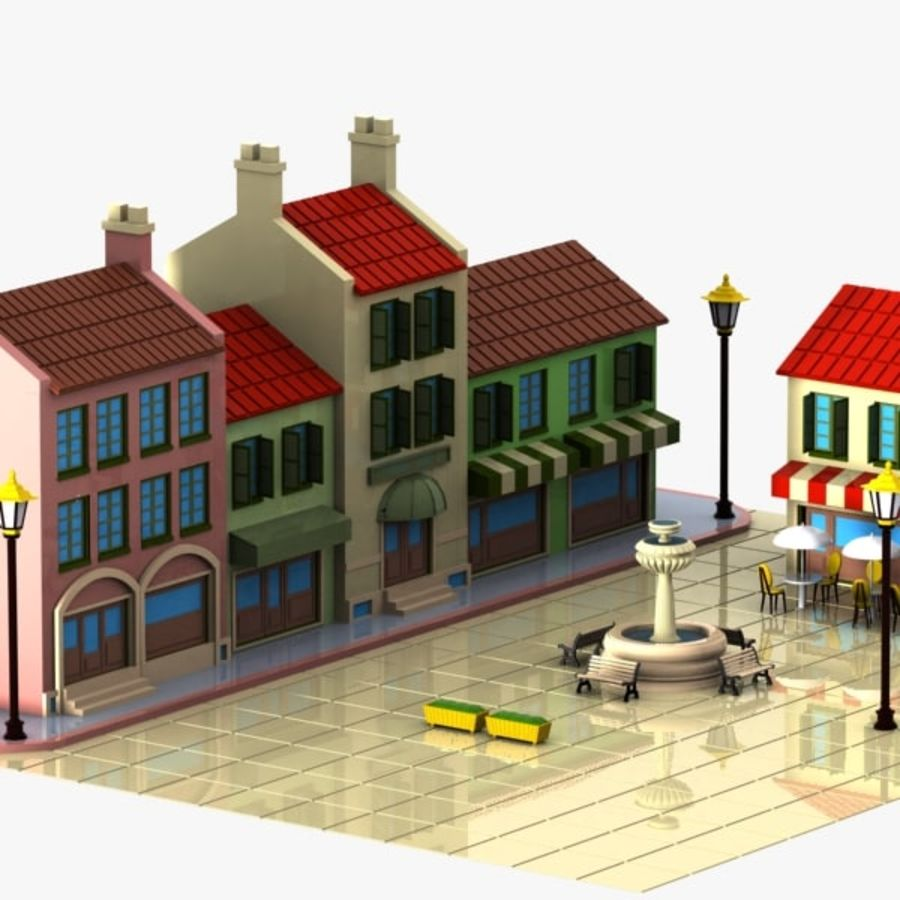 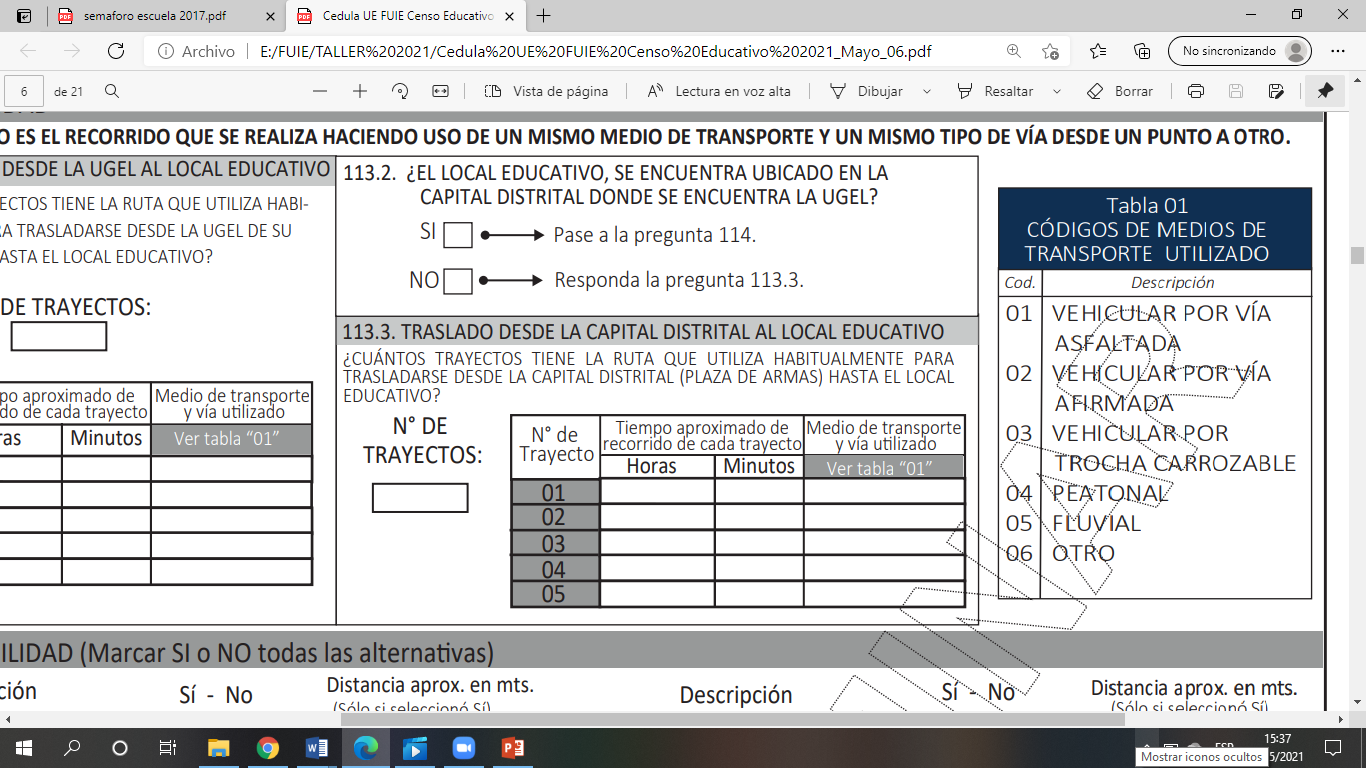 2 trayectos
01
30
2
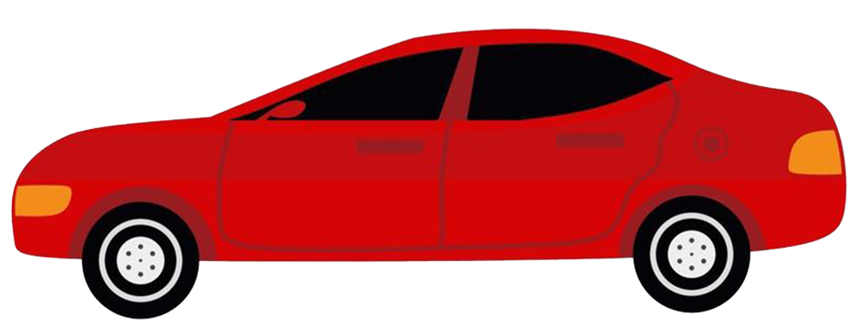 04
15
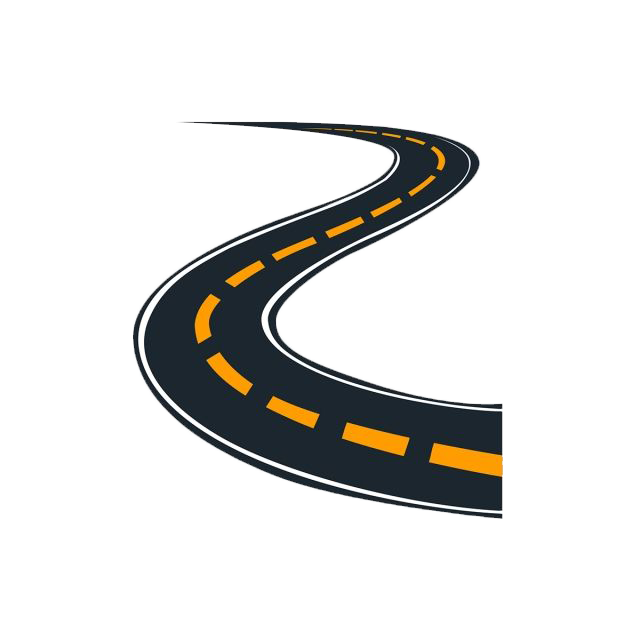 Local educativo
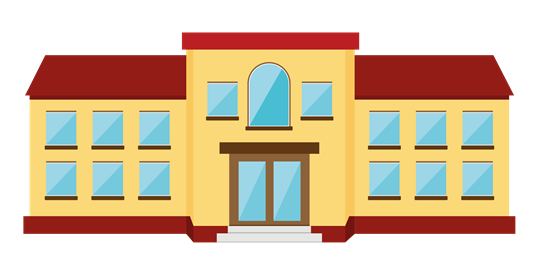 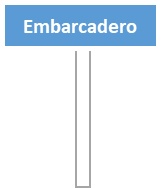 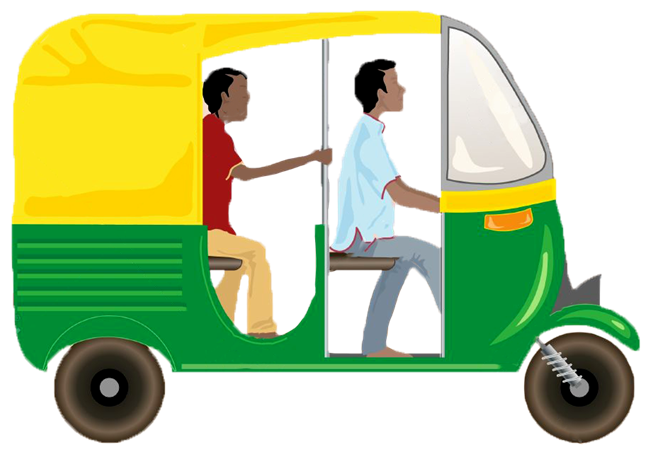 Ficha Unificada de Infraestructura Educativa - FUIE
CAPÍTULO 200
Servicios Básicos en el Centro Poblado y en el Local Educativo
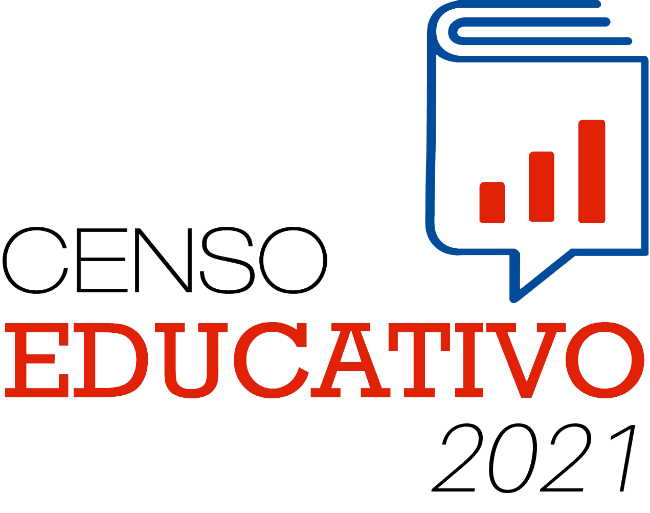 Ficha Unificada de Infraestructura Educativa - FUIE
Servicios básicos en el centro poblado
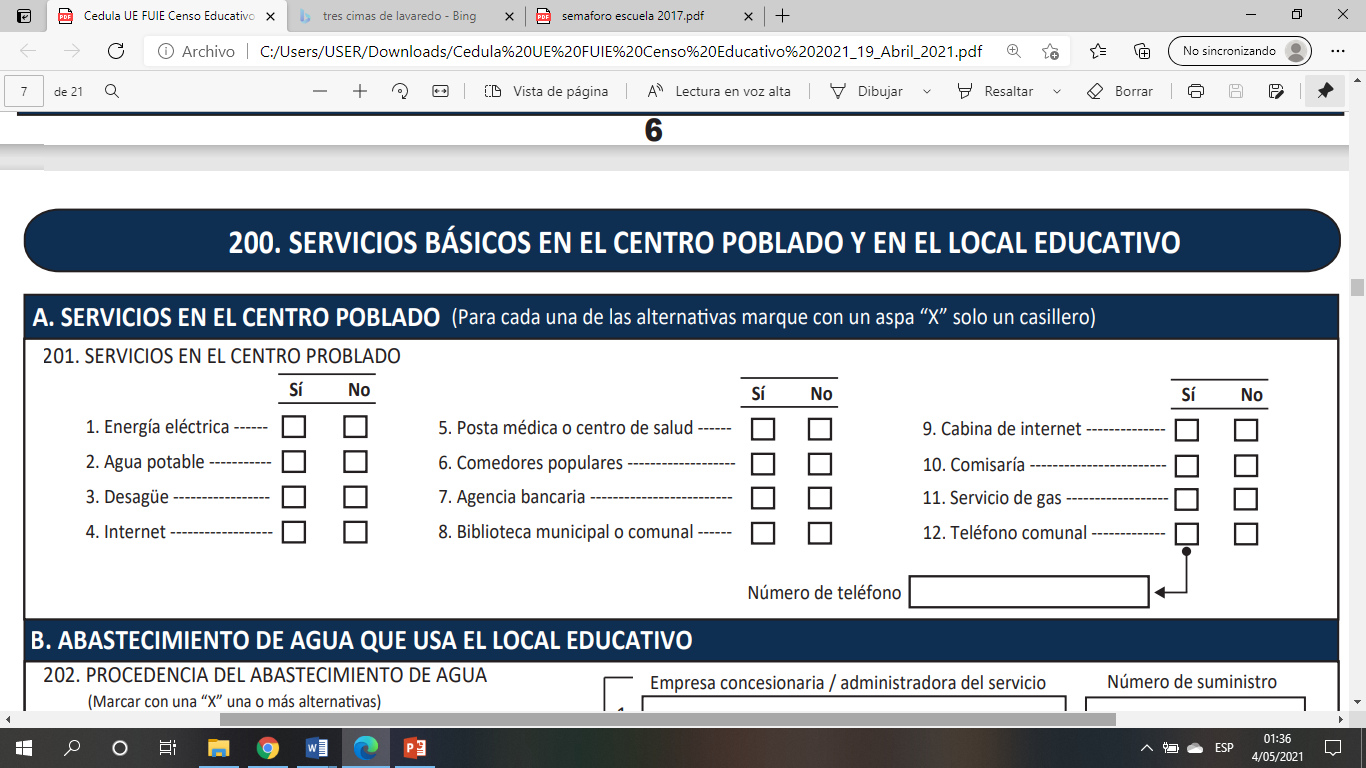 Ficha Unificada de Infraestructura Educativa - FUIE
Servicios básicos del local educativo
Los servicios básicos representan los componentes esenciales para una vida saludable y para un buen desarrollo de actividades educativas.
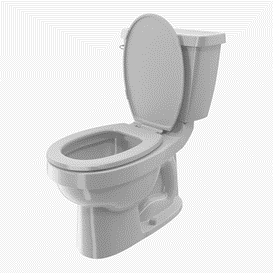 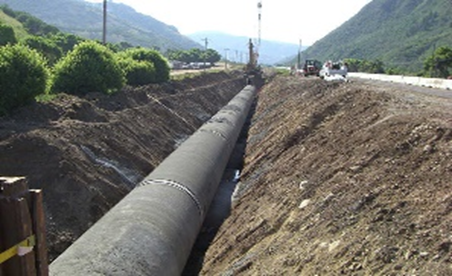 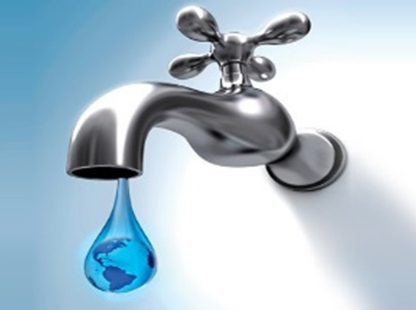 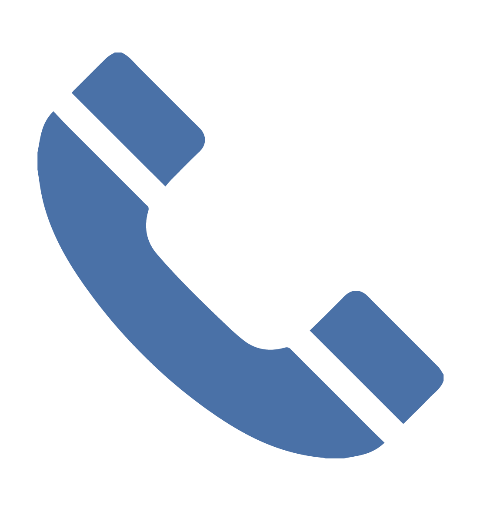 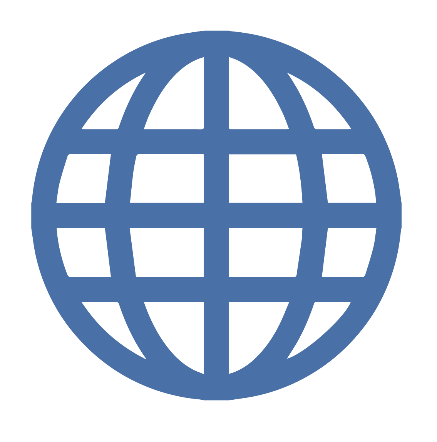 Ficha Unificada de Infraestructura Educativa - FUIE
Abastecimiento de agua
El abastecimiento de agua es por “Red pública“ cuando:
El agua llega al local escolar a través de un sistema de tuberías ubicadas en el subsuelo de la vía pública, y procede de una empresa prestadora de servicios. 
El local educativo posee un medidor, con un número de suministro que mide el consumo y a fin de mes se paga un recibo por dicho consumo.
El agua potable recibe un tratamiento mediante una serie de procesos encadenados que dependen de la característica del agua.
Si elije Red Pública, deberá ingresar el nombre de la empresa proveedora del servicio de  agua potable y el número de suministro.
Si tuviese 2 suministros de agua potable registre los 2 suministros.
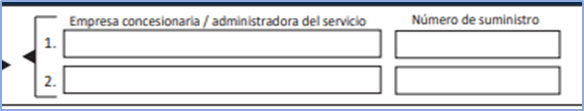 Ficha Unificada de Infraestructura Educativa - FUIE
¿Cuándo no se debe considerar abastecimiento de agua por “Red pública”?
El agua del local educativo procede de un río, acequia, manantial o puquial y llega a través de un sistema de tuberías instalado por la comunidad educativa y abastece solo al local educativo.
El agua del local educativo procede de un reservorio de agua de lluvia y llega a través de un sistema de tuberías instalado por la comunidad educativa y abastece solo al local educativo.
El agua del local educativo procede de un pozo ubicado fuera del local educativo y llega a través de un sistema de tuberías.
Ficha Unificada de Infraestructura Educativa - FUIE
Tener en cuenta que:
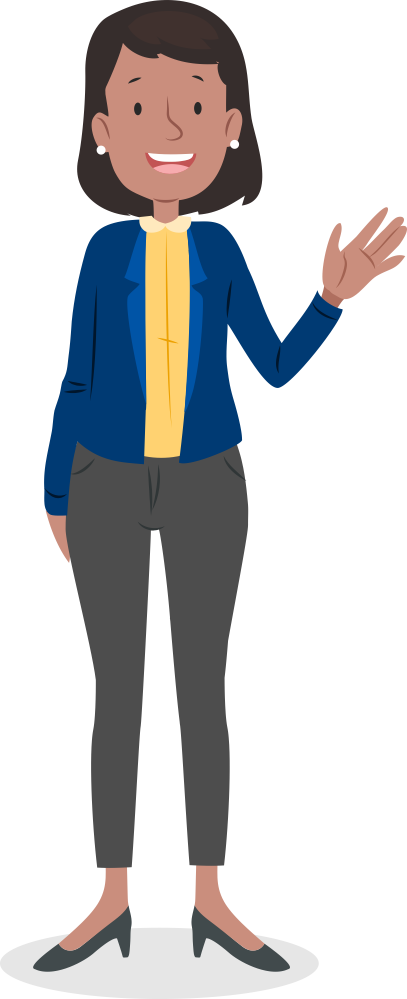 Si el local educativo se abastece de agua entubada debe realizar las averiguaciones necesarias para determinar la procedencia del agua y, según sea el caso, indique la alternativa correspondiente (red pública u otra forma de abastecimiento).
Ficha Unificada de Infraestructura Educativa - FUIE
Red pública (Agua potable)
¿Qué son los bebederos?
Son aparatos sanitarios que suministran agua potable y puede ser instalado en cualquier tipo de espacio.
Son muy beneficiosos para los estudiantes ya que pueden tener un fácil y rápido acceso al agua potable.
Si respondió Red pública debe responder la pregunta 203.
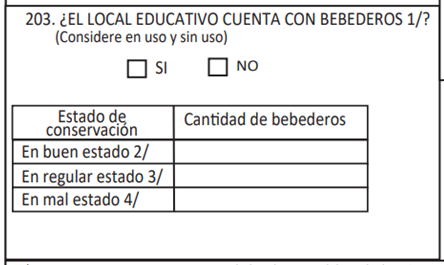 Ficha Unificada de Infraestructura Educativa - FUIE
Estado de conservación de los bebederos
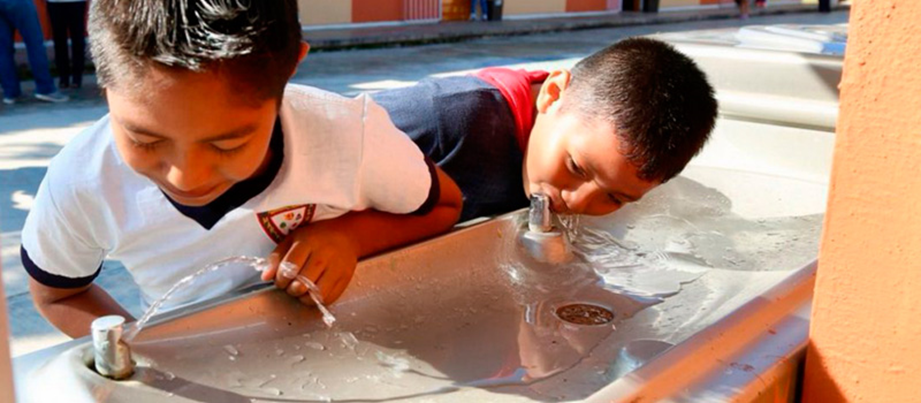 Se encuentra operativo y en buen estado.
Presenta roturas expuestas en la cañería, el caño roto y el sistema de purificación  se encuentra inoperativo
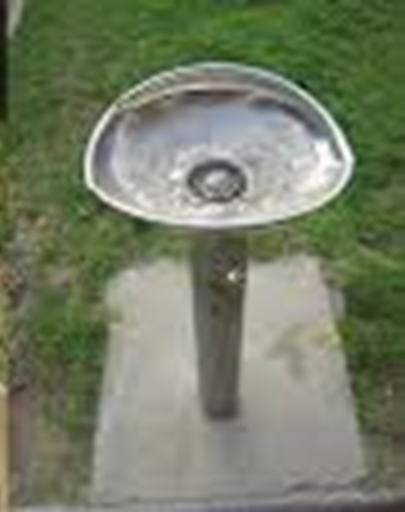 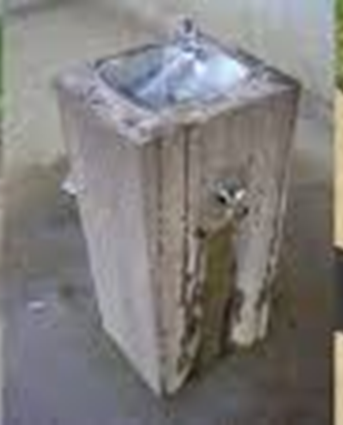 Presenta goteo irregular, el pedestal presenta rajaduras o huecos y se encuentran operativo
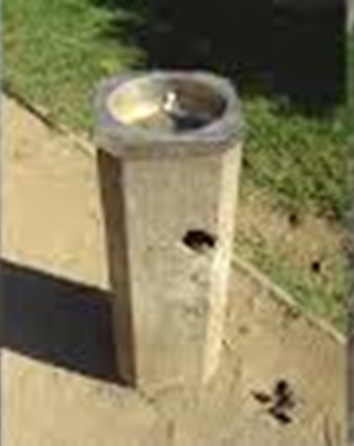 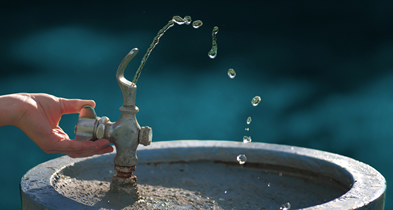 Ficha Unificada de Infraestructura Educativa - FUIE
Abastecimiento de agua que usa el local educativoRed pública (Agua potable)
Si respondió Red pública también debe responder la pregunta 204, 205 y 206.
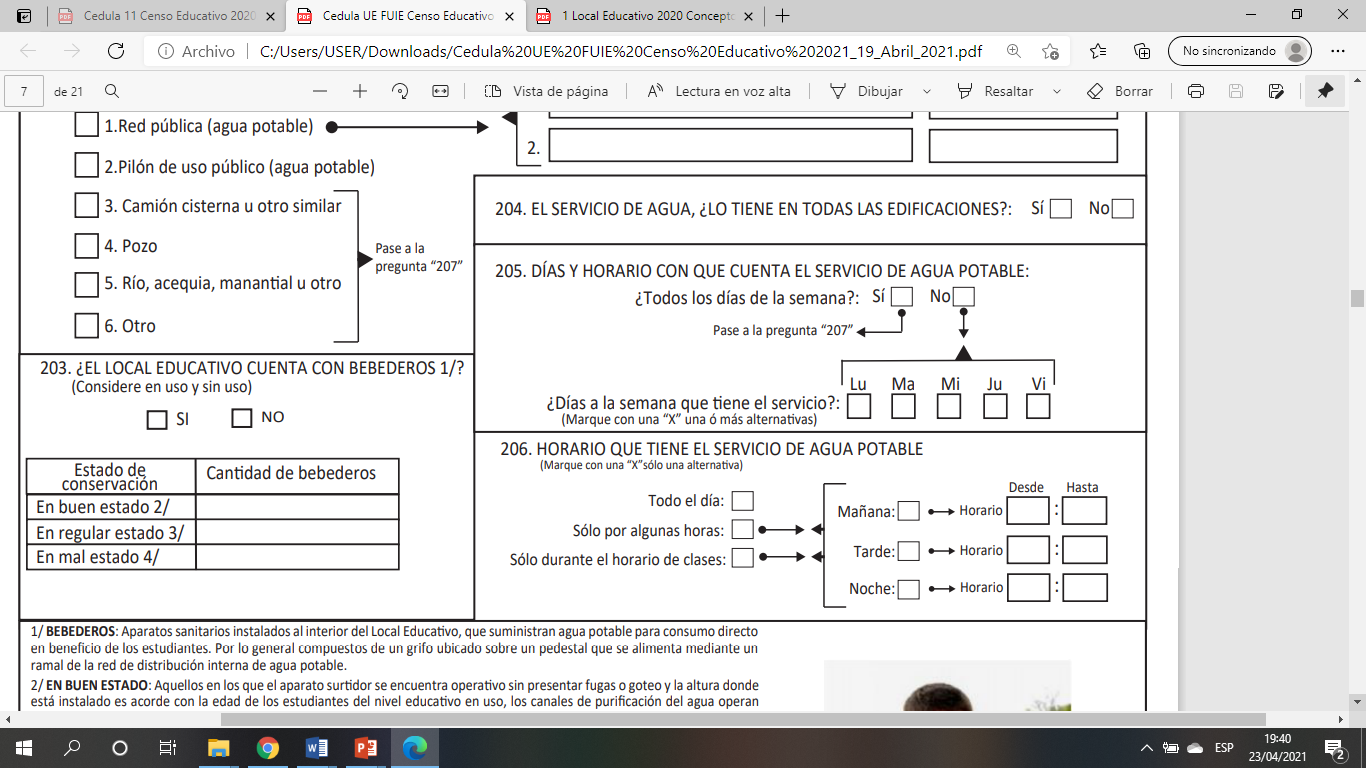 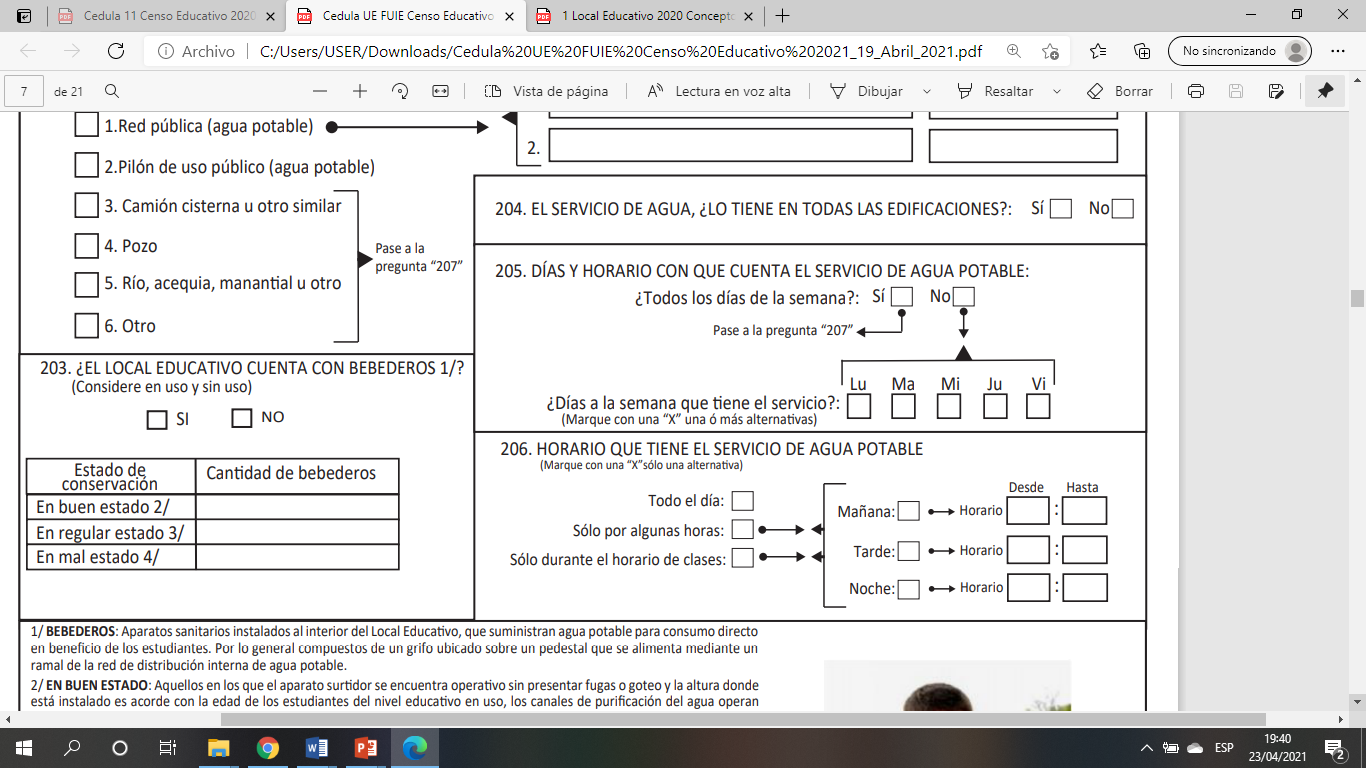 Ficha Unificada de Infraestructura Educativa - FUIE
Servicio de desagüeDesemboca en una red pública de desagüe
Sistema de estructuras, conductos y tuberías empleadas para la evacuación y transporte de aguas residuales, cloacales o servidas, o aguas de lluvia, desde diferentes puntos donde las reciben hasta el sitio de tratamiento u otro punto de descarga.
Si elije Red Pública, deberá ingresar el nombre de la empresa concesionaria o administradora del servicio de desagüe.
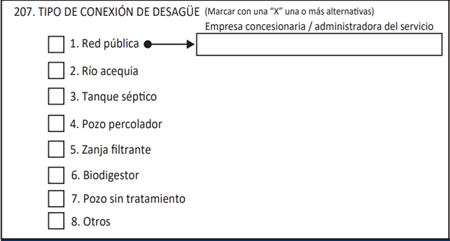 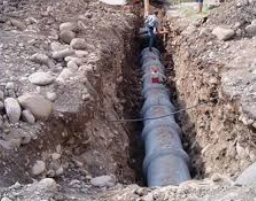 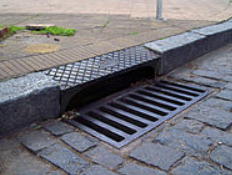 Ficha Unificada de Infraestructura Educativa - FUIE
Servicio de desagüeDesemboca en un río, acequia o canal.
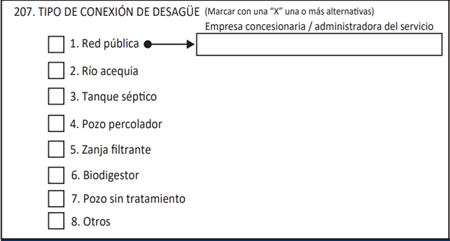 Las aguas servidas desembocan en un río, acequia o canal.
Río
Local Educativo
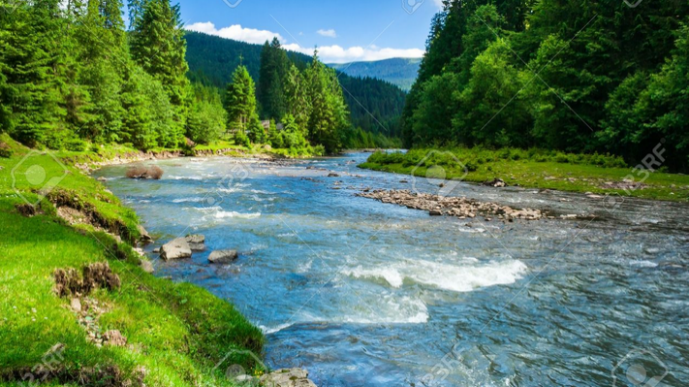 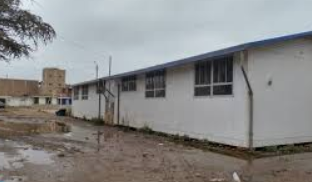 Aguas servidas
Ficha Unificada de Infraestructura Educativa - FUIE
Servicio de desagüeUtiliza pozo séptico/tanque séptico (cal, ceniza y otro)
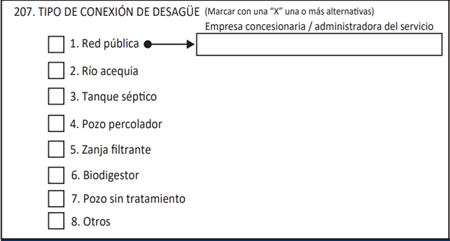 Es un tanque de concreto armado que permite recolectar el 100% de las aguas residuales que provienen del local educativo. En ella la parte sólida de las aguas servidas es separada por un proceso de sedimentación llamado “PROCESO SÉPTICO”, se estabiliza la materia orgánica de esta para transformarla en barro inofensivo. Debe de tener mantenimiento periódico.
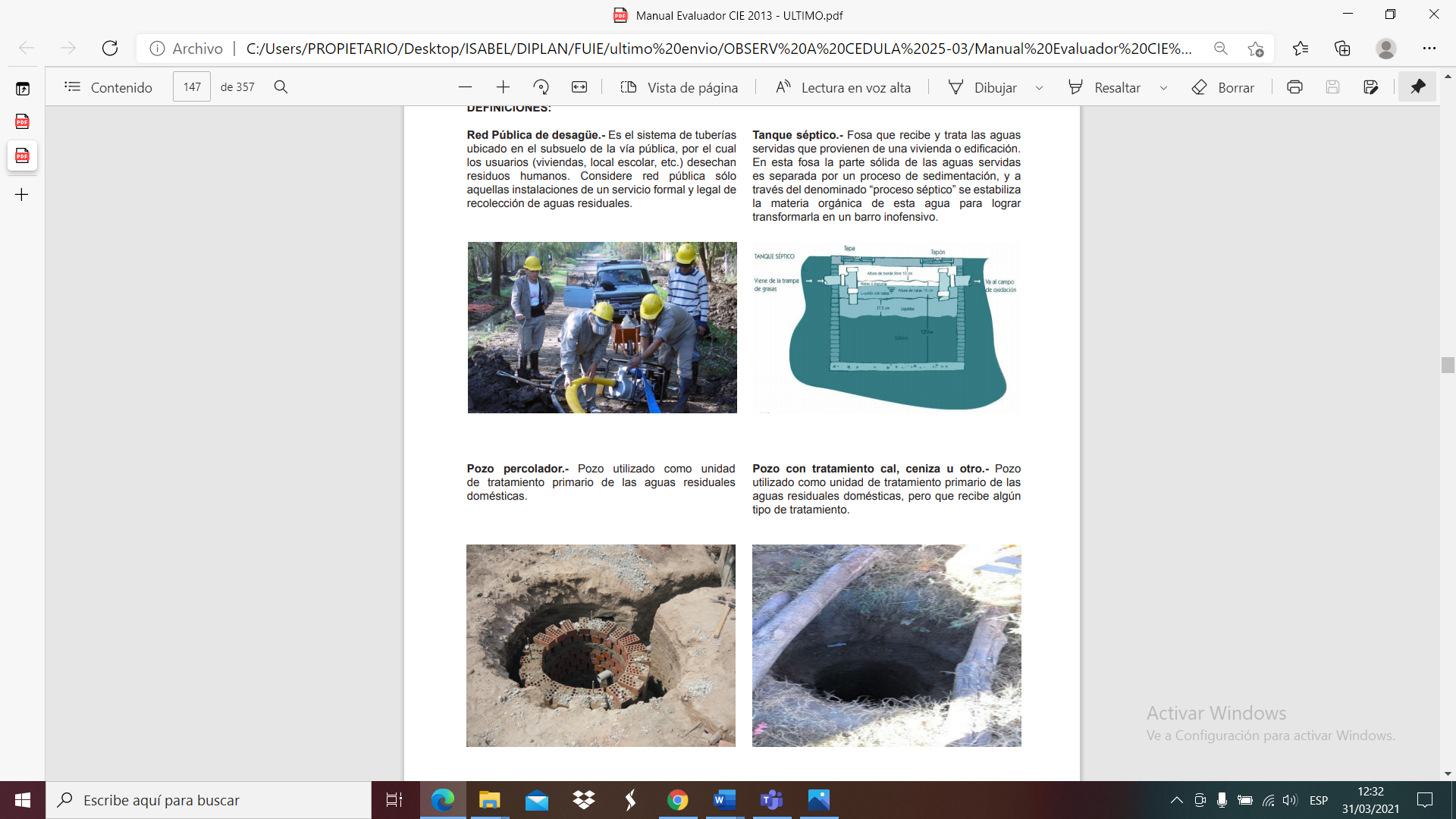 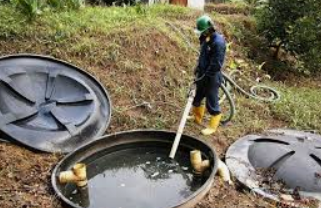 Ficha Unificada de Infraestructura Educativa - FUIE
Servicio de desagüeUtiliza pozo percolador (Sin tratamiento alguno)
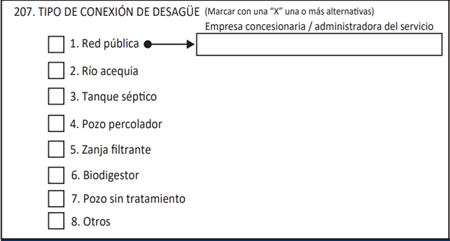 Consiste en una excavación profunda con diámetro adecuado realizada en el suelo para depositar las aguas residuales provenientes del tanque biodigestor o tanque séptico, y para su consiguiente infiltración en el suelo permeable.
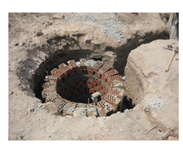 Ficha Unificada de Infraestructura Educativa - FUIE
Servicio de desagüeUtiliza zanja filtrante
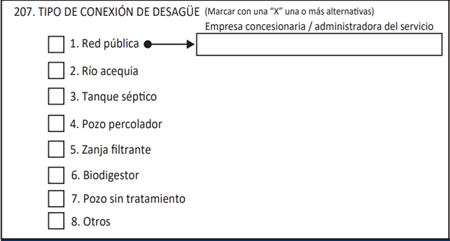 Son zanjas de poca profundidad (< 1 m) y anchura (0,4-0,8 m), excavadas en el terreno, que recogen y distribuyen las aguas residuales pretratadas (Tanque séptico o biodigestor), a través de una tubería de drenaje, colocada sobre un lecho de arena y cubierta de grava.
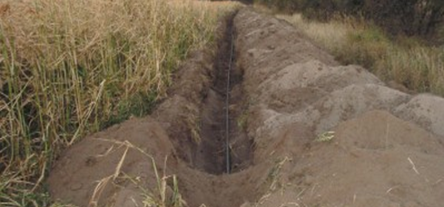 Ficha Unificada de Infraestructura Educativa - FUIE
Servicio de desagüeUtiliza zanja filtrante
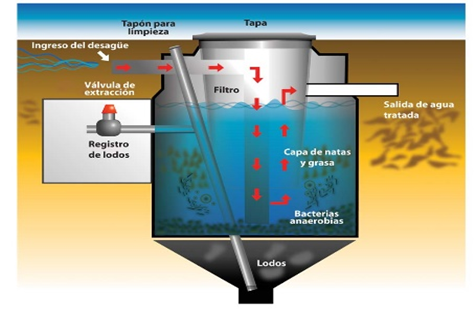 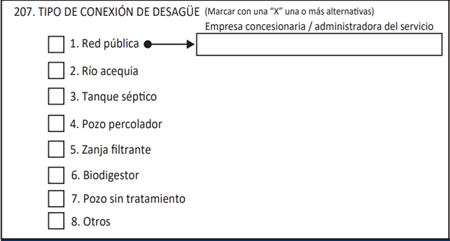 Según la RM N° 192-2018-VIVIENDA, lo define como “Tanque séptico mejorado”.
Un tanque séptico mejorado es un tanque de material prefabricado resistente, liviano e impermeable del tipo biodigestor y tiene la misma función de un tanque séptico. Se utiliza cuando la IE no cuenta con conexión a desagüe a la red pública.
Ficha Unificada de Infraestructura Educativa - FUIE
Servicio de desagüeUtiliza pozo sin tratamiento alguno
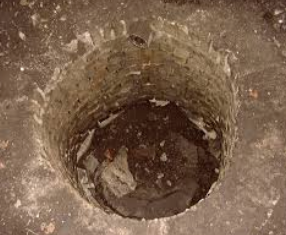 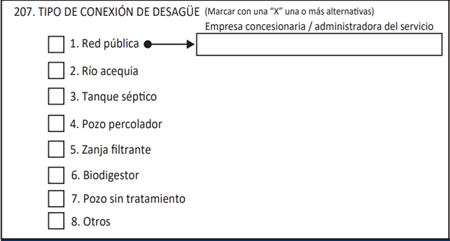 Es un pozo o fosa excavado en el suelo, que recibe las aguas servidas que provienen del local educativo. Las aguas son almacenadas en el pozo sin ningún tratamiento.
Ficha Unificada de Infraestructura Educativa - FUIE
Energía eléctrica que usa el local educativoRed pública
Características de una Red Pública (De una empresa distribuidora de energía eléctrica)
Posee una red de transmisión de energía eléctrica.
El local educativo posee un medidor, con un número de suministro de energía eléctrica, Se utiliza para medir el consumo de energía eléctrica.
A fin de mes paga un recibo por el consumo de energía eléctrica.
La energía eléctrica es distribuida por una empresa generadora y distribuidora.
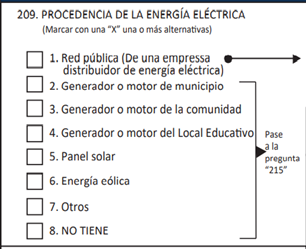 Si elije Red Pública, deberá ingresar el nombre de la empresa proveedora de energía eléctrica y el número de suministro.
Si tuviese 2 suministros de energía eléctrica registre los 2 suministros.
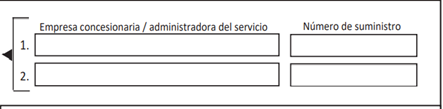 Ficha Unificada de Infraestructura Educativa - FUIE
Servicio de energía eléctrica que usa el local educativoRed pública
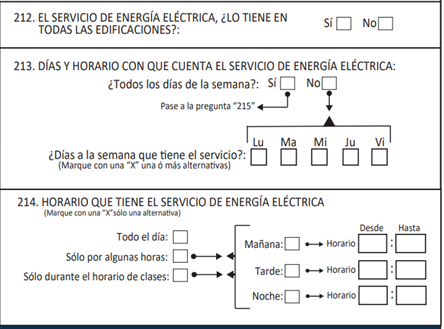 Si respondió red pública debe responder la pregunta 210, 211, 212, 213 y 214.
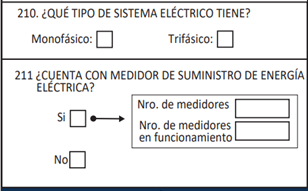 Ficha Unificada de Infraestructura Educativa - FUIE
Energía eléctrica que usa el local educativoGenerador o motor
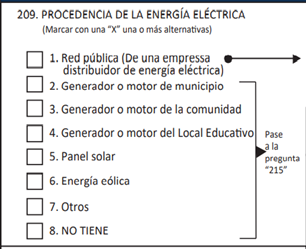 Un generador es una máquina eléctrica rotativa que transforma energía mecánica en energía eléctrica. 
Ejemplo: Un grupo electrógeno
● Generador o motor del municipio: 
Cuándo es propiedad del municipio.

● Generador o motor de la comunidad: 
Cuándo es propiedad de la comunidad.

● Generador o motor del Local Educativo:
Cuándo es propiedad de la I.E.
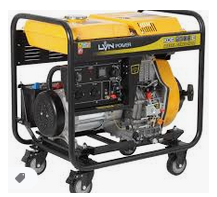 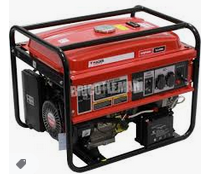 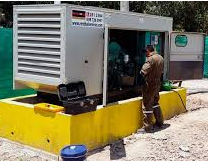 Ficha Unificada de Infraestructura Educativa - FUIE
Energía eléctrica que usa el local educativoPanel solar
Un panel solar es un dispositivo (tipo panel) que aprovecha la energía del sol para generar electricidad.
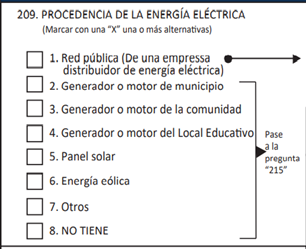 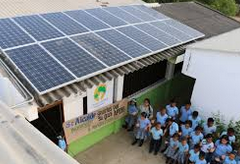 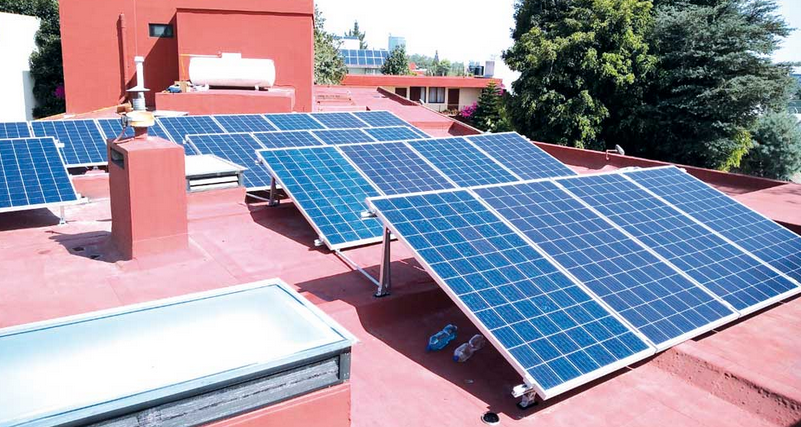 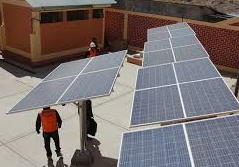 Ficha Unificada de Infraestructura Educativa - FUIE
Energía eléctrica que usa el local educativoEnergía eólica
La energía eólica es la energía obtenida del viento. Consiste en convertir las energía que produce el movimiento de las palas de un aerogenerador impulsadas por el viento en energía eléctrica. Sigue siendo la tecnología más eficiente para producir energía de forma segura y ambientalmente sostenible.
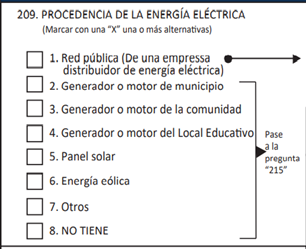 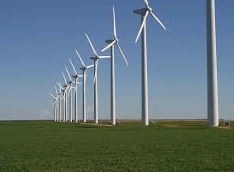 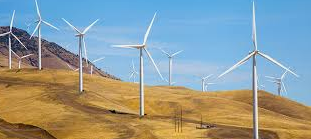 Ficha Unificada de Infraestructura Educativa - FUIE
Servicio de internet en el local educativo
Considere el acceso al servicio de internet independientemente de la empresa, organismo o persona, pública o privada que lo proporciona y de quien financia el pago.
El acceso al servicio de internet en el local educativo puede ser a través de la red alámbrica o inalámbrica (wifi).
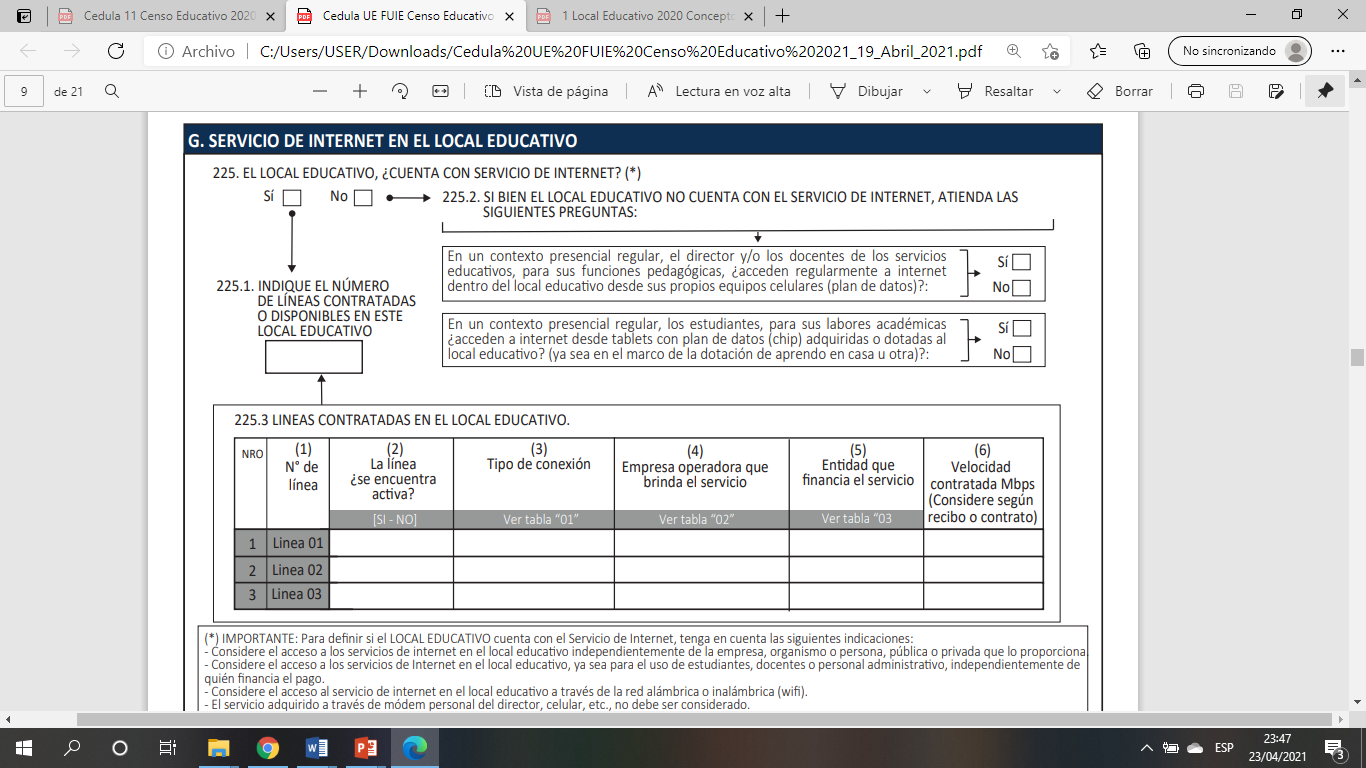 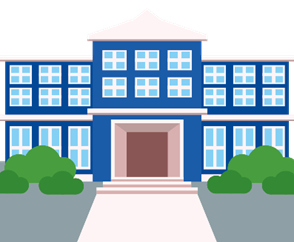 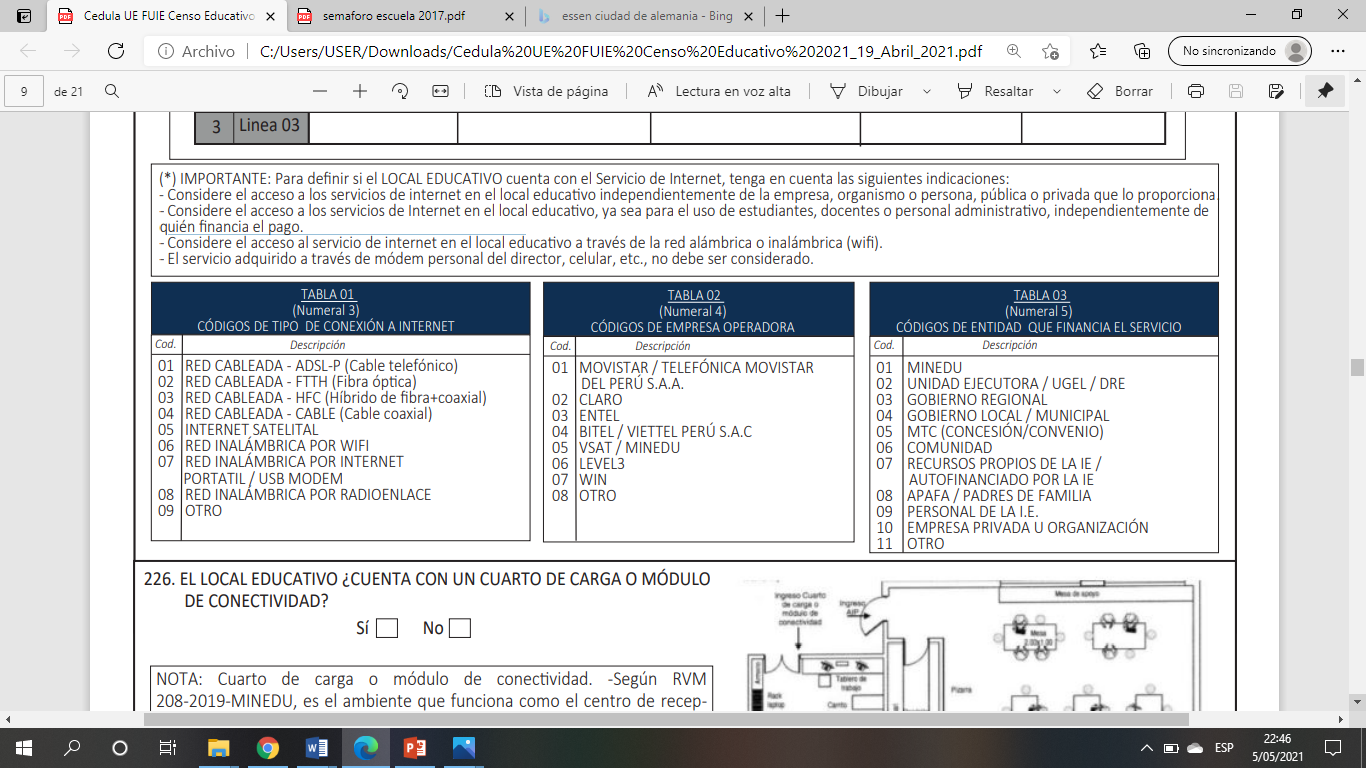 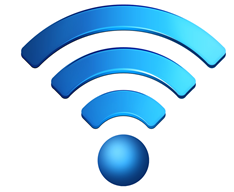 Tener en cuenta que:
El servicio adquirido a través de módem personal del director, personal, etc. NO debe ser considerado.
Caso 1:
El director indica que el centro poblado no cuenta con servicio de internet por estar ubicado en zona de frontera, y que él con la colaboración de todos los padres de familia pagan el servicio de internet de ecuador por que este local educativo colinda con ese país.
Caso 2:
El director indica que la institución educativa accede a este servicio de internet a través de un pago mensual que le hace a un señor que tiene instalado una antena parabólica de internet en su vivienda.
En ambos casos el local educativo cuenta con servicio de internet
Ficha Unificada de Infraestructura Educativa - FUIE
Servicio de internet en el local educativo
¿Qué es el cuarto de carga o módulo de conectividad?
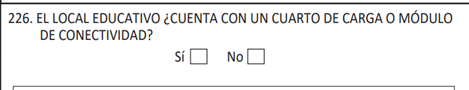 Es el ambiente que funciona como el centro de recepción, administración, custodia, almacenamiento y mantenimiento de los equipos, así como el monitoreo de la información para todo el local educativo. 
Se encuentra en una ubicación anexa al Aula de Innovación Pedagógica y cuenta con el servidor general.
Cuarto de carga
Ficha Unificada de Infraestructura Educativa - FUIE
CAPÍTULO 300
Información del Cerco Perimétrico en el Local Educativo
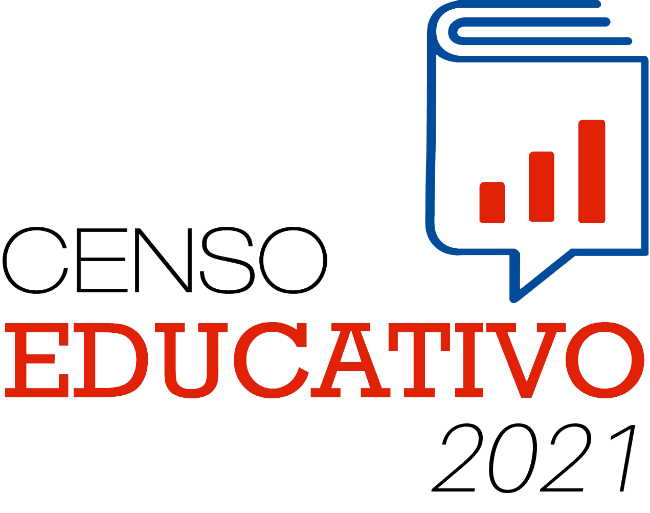 Ficha Unificada de Infraestructura Educativa - FUIE
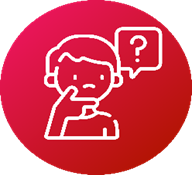 ¿Qué entendemos por cerco perimétrico?
El cerco perimétrico está constituido por los elementos de protección y/o seguridad dispuestos en el perímetro del local educativo.
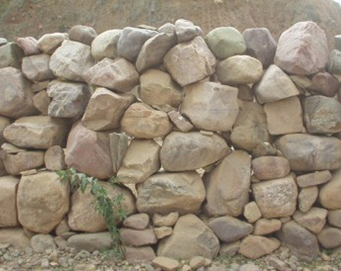 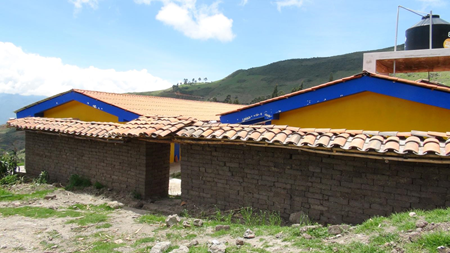 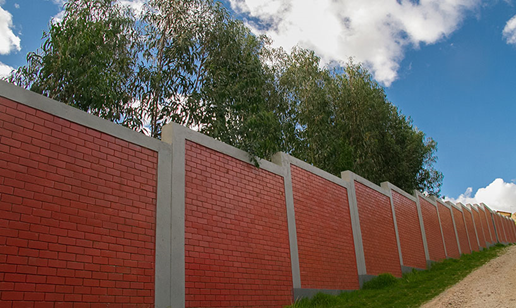 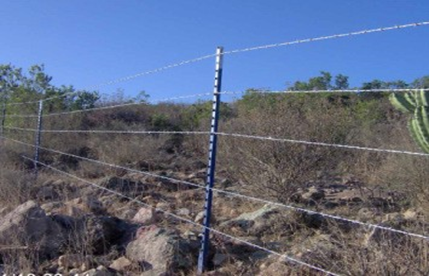 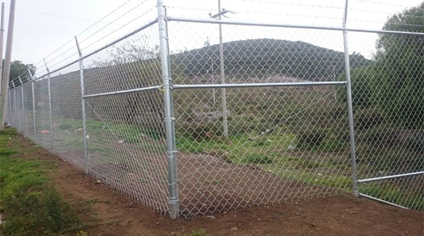 Ficha Unificada de Infraestructura Educativa - FUIE
Estado de conservación del cerco perimétrico
Presenta aberturas profundas necesita sustitución
Presenta fisuras que pueden subsanarse con una reparación.
El cerco perimétrico no presenta daño
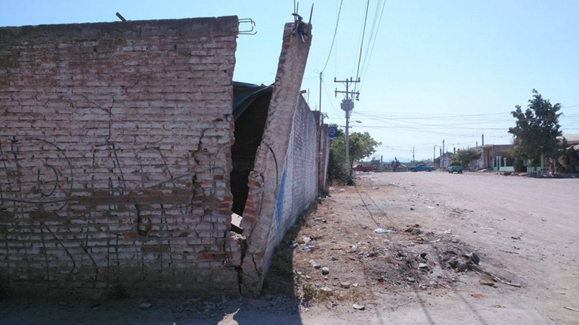 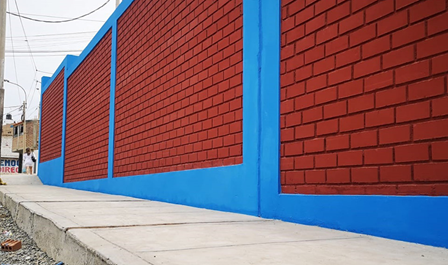 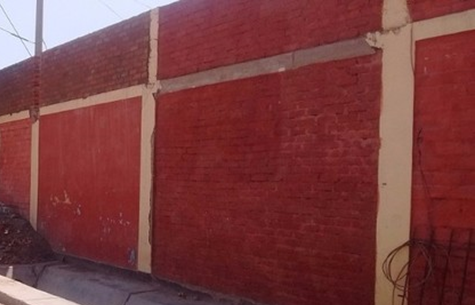 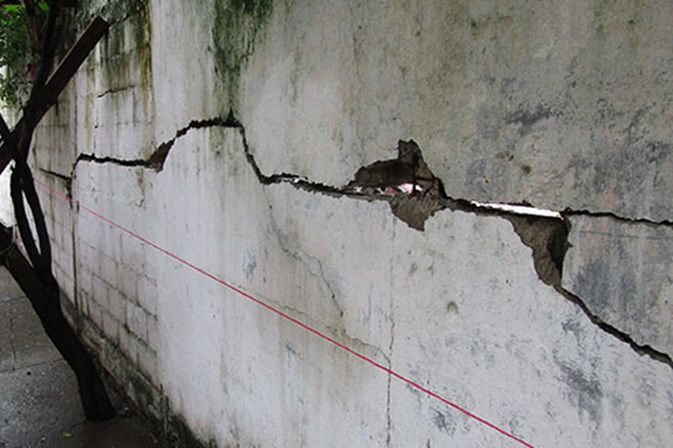 Ficha Unificada de Infraestructura Educativa - FUIE
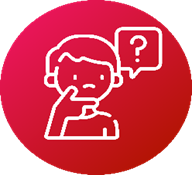 ¿Qué entendemos por muros de contención?
El  muro de contención es una estructura rígida que previene el desborde del material que contiene.
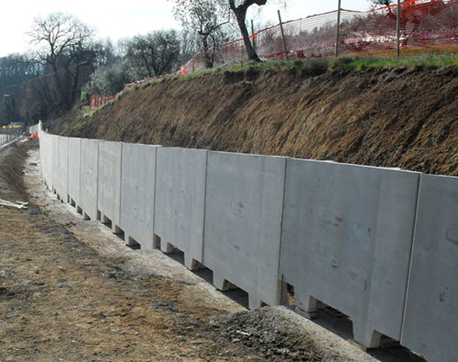 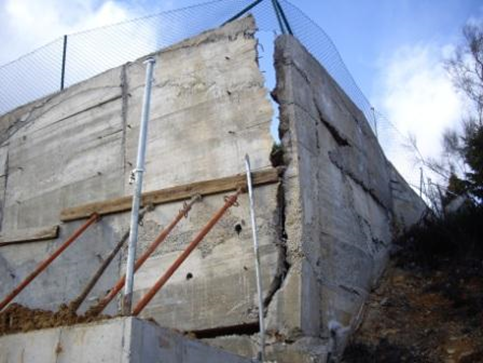 Ficha Unificada de Infraestructura Educativa - FUIE
Sistema estructural del muro de contención
Muros de gravedad gaviones flexibles
Mampostería de piedra.
Muro de concreto
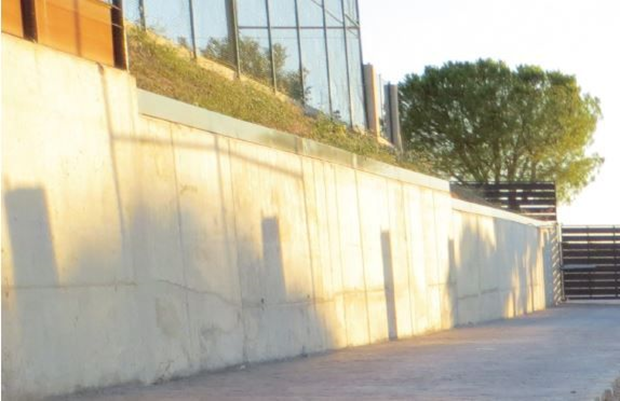 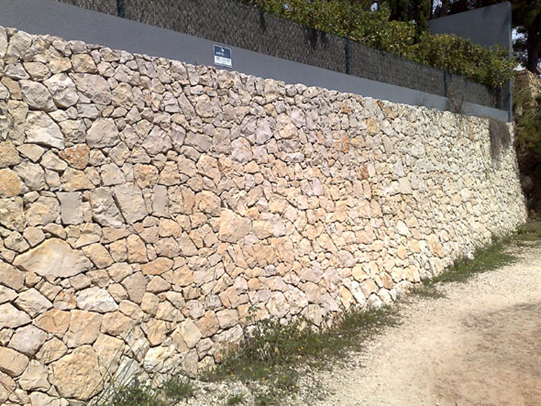 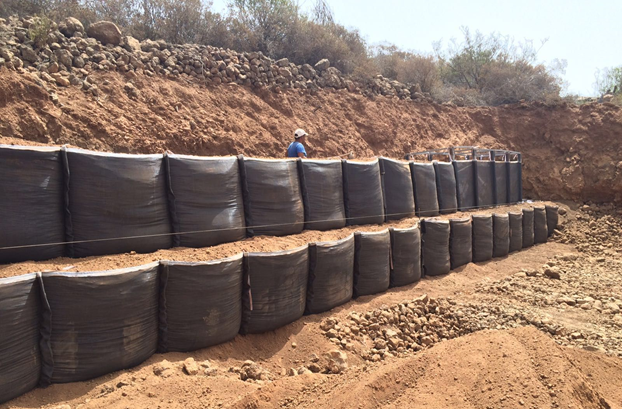 Ficha Unificada de Infraestructura Educativa - FUIE
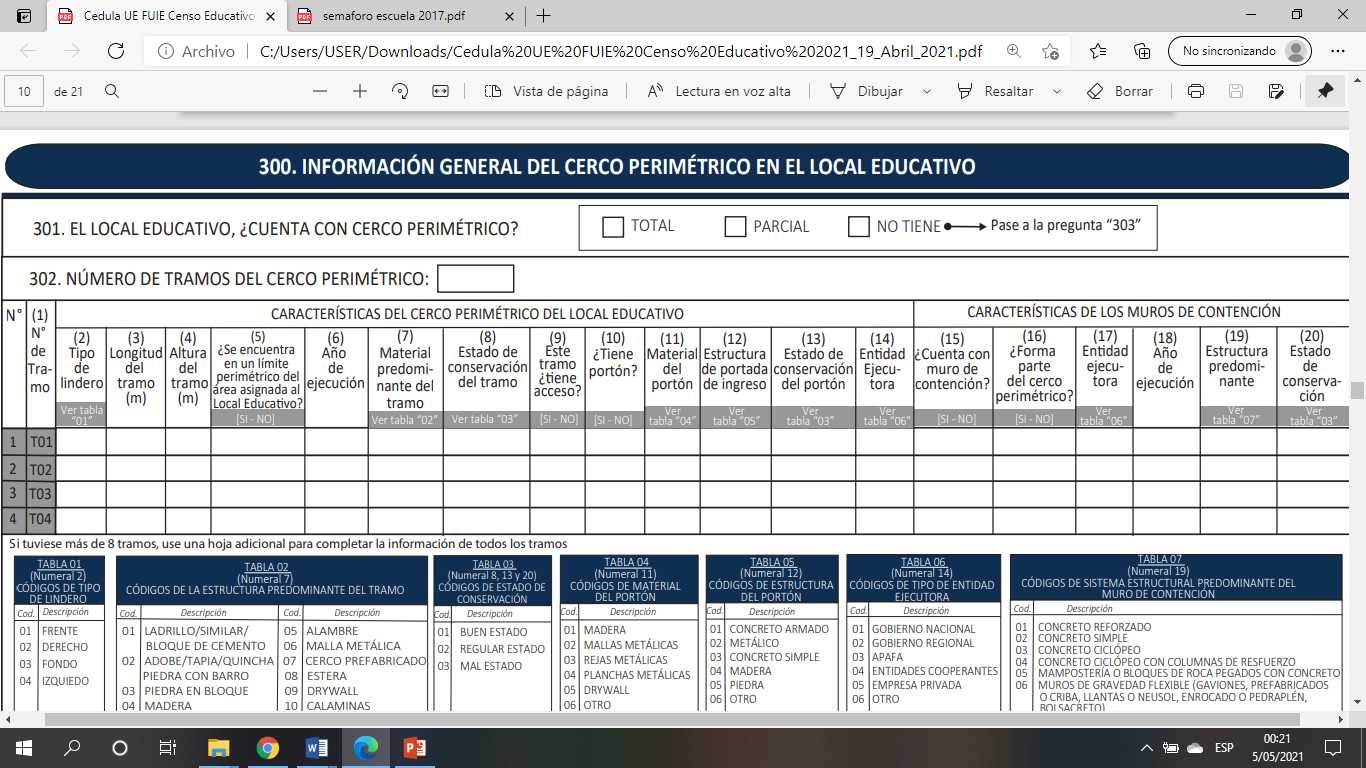 Ficha Unificada de Infraestructura Educativa - FUIE
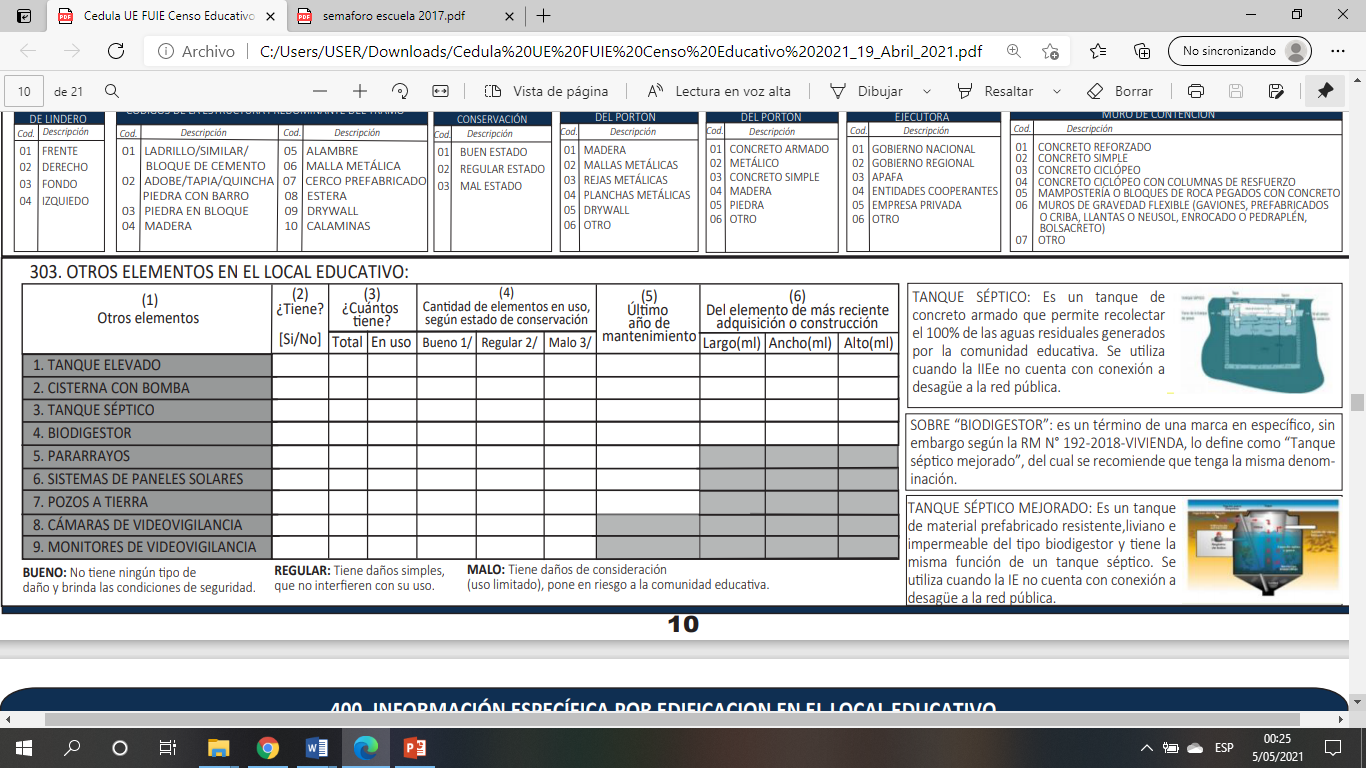 Ficha Unificada de Infraestructura Educativa - FUIE
CAPÍTULO 400
Información Específica por edificación en el Local Educativo
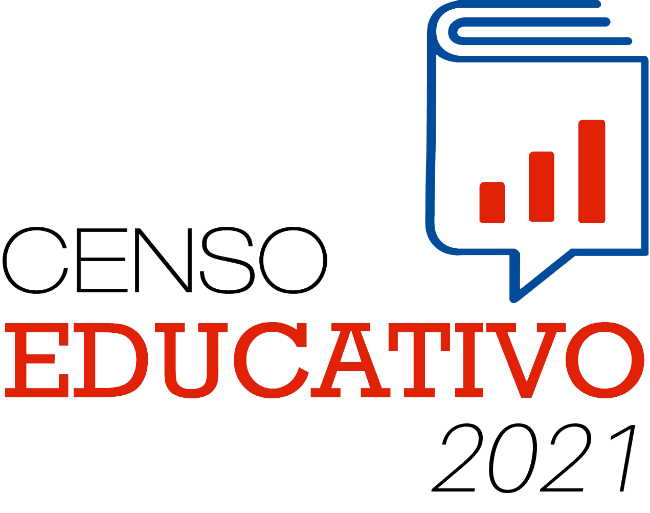 Ficha Unificada de Infraestructura Educativa - FUIE
Ficha Unificada de Infraestructura Educativa - FUIE
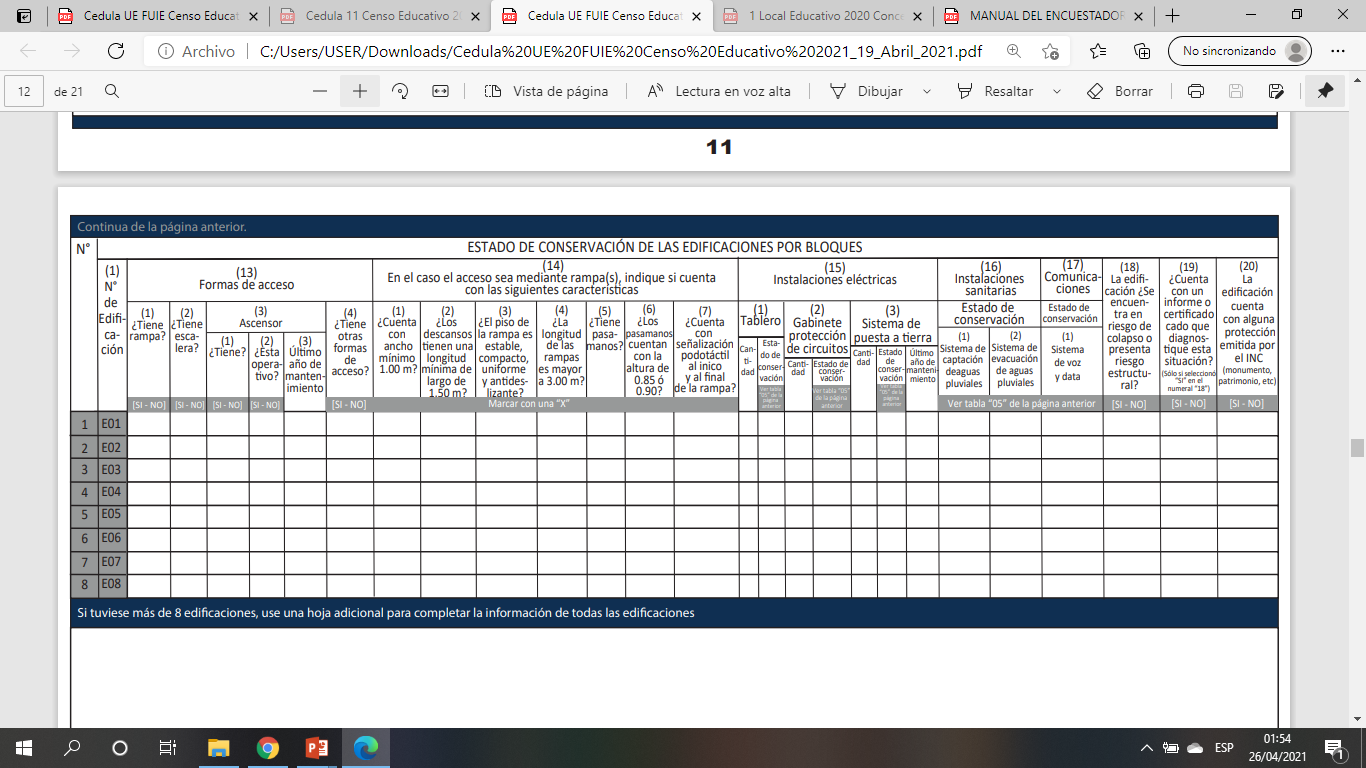 Ficha Unificada de Infraestructura Educativa - FUIE
CAPÍTULO 500
Características de las Aulas o Espacios Acondicionados como Aulas
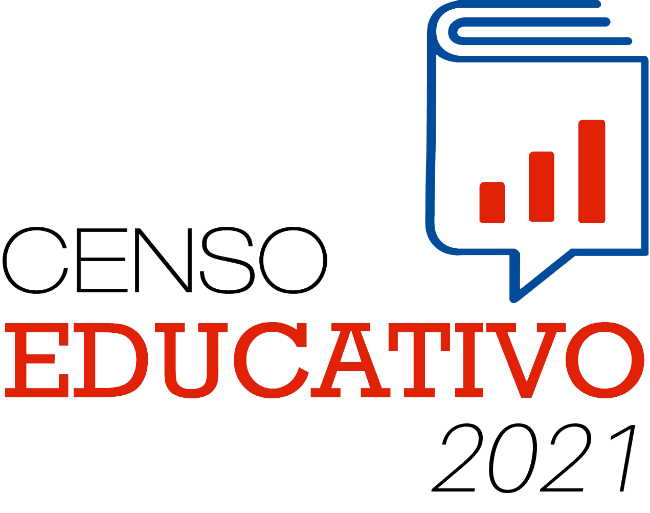 Ficha Unificada de Infraestructura Educativa - FUIE
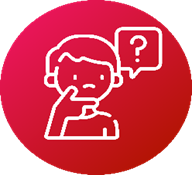 ¿Qué son las aulas?
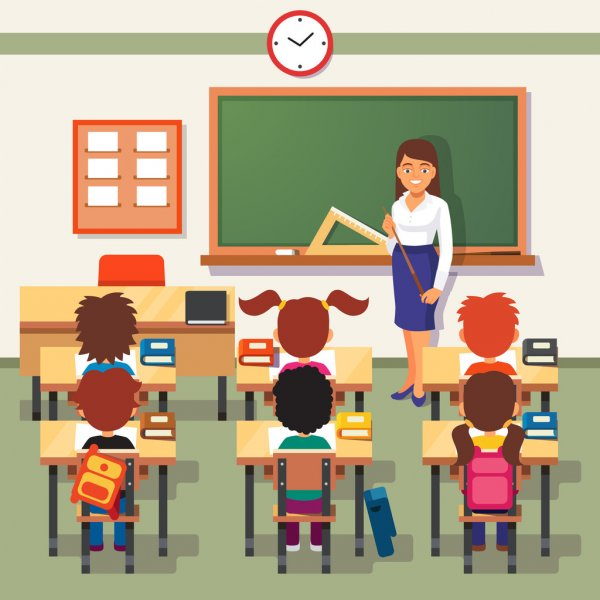 Es el espacio de interacciones dinámicas en donde docentes, estudiantes y demás sujetos interactúan en el proceso de aprendizaje desarrollando las dinámicas pedagógicas.
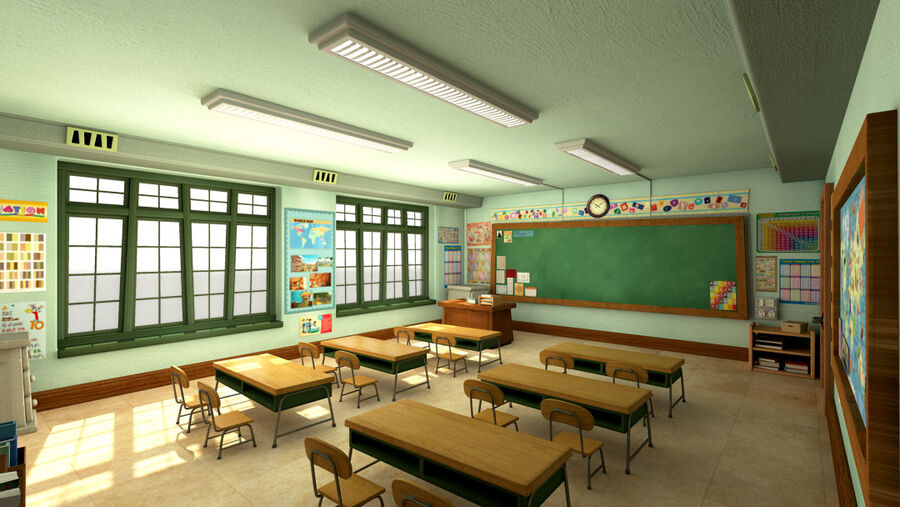 Ficha Unificada de Infraestructura Educativa - FUIE
Ejemplo 1:
En la imagen podemos apreciar que existen 3 edificaciones prefabricadas.
3 aulas de primaria que funcionan en el turno mañana y 2 aulas en el turno tarde, es decir se comparten 2 aulas, todas ellas no cuentan con señales de seguridad y están en uso. Además se aprecia que el local educativo no tiene cerco perimétrico ni puerta principal y todos sus ambientes miden 5 m de largo y 3m de ancho.
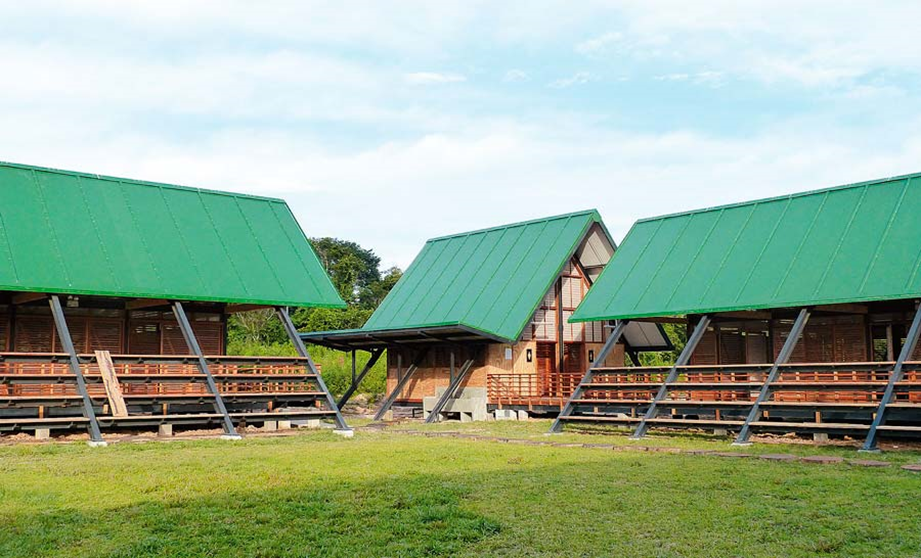 E03
E01
2 aulas
E02
1 aula
Dirección
Ficha Unificada de Infraestructura Educativa - FUIE
A continuación vamos a registrar la información que se presenta en el ejemplo 1.
Datos:

Edificación 1: 1 aula
Edificación 2: dirección
Edificación 3: 2 aulas
Las aulas no cuentan con señales de seguridad.
Miden 5x3
3
3
5
3
SI
NO
NO
E01
X
1
3
5
1
X
SI
NO
NO
E03
1
SI
E03
X
NO
3
5
NO
NO SE REGISTRA INFORMACIÓN DE ESTE AMBIENTE EN ESTE CAPITULO
Ficha Unificada de Infraestructura Educativa - FUIE
Ejemplo 2:
El director de la IE de primaria Las Palmas indica que tiene 2 edificaciones: La edificación 1 tiene 2 pisos en el primer piso está la dirección, 1 sala de profesores, 1 laboratorio; en el segundo piso 3 aulas. La edificación 2 es de un piso en donde funcionan 3 aulas. Todos los ambientes son de 8 metros de largo y 5 de ancho y además cuentan con señales de seguridad.
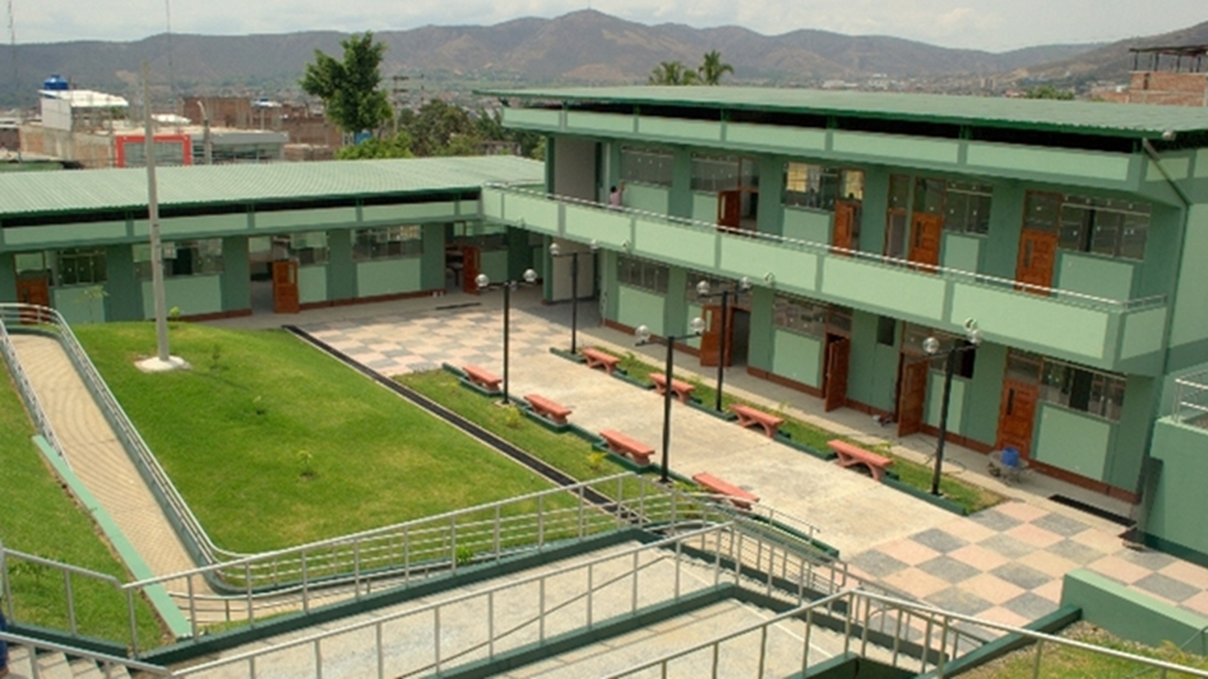 E01
E02
Ficha Unificada de Infraestructura Educativa - FUIE
Resolvamos el ejemplo 2.
Datos:

Edificación 1: 3 aulas
                         1 dirección
                         1 sala de
                         profesores
                         1laboratorio
Edificación 2: 3 aulas
Medidas de los ambientes:  8x5m
6
6
8
5
SI
SI
SI
E01
X
2
5
8
2
X
SI
SI
SI
E01
2
SI
E01
X
SI
5
8
SI
SI
E02
SI
8
SI
5
1
X
X
SI
8
5
SI
E02
1
SI
X
5
SI
1
E02
SI
8
SI
Ficha Unificada de Infraestructura Educativa - FUIE
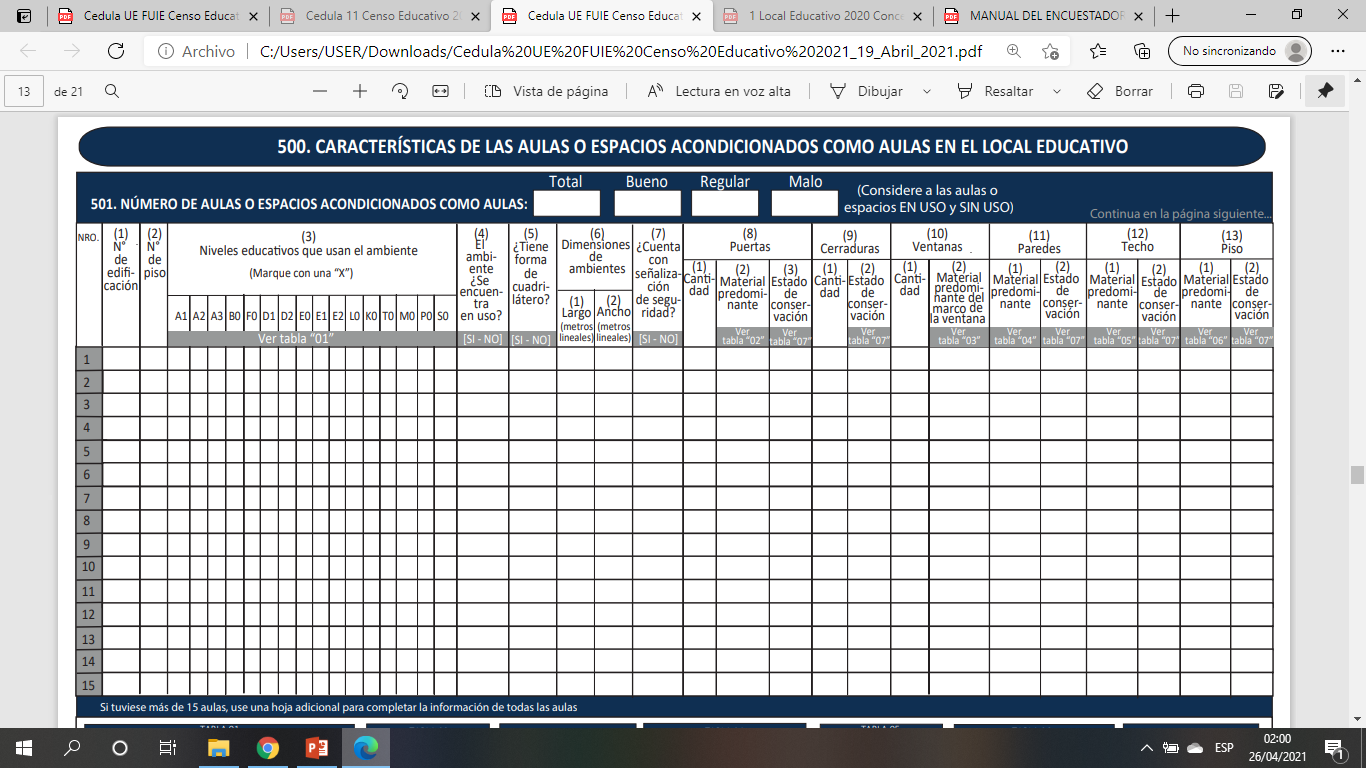 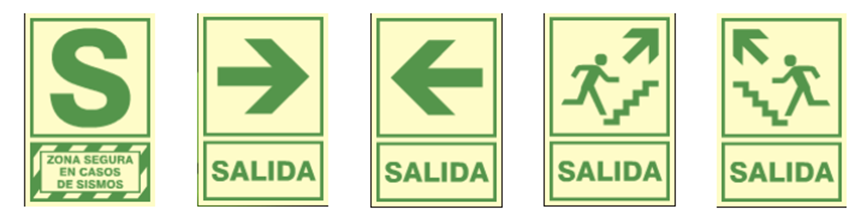 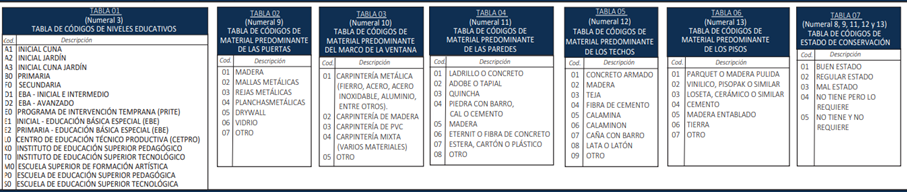 Ficha Unificada de Infraestructura Educativa - FUIE
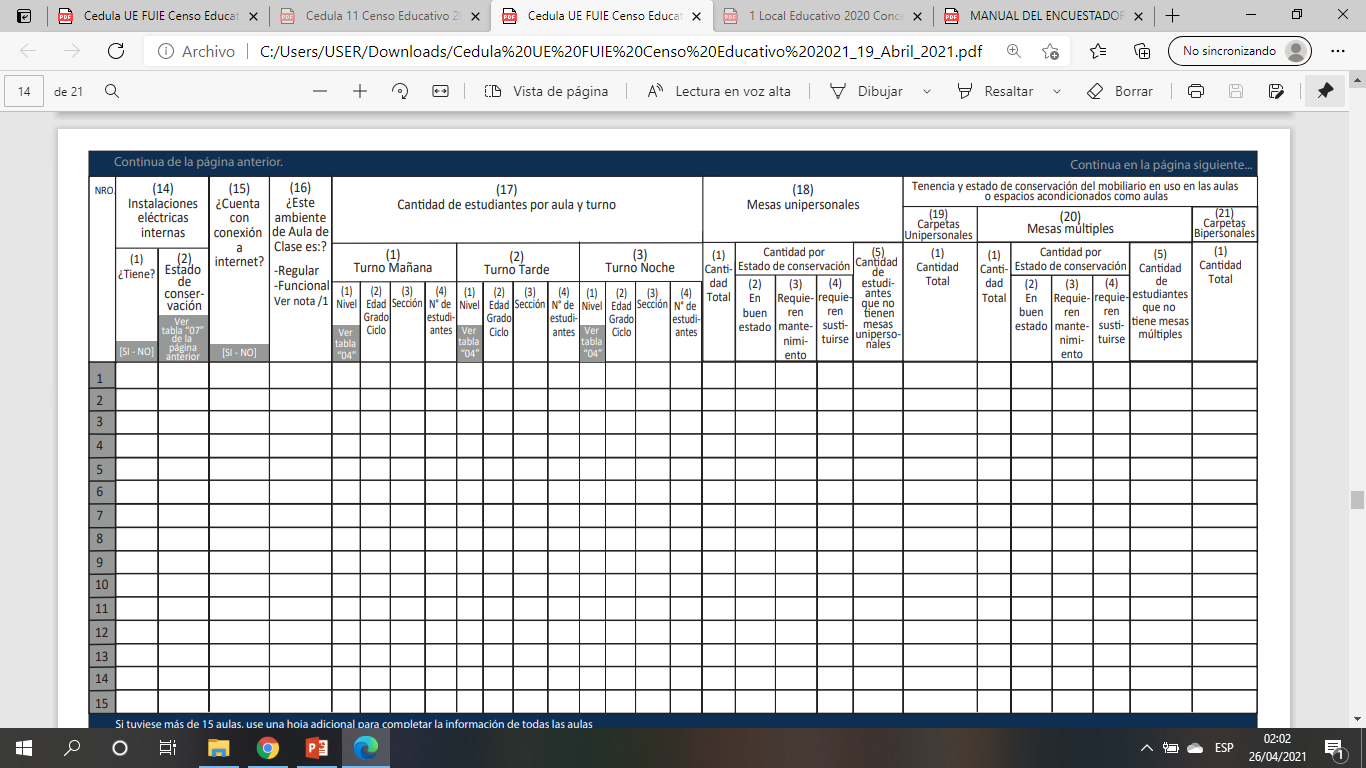 AULA DE CLASE REGULAR: Es aquella en la que los estudiantes permanecen la mayor parte del tiempo de la jornada escolar, y son los docentes los que se desplazan de una a otra aula según el horario de clases.
AULA FUNCIONAL: Es aquella que recibe a estudiantes de diferentes edades/grados/ciclos y secciones a lo largo de la jornada escolar, debido a que se encuentra acondicionada para el desarrollo de determinada área/asignatura o materia de estudio; siendo los estudiantes los que se desplazan de una a otra aula según el horario de clases.
Ficha Unificada de Infraestructura Educativa - FUIE
CAPÍTULO 600
Características del resto de los espacios educativos y administrativos
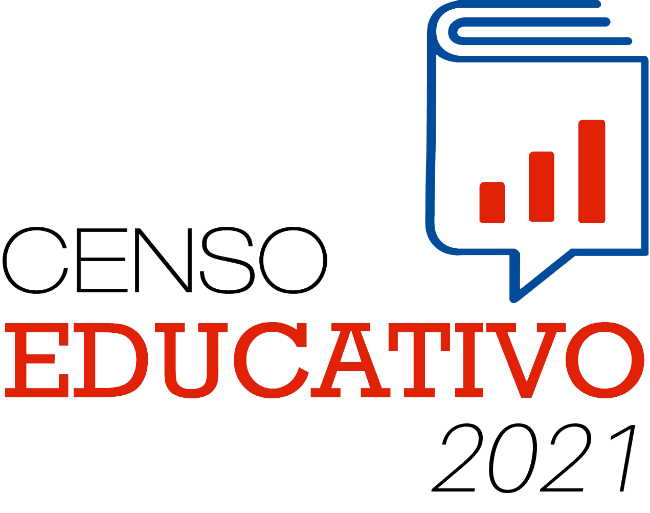 Ficha Unificada de Infraestructura Educativa - FUIE
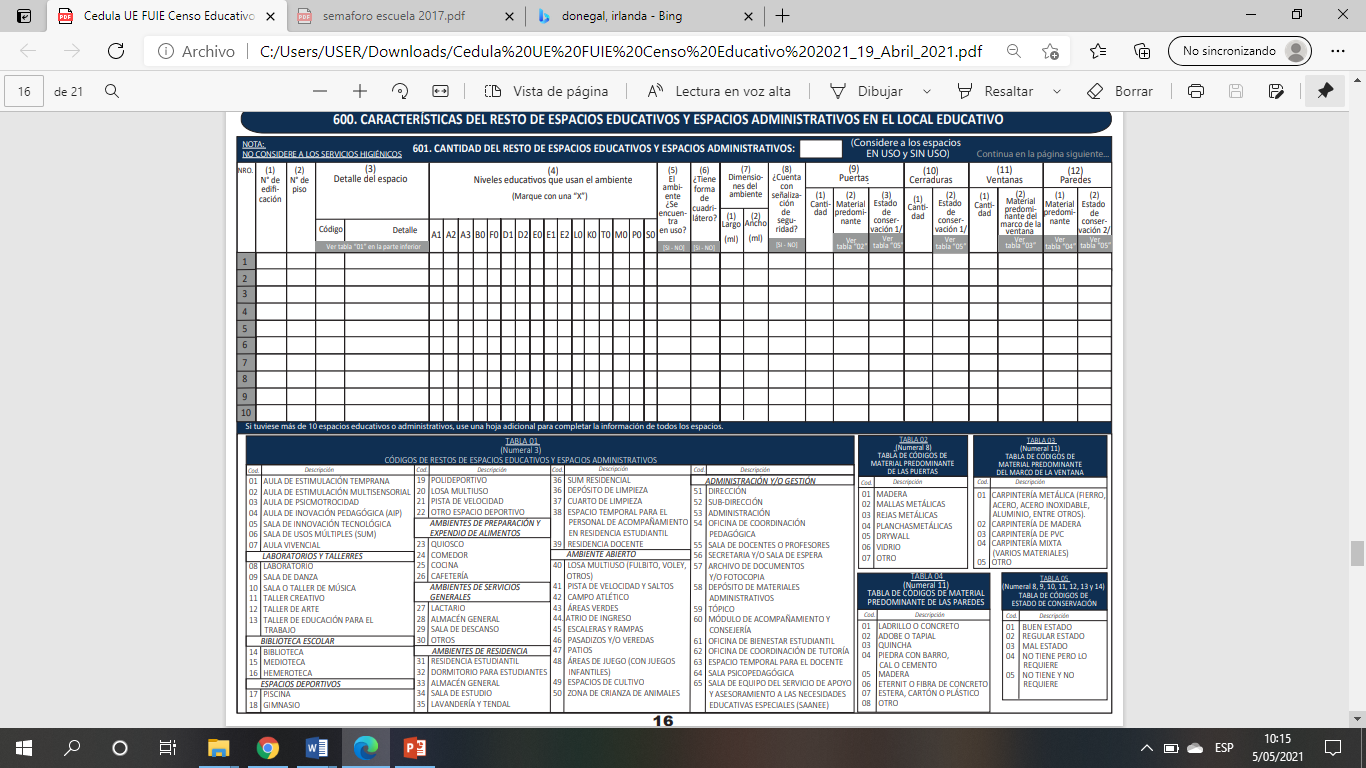 Ficha Unificada de Infraestructura Educativa - FUIE
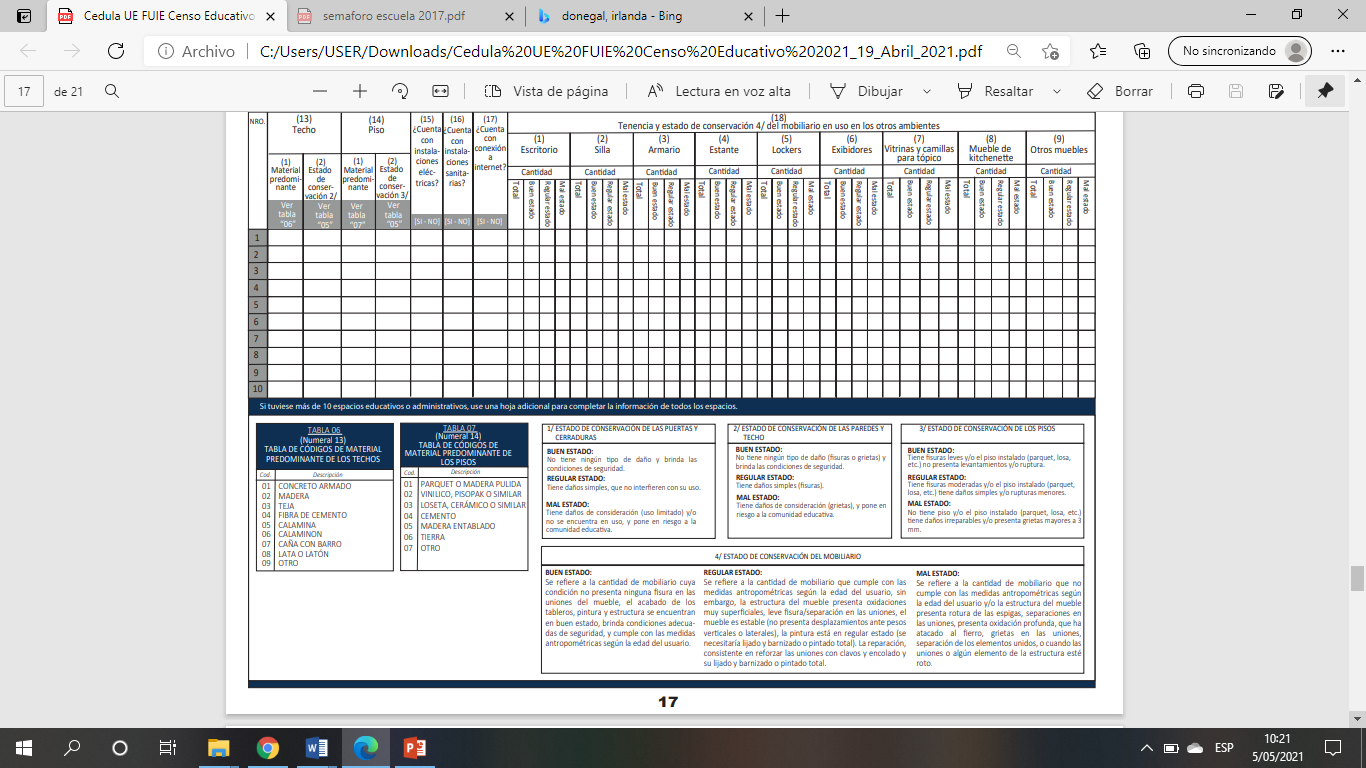 Ficha Unificada de Infraestructura Educativa - FUIE
CAPÍTULO 700
Características de los espacios usados como servicios higiénicos en el local educativo
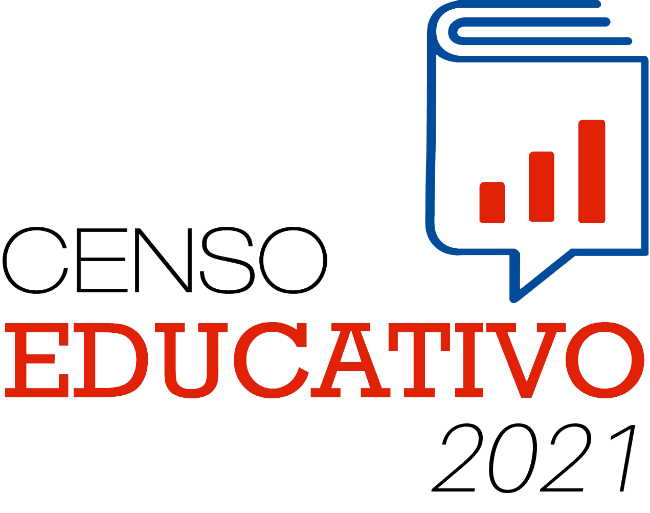 Ficha Unificada de Infraestructura Educativa - FUIE
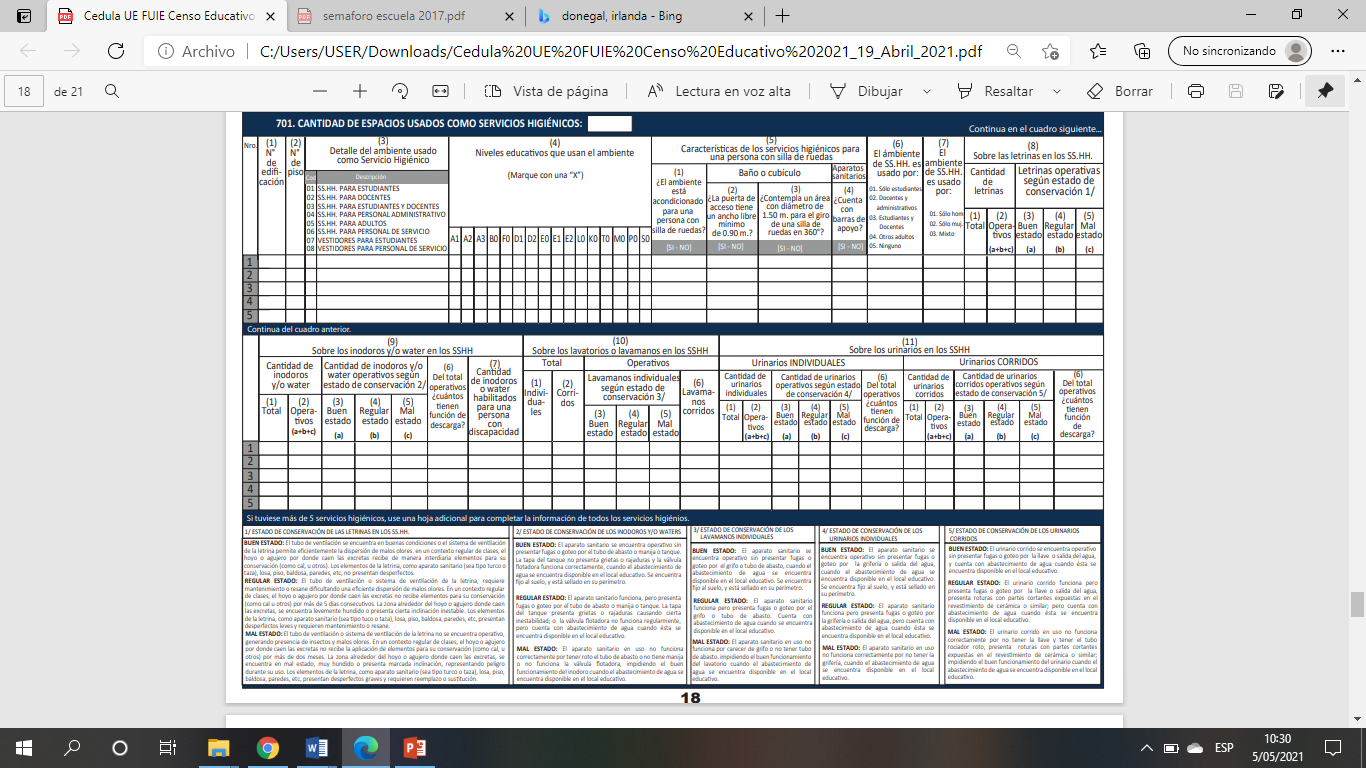 Ficha Unificada de Infraestructura Educativa - FUIE
Caso 1:
El director de la IE primaria manifiesta que el local educativo tiene 3 SS.HH:
Un servicio higiénico para el personal administrativo femenino, que se encuentra ubicado en la edificación 01 de un piso, usado por los docentes y administrativos del colegio, consta de dos inodoros de adultos, dos lavamanos individuales, todos en buen estado. Los dos inodoros cuentan con función de descarga.
En la edificación 02, de dos pisos, se ubican dos servicios higiénicos. En el primer piso se encuentra el servicio higiénico de los estudiantes varones que también es usado por los docentes; tiene 4 urinarios en buen estado, 4 lavamanos individuales, dos de ellos en mal estado. De los 4 urinarios solo tres cumplen con la función de descarga.
En el segundo piso hay un servicio higiénicos para estudiantes mujeres, las docentes también lo usan. Tienen 6 inodoros (2 están en regular estado el resto en buenas condiciones) todos tienen función de descarga. Tiene seis lavamanos corridos de los cuales uno tiene el caño roto y no funciona. 
El local educativo no tiene inodoros para personas con discapacidad.
Ficha Unificada de Infraestructura Educativa - FUIE
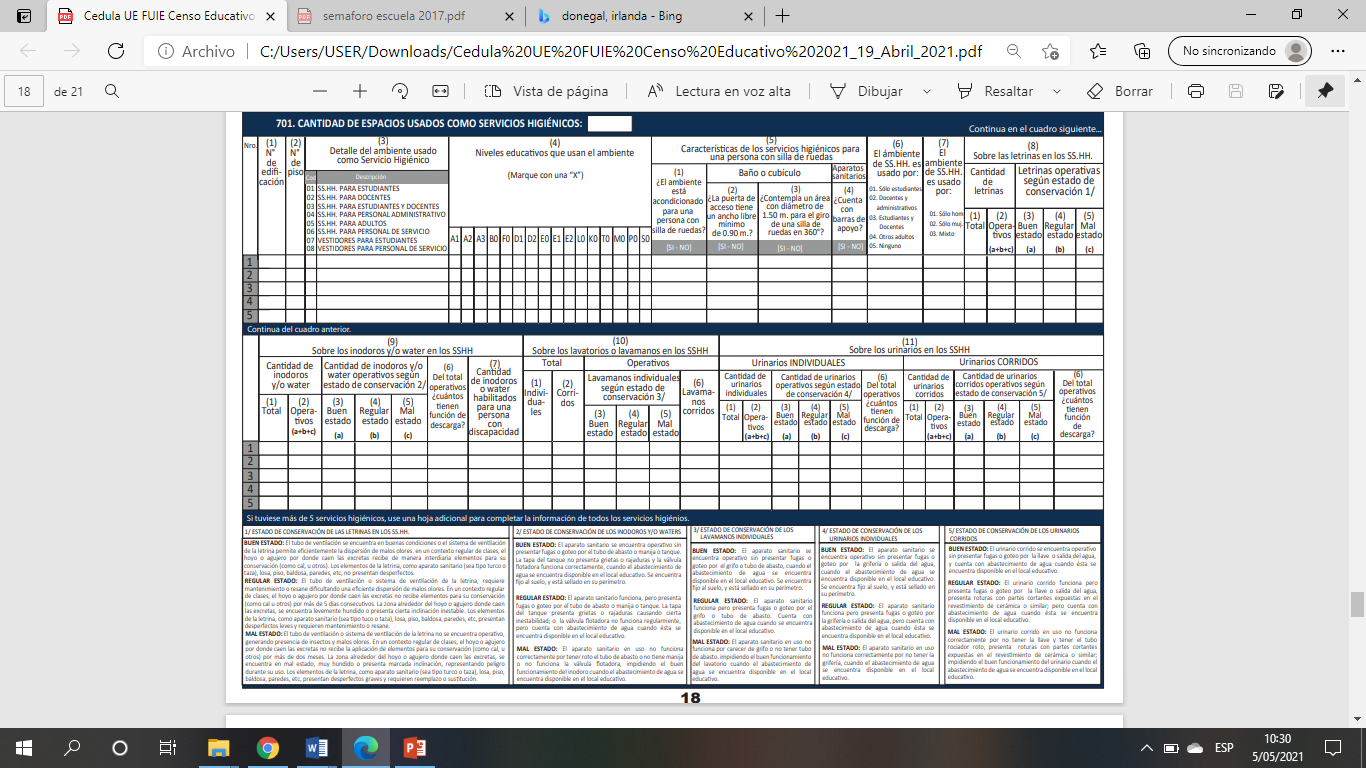 3
02
1
1
04
02
NO
SS.HH PERSONAL ADM.
X
2
1
01
03
01
NO
SS.HH ESTUDIANTES
X
02
03
01
2
2
NO
SS.HH ESTUDIANTES
X
2
2
2
2
2
2
2
4
4
4
4
2
3
5
6
6
6
4
2
6
Ficha Unificada de Infraestructura Educativa - FUIE
CAPÍTULO 800
Estados de los Recursos Tecnológicos y Equipamiento en el local educativo
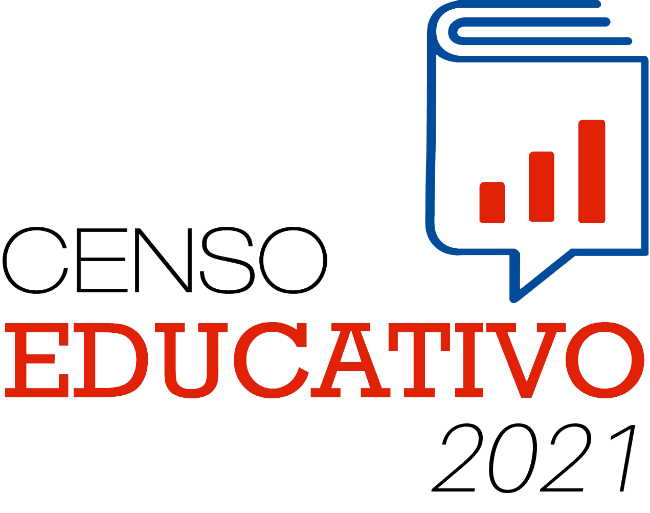 Ficha Unificada de Infraestructura Educativa - FUIE
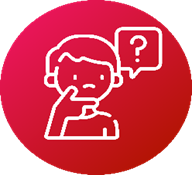 ¿Qué son los recursos tecnológicos?
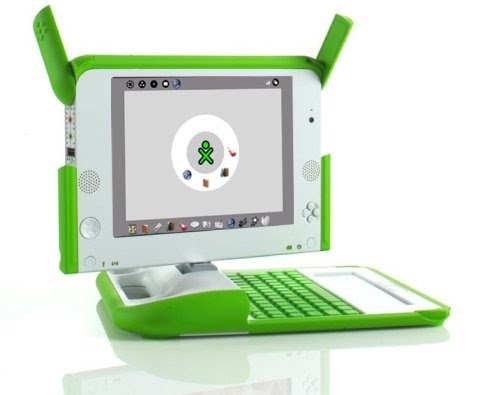 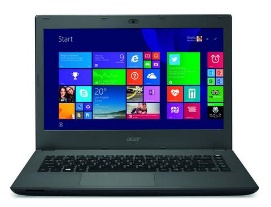 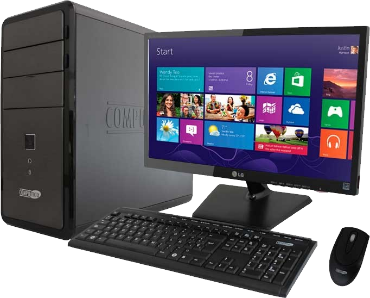 Son aquellos medios tecnológicos que se utilizan para lograr un proceso de enseñanza y aprendizaje significativo en los estudiantes.
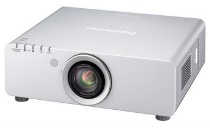 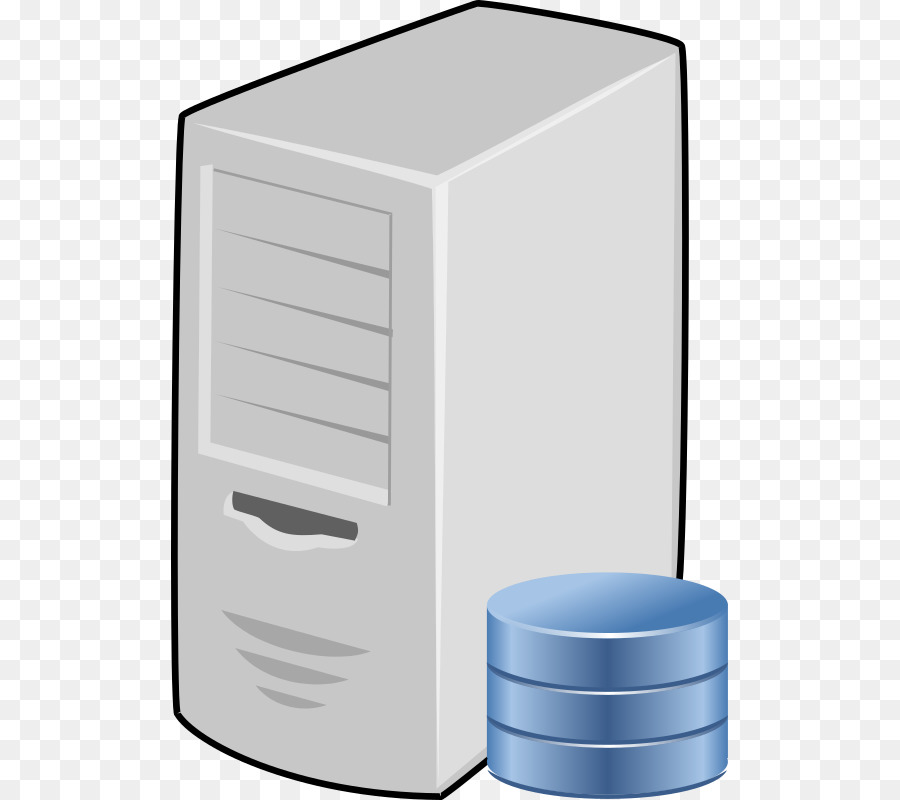 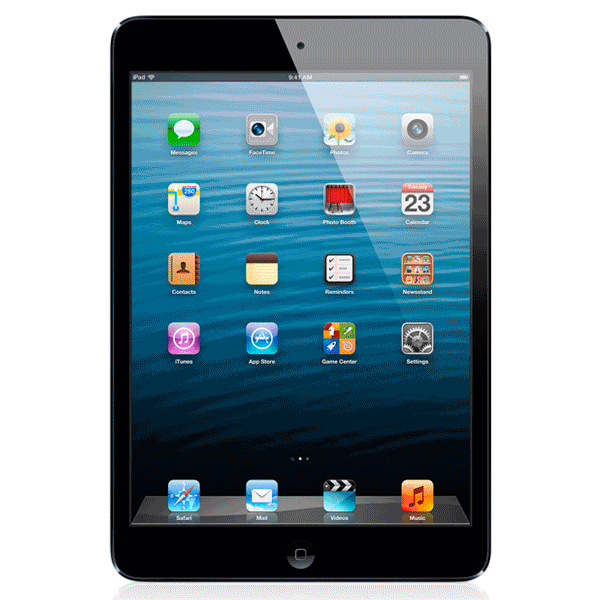 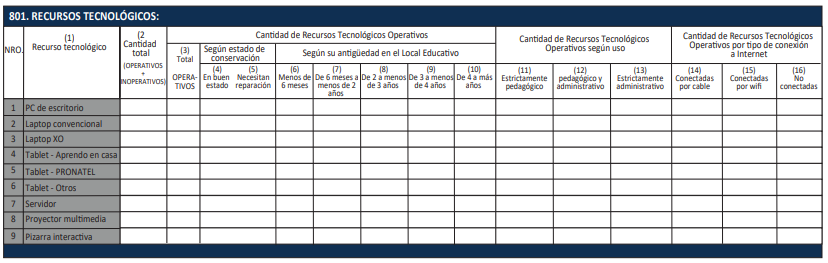 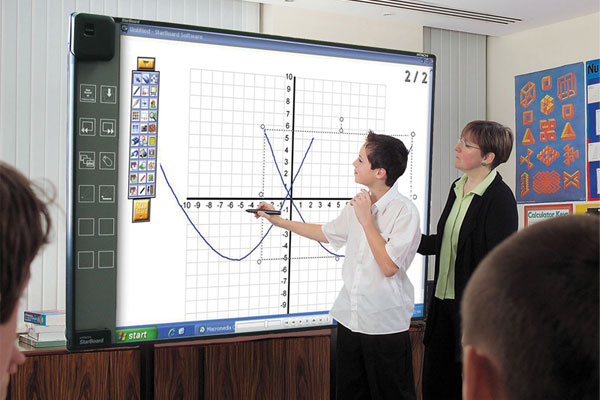 Ficha Unificada de Infraestructura Educativa - FUIE
Recomendaciones para el correcto registro
Todos los recursos tecnológicos que tenga el local educativo, operativos e inoperativos DEBEN REGISTRARSE.
Considere que los recursos tecnológicos  se encuentran “Operativos en buen estado”, cuando los recursos tecnológicos funcionen sin ningún desperfecto aunque no estén en uso.
Considere “Operativos necesitan reparación”, cuando los recursos tecnológicos funcionen a pesar de encontrarse con desperfectos, como por ejemplo: se cuelgan, se apagan, falla en el grabado de archivos, etc.
La antigüedad de los recursos debe considerarse a partir de la recepción de estos en la institución educativa.
Los datos a consignar en esta pregunta se encuentra en los documentos como  el registro físico, pecosa o inventario que se tiene en el local educativo.
Ficha Unificada de Infraestructura Educativa - FUIE
Estado de Otros dispositivos
Ficha Unificada de Infraestructura Educativa - FUIE
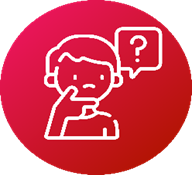 ¿Qué son los equipos de interconexión?
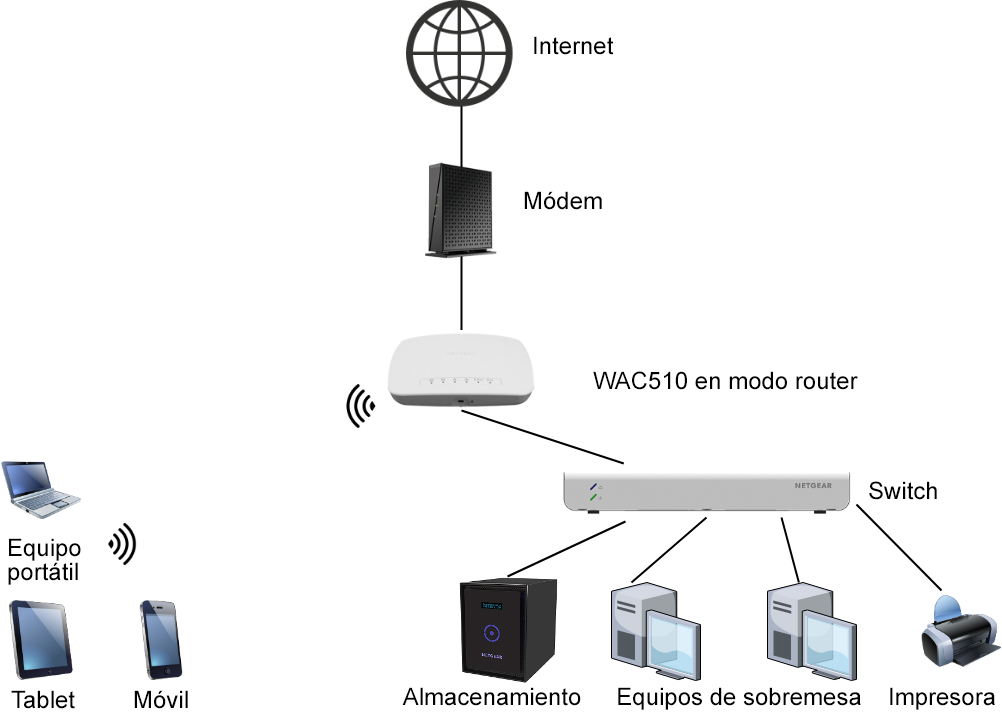 Son los dispositivos que centralizan todo el cableado de una red.
De cada equipo informático sale un cable que se conecta a uno de ellos, por tanto como mínimo tienen que tener tantos puntos de conexión o puertos como equipos se quieran conectar a la red.
Ficha Unificada de Infraestructura Educativa - FUIE
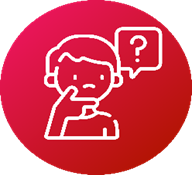 ¿Qué son los equipos de protección de energía?
Estabilizador
Son dispositivos eléctricos que se encargan de descontinuar la energía en circunstancias anormales del funcionamiento de las instalaciones. Estos dispositivos velan por la seguridad de la instalación eléctrica haciendo el proceso de distribución y uso de la energía eléctrica de forma segura.
UPS
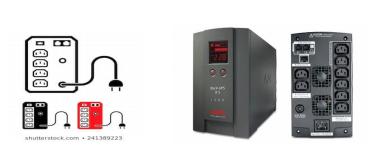 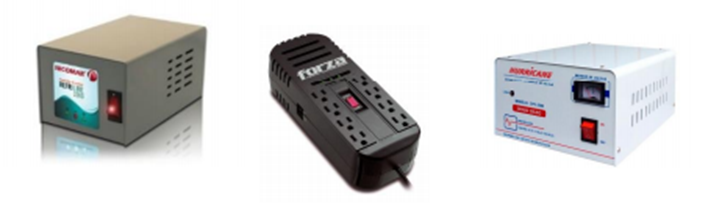 Es un dispositivo que permite tener flujo de energía eléctrica mediante baterías, cuando el suministro eléctrico falla.
Es un equipo electrónico capaz de corregir la variación de la tensión de energía, ofreciendo seguridad y estabilidad.
Ficha Unificada de Infraestructura Educativa - FUIE
Estado de equipos de interconexión y protección
El director informa que cuenta con un modem (4 puertos) y un router (12 puertos), que fueron adquiridos hace 4 años, se encuentran funcionando sin ningún problema. También tiene un estabilizador de corriente que presenta fallas pero funciona, fue adquirido hace 7 años.
1
1
1
1
1
1
1
1
1
1
1
1
1
1
Muchas gracias